PCA to find clusters
Return to PCA of Mass Flux Data:
Big Question:
Are The 
3 Clusters
Really There?
[Speaker Notes: MassFlux1d1p1.ps]
PCA to find clusters
SiZer analysis of Mass Flux,  PC1
All 3
Signif’t
[Speaker Notes: MassFlux1d1p1s.ps]
Statistical Smoothing
Usefulness of SiZer :
Detailed & Insightful Analysis of 1 Dataset
  To Analyze Many Data Sets
Need Automatic Choice
  Reference:
Jones, et al. (1996)
  Also Recall Goldilocks Visual Approach
Too Small, Too Big, Just Right
Q-Q plots
Simple Toy Example,   non-Gaussian!
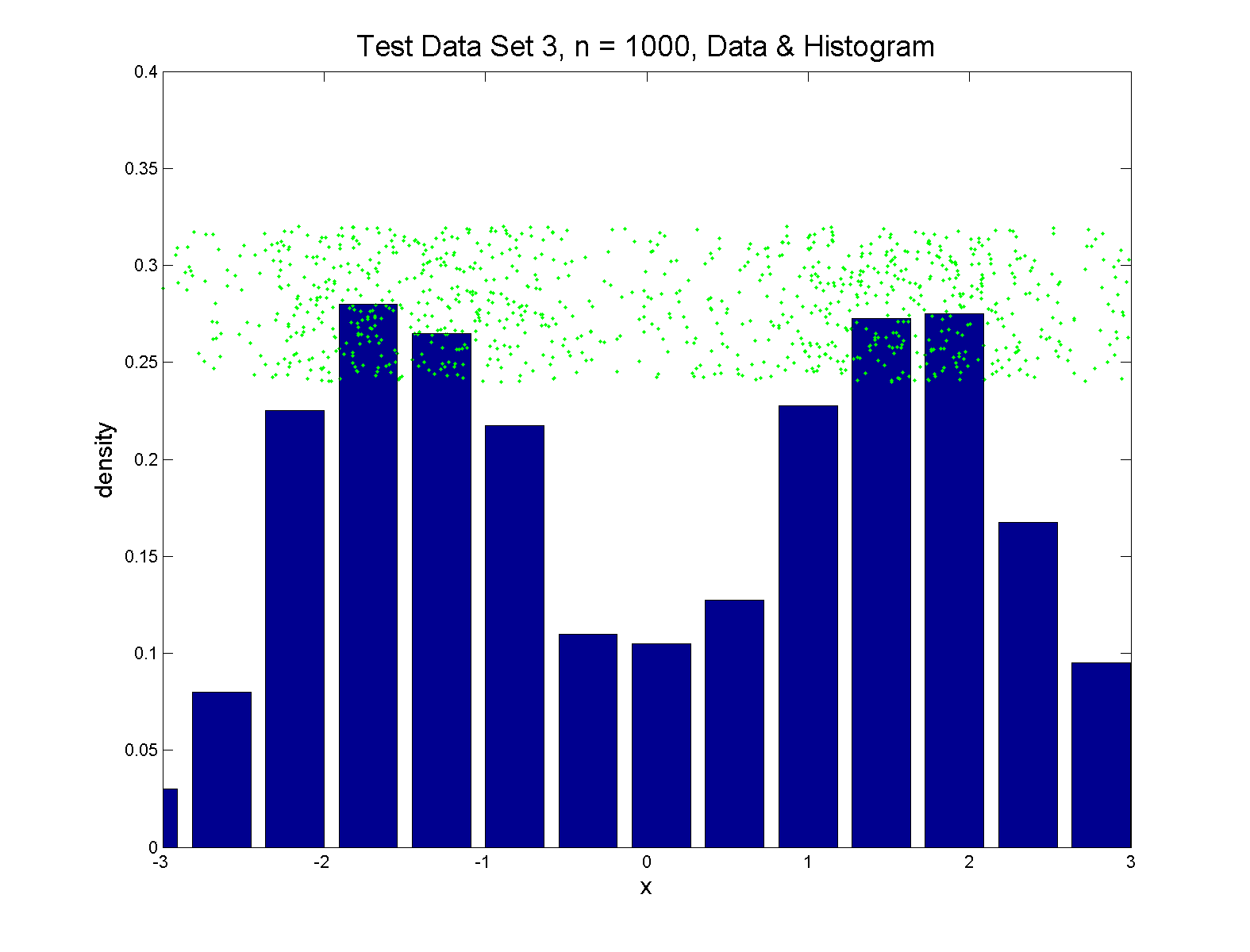 Q-Q plots
Simple Toy Example,   non-Gaussian(?)
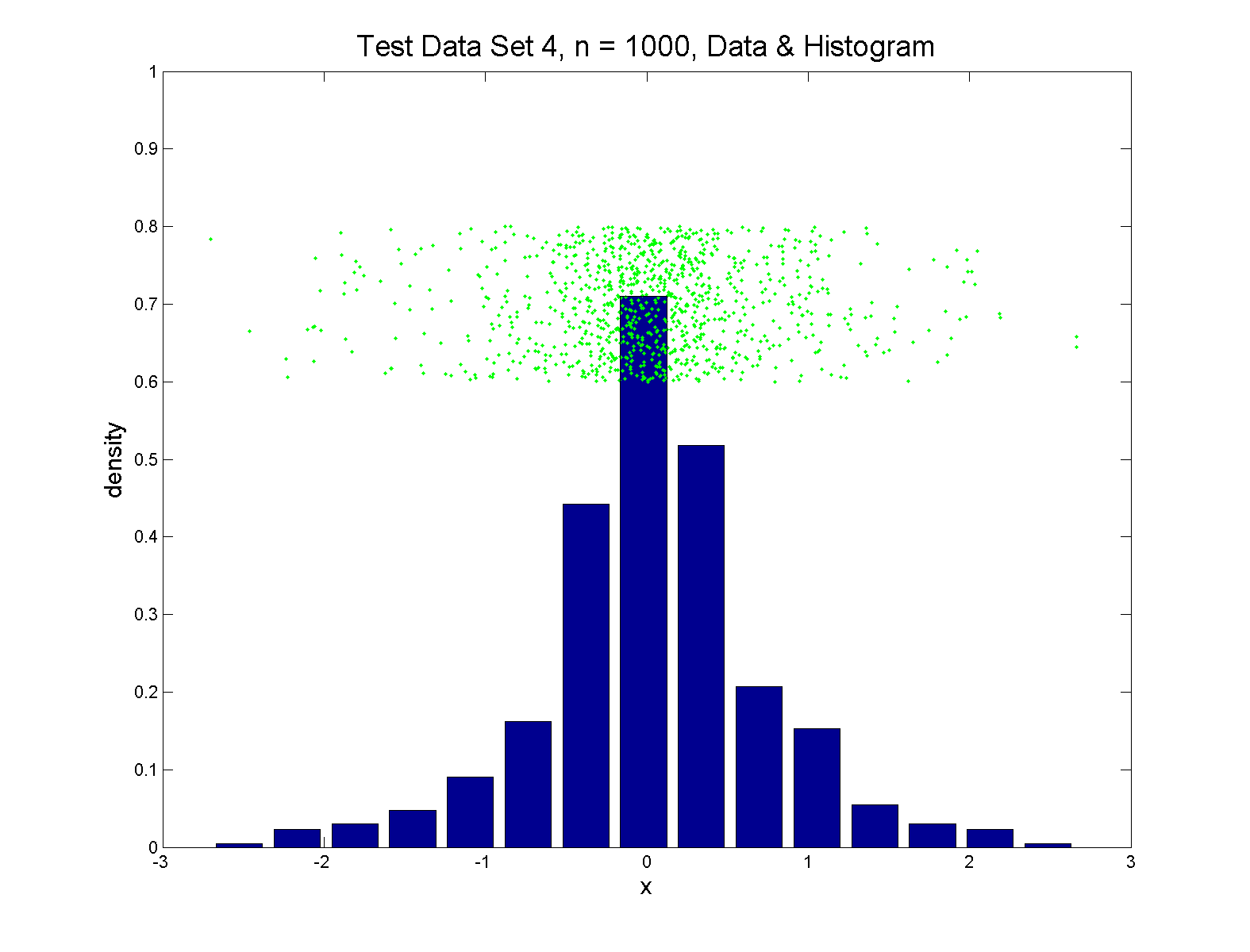 Q-Q plots
Simple Toy Example,   Gaussian
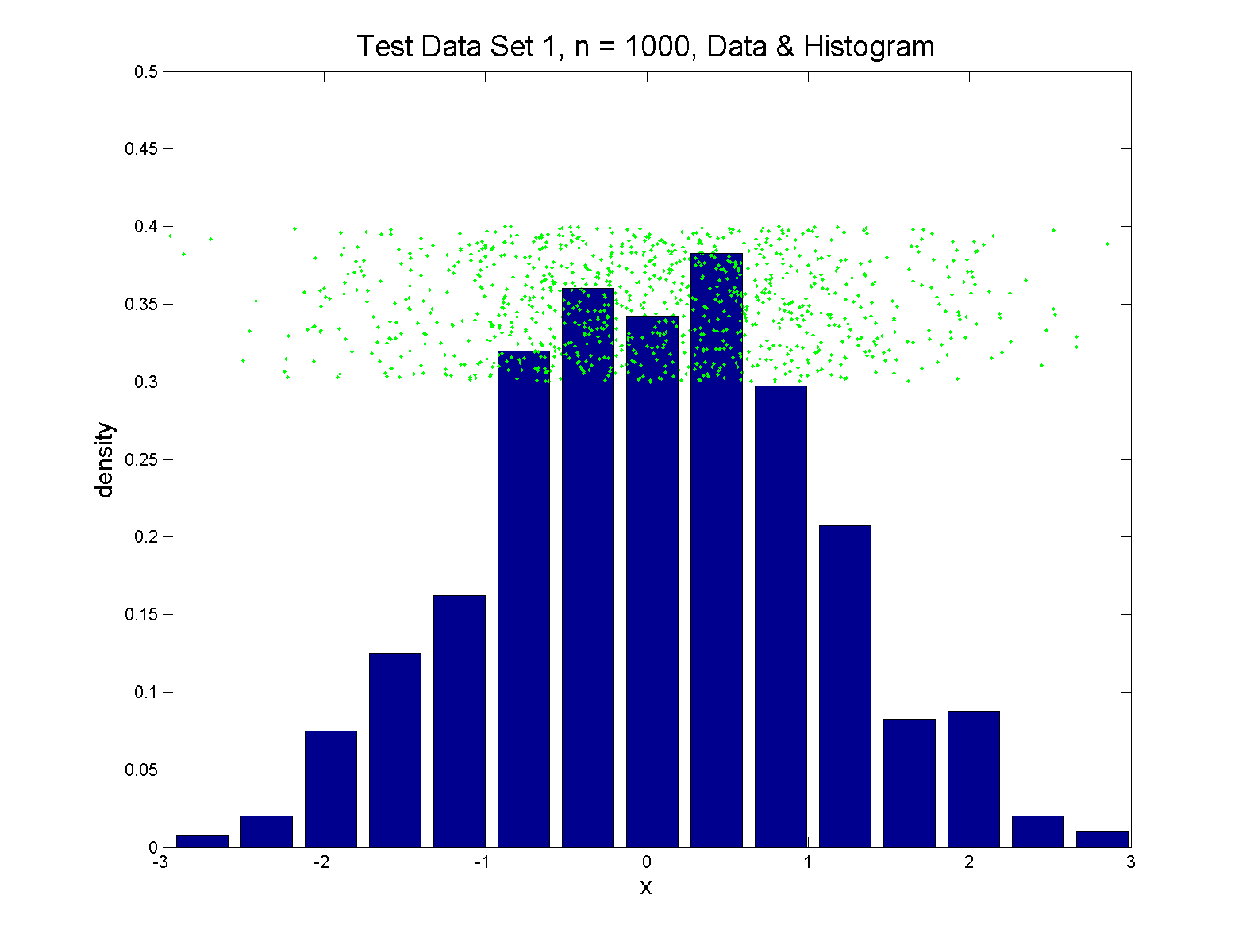 Q-Q plots
Simple Toy Example,   Gaussian?
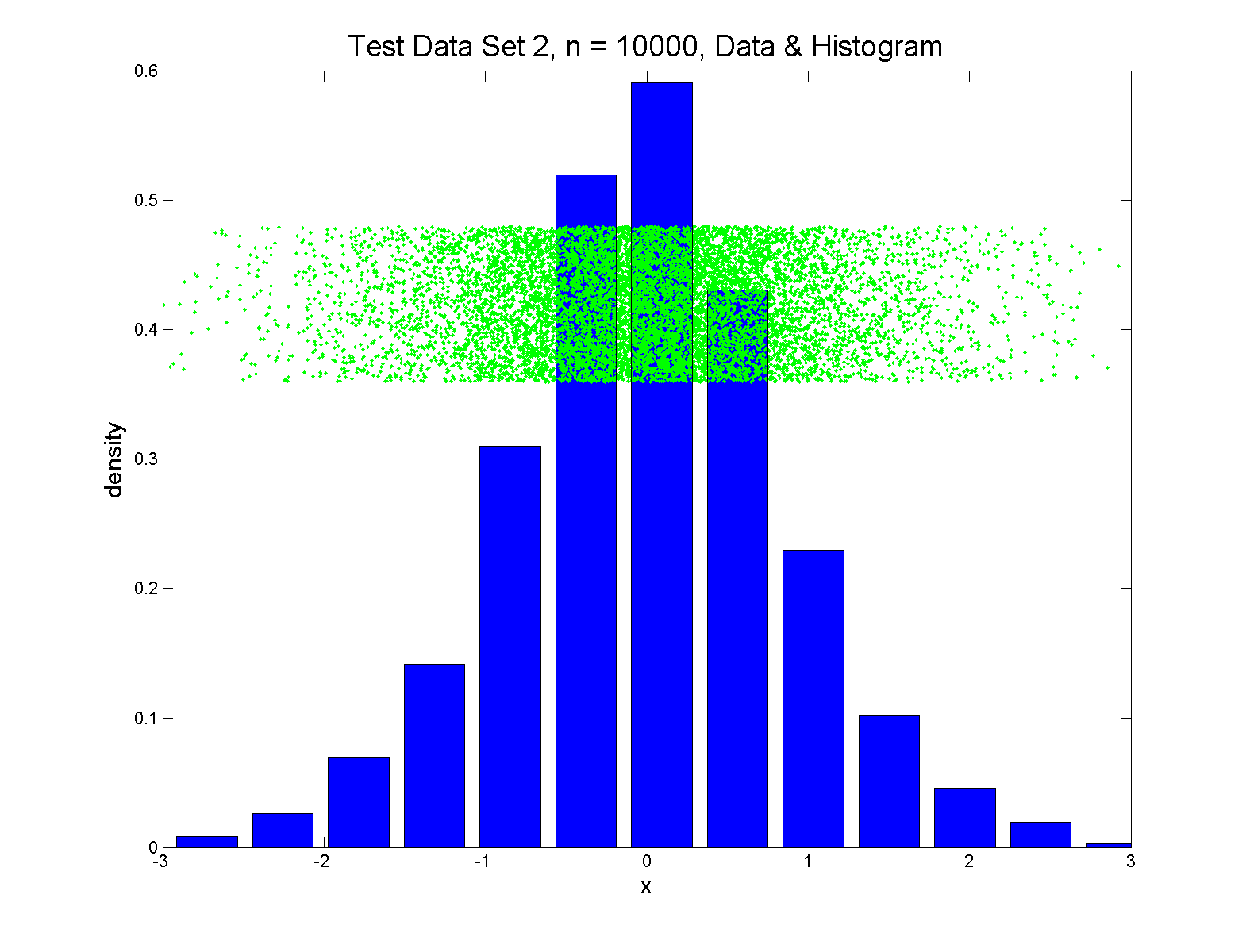 Q-Q plots
ROC Curve
Slide
Cutoff
To 
Trace
Out 
Curve
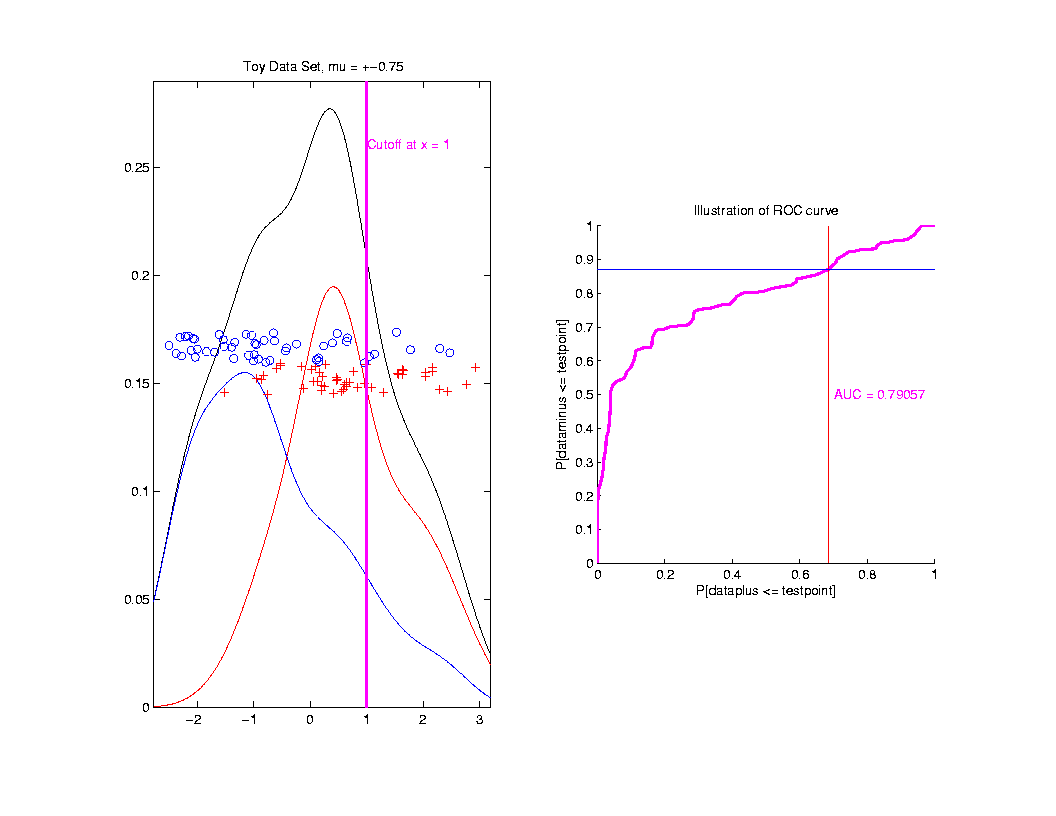 Q-Q plots
Slide
Cutoff
To 
Trace
Out 
Curve
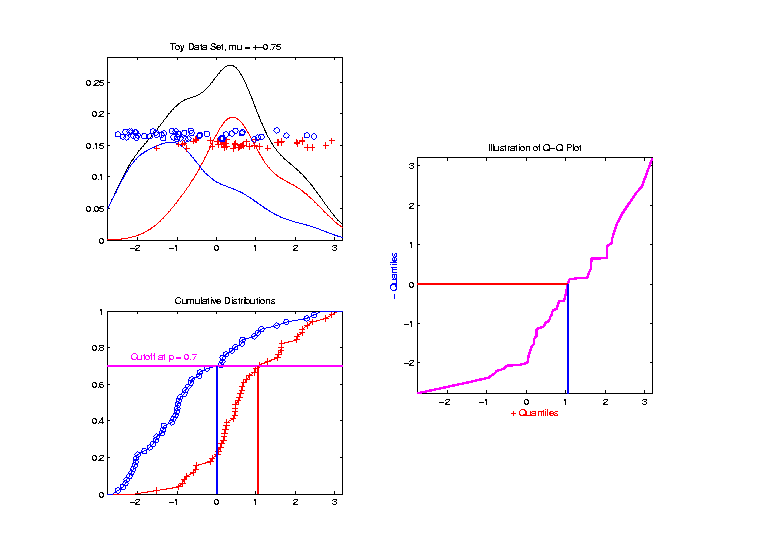 Q-Q plots
Illustrative graphic (toy data set):

Empirical Qs near Theoretical Qs
when
Q-Q curve  is near  450 line

(general use of Q-Q plots)
Alternate Viewpoints
P-P Plot = ROC Curve: 
Study Differences Between Data Sets
Focus on Main Body of Distributions

Q-Q Plot:         For Checking 
Empirical Distribution 
vs.
Theoretical Distribution
Focus on Tails
Q-Q plots
Gaussian?     Departures from line?
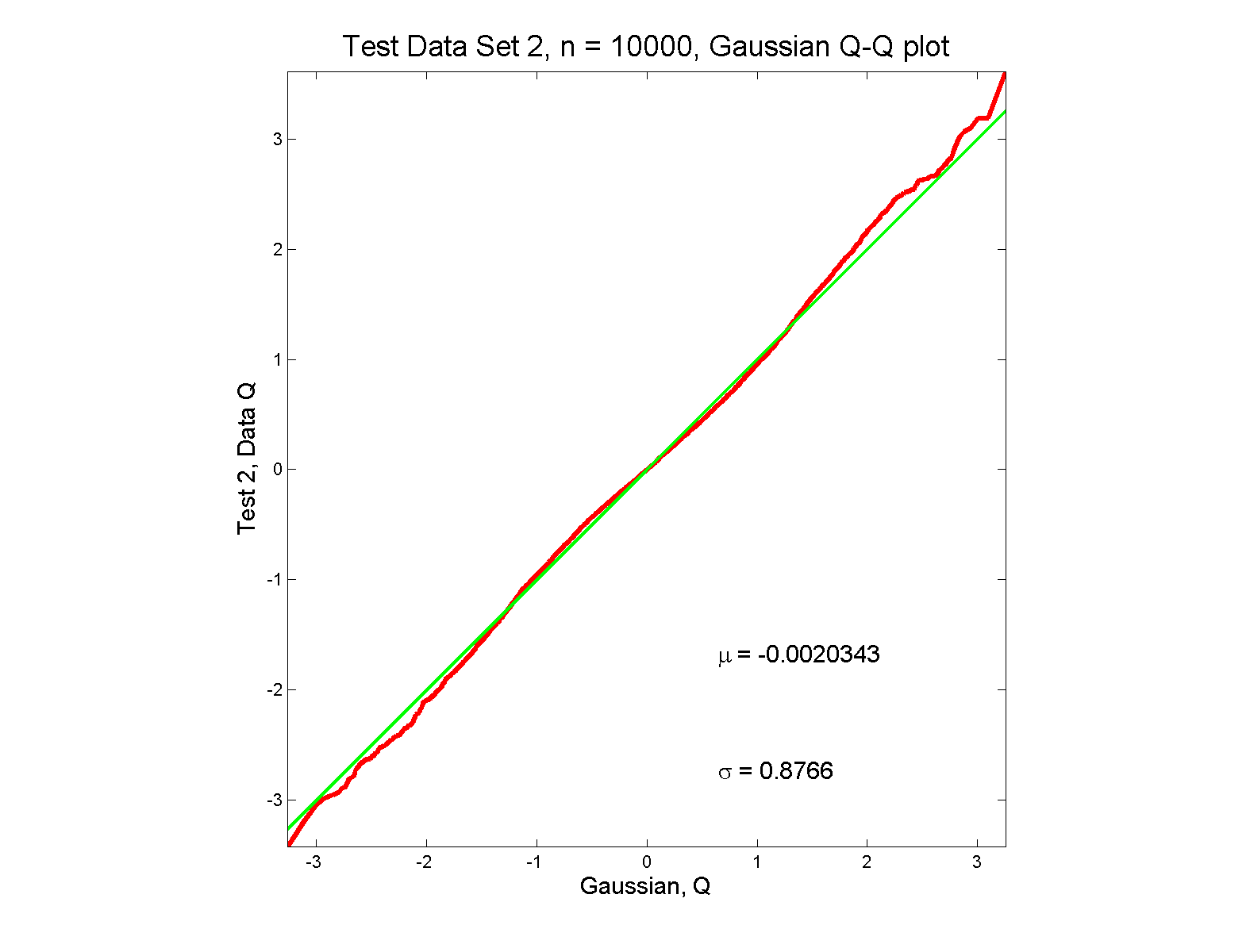 Q-Q plots
non-Gaussian!    departures from line?
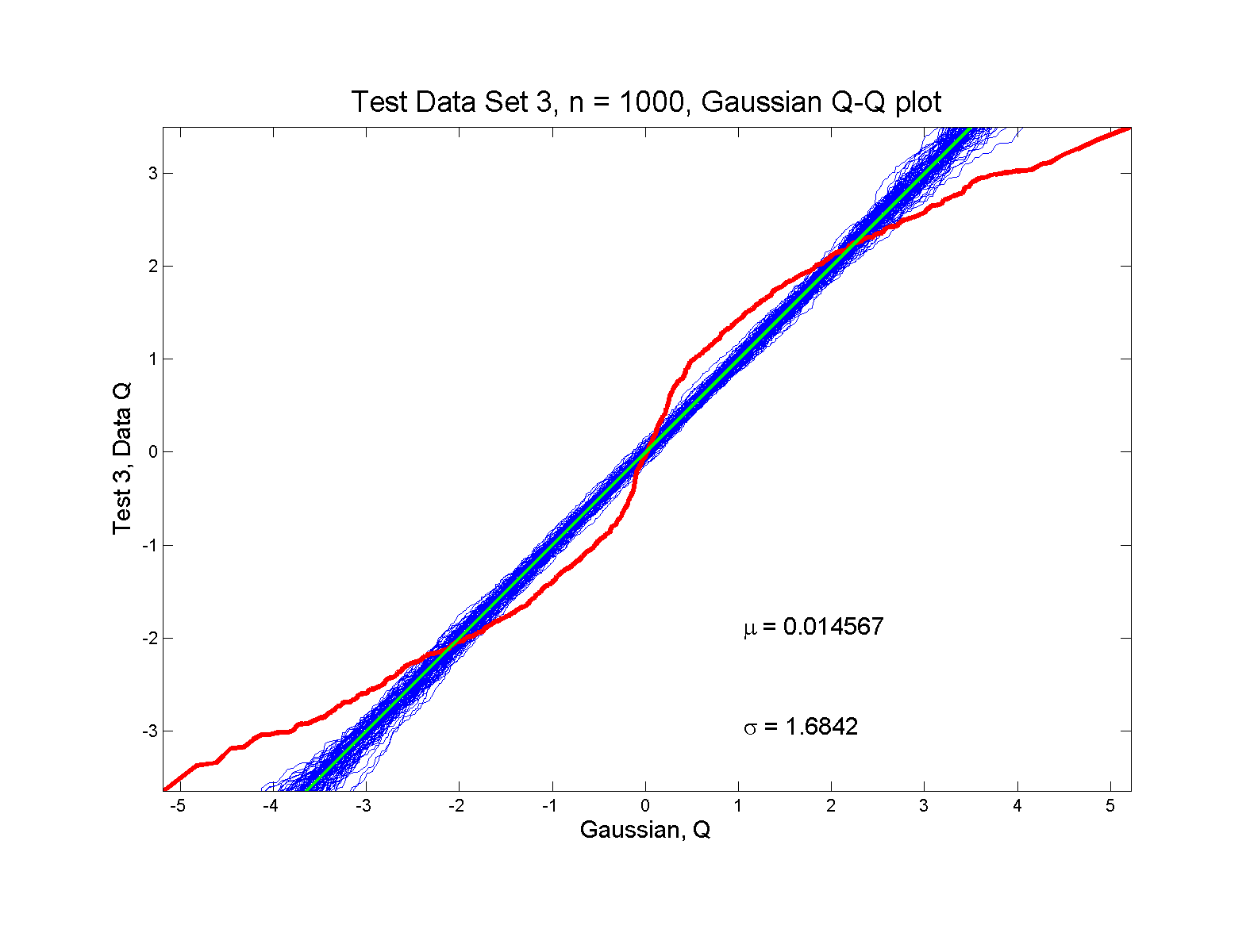 Q-Q plots
non-Gaussian (?)    departures from line?
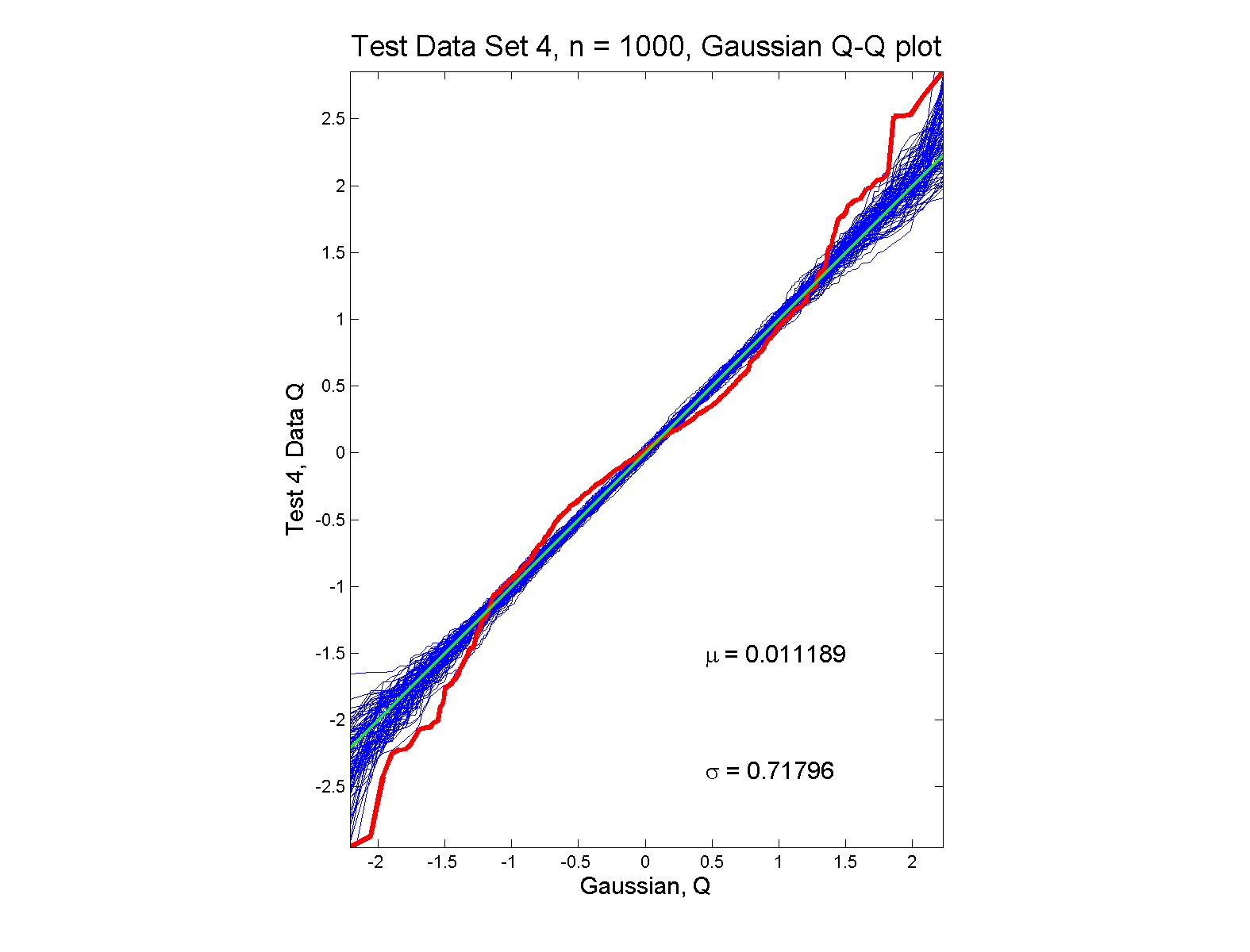 Q-Q plots
Gaussian:    Stays Within Envelope
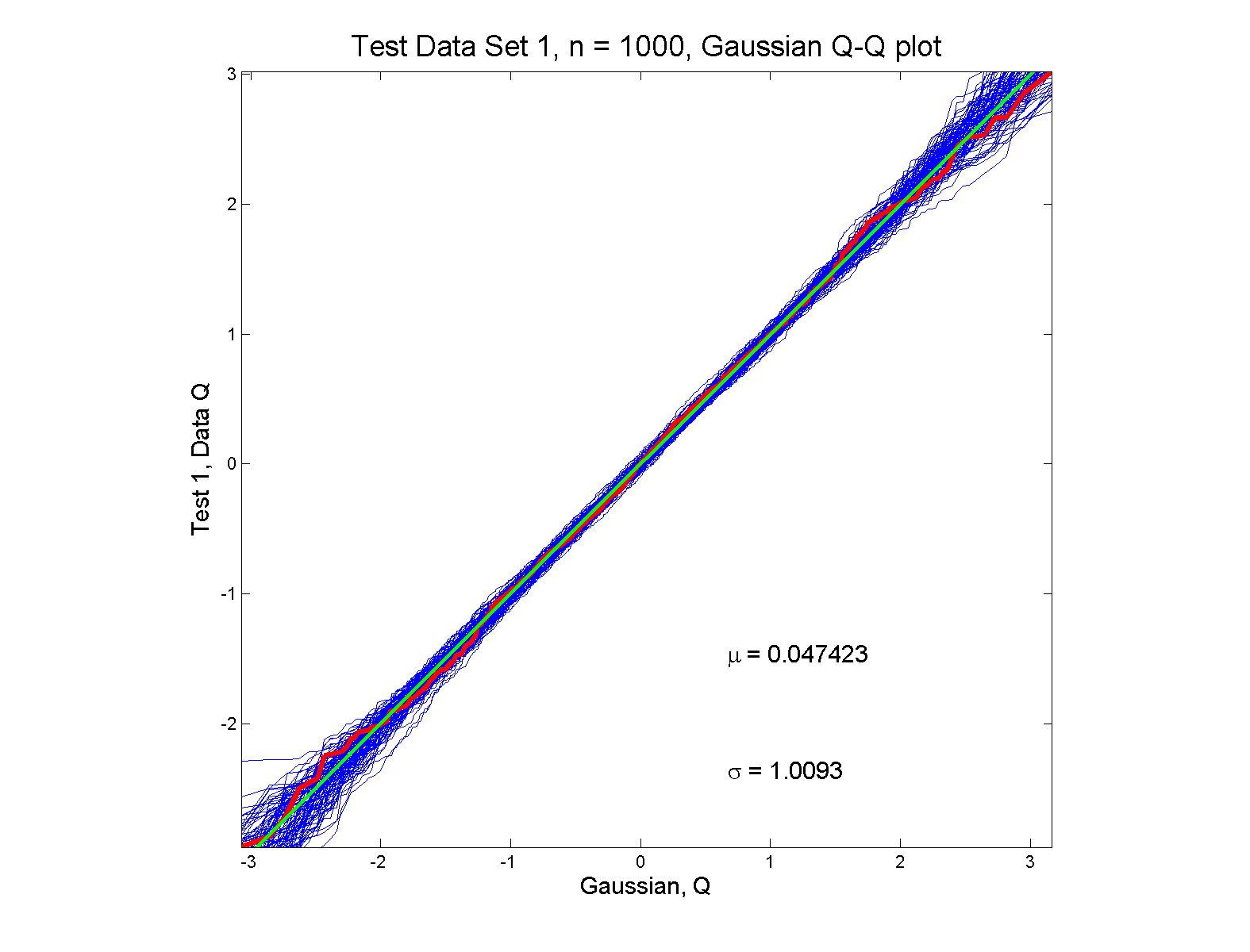 As Expected, 
Since This Is 
Null Hypothesis
Q-Q plots
Gaussian?    departures from line?
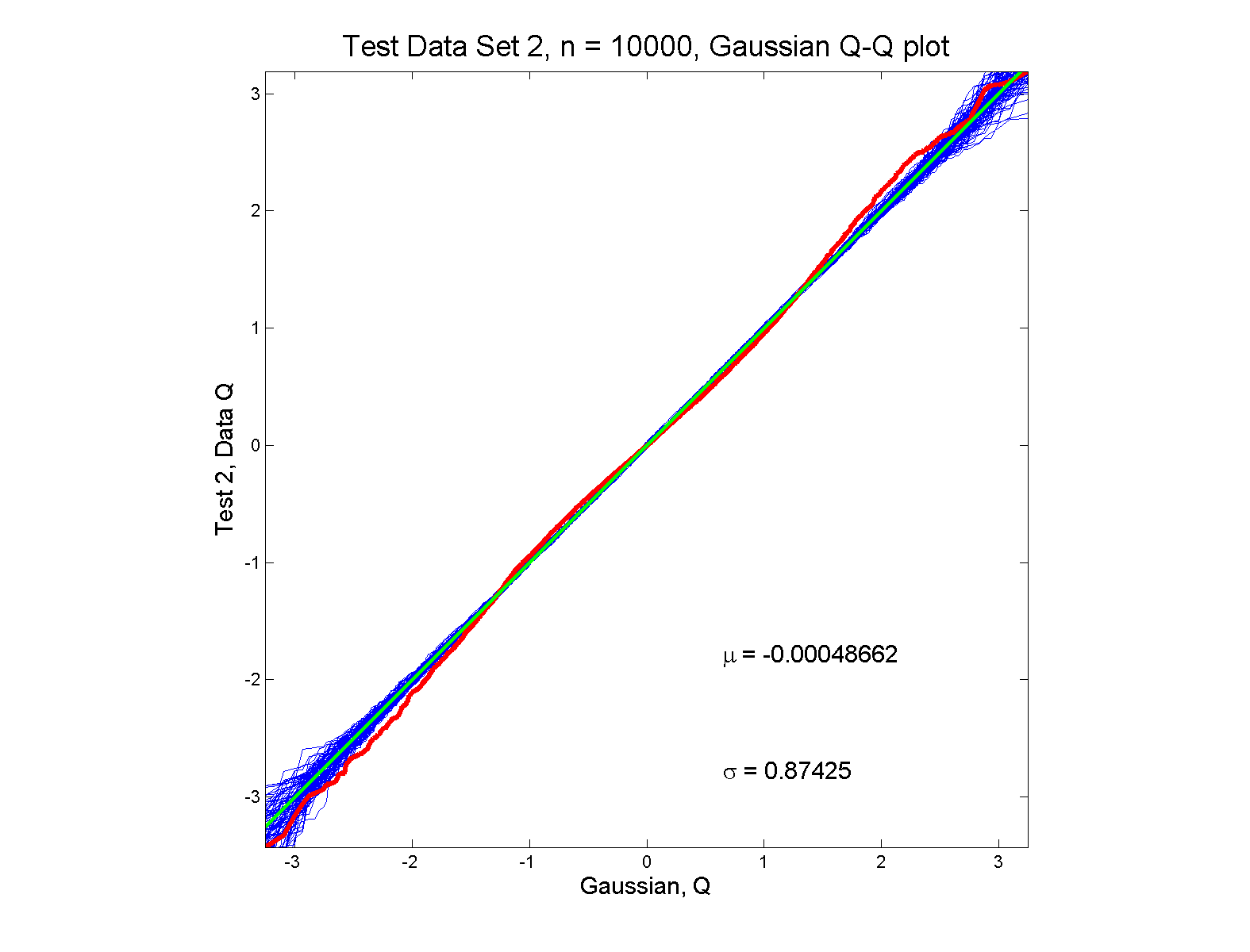 Q-Q plots
What were these distributions?
Non-Gaussian!
   0.5 N(-1.5,0.752) + 0.5 N(1.5,0.752)
Non-Gaussian (?)
   0.4 N(0,1) + 0.3 N(0,0.52) + 0.3 N(0,0.252)
Gaussian
Gaussian?
    0.7 N(0,1) + 0.3 N(0,0.52)
Q-Q plots
Non-Gaussian! .5 N(-1.5,0.752) + 0.5 N(1.5,0.752)
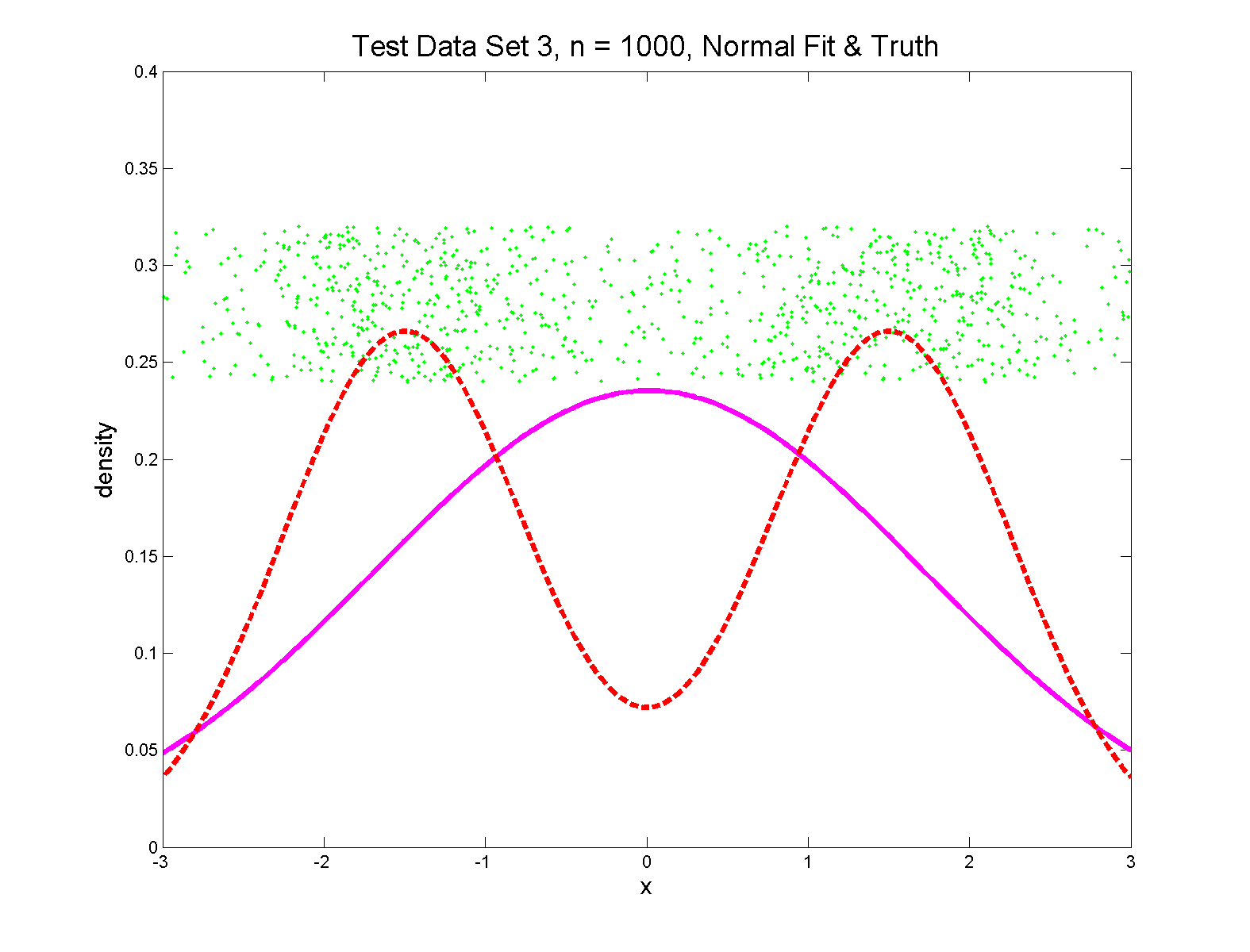 True Density
Q-Q plots
Non-Gaussian (?)   0.4 N(0,1) + 0.3 N(0,0.52) + 0.3 N(0,0.252)
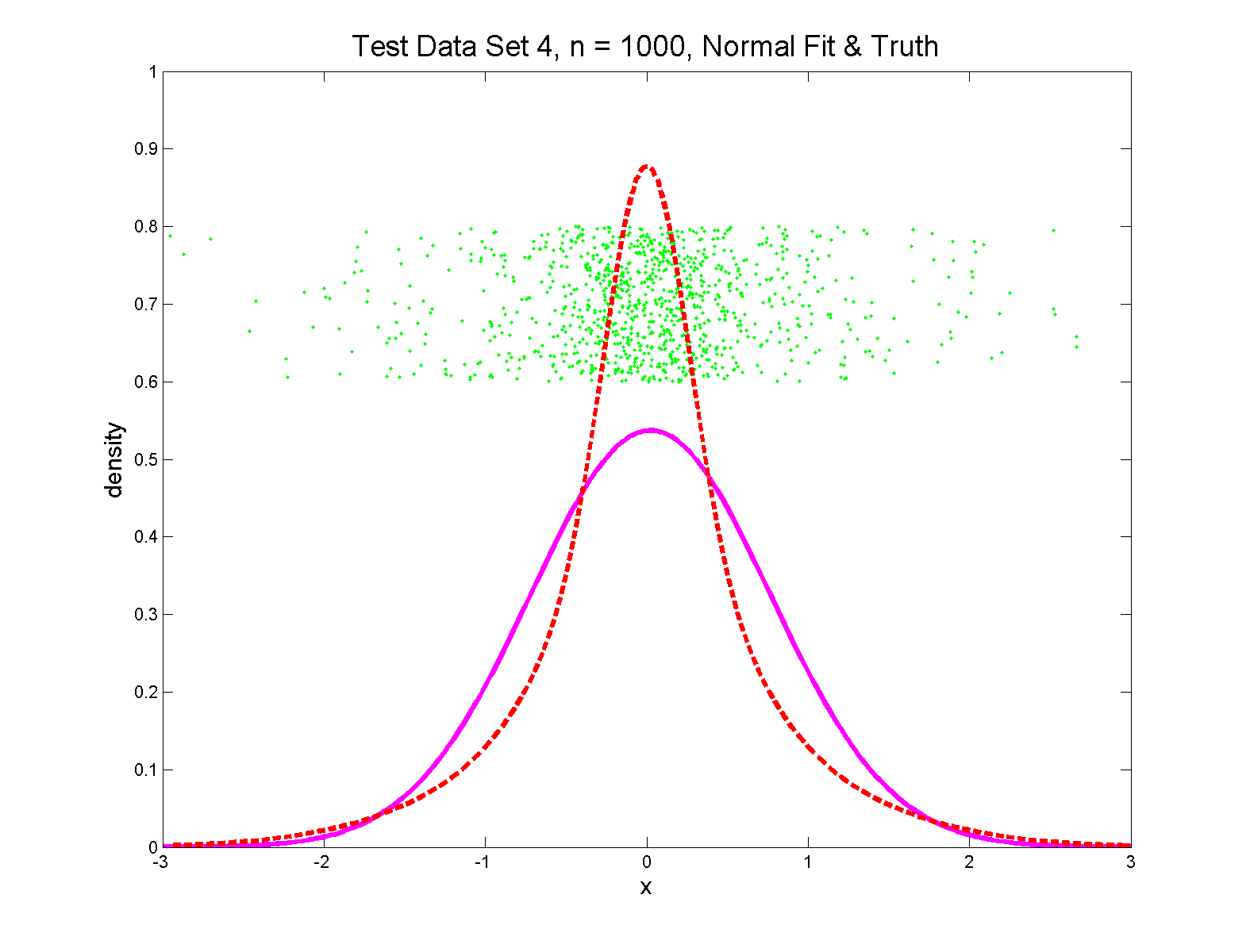 Strong Kurtosis
Now Visible
Q-Q plots
Gaussian
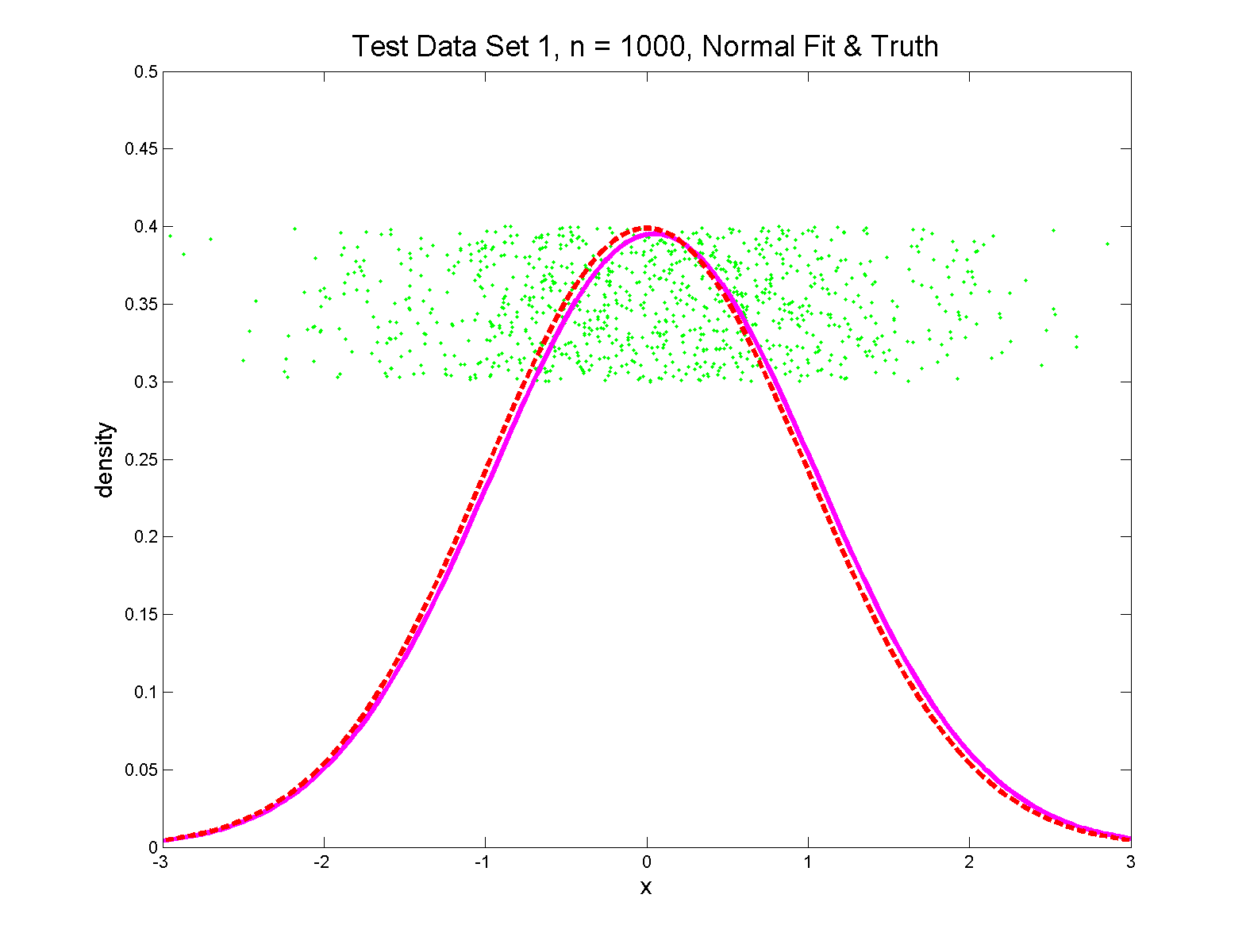 Q-Q plots
Gaussian?   0.7 N(0,1) + 0.3 N(0,0.52)
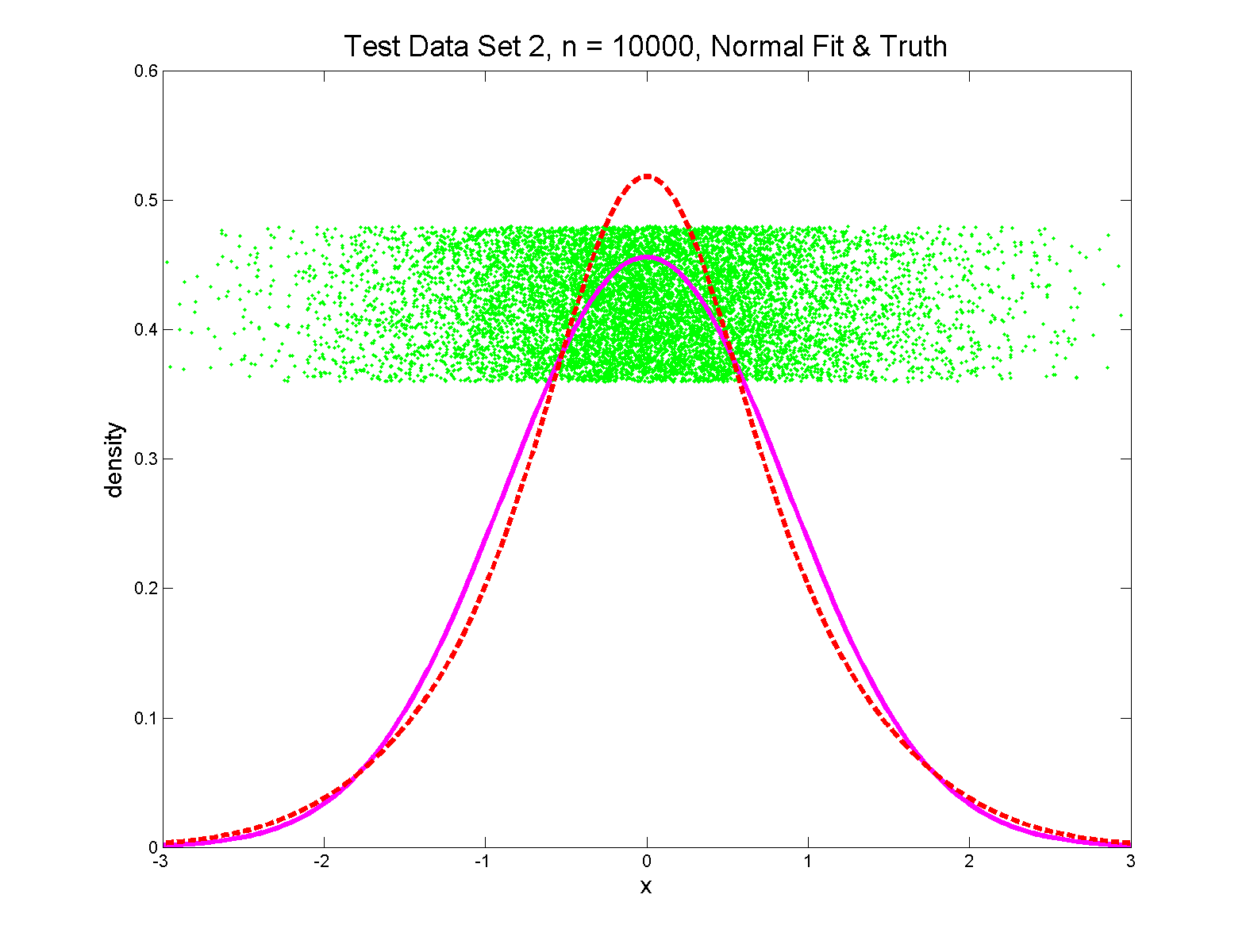 Less Kurtosis
But Present
Q-Q Envelope Plots
Marron’s Matlab Software:
qqLM.m
In General Directory
Q-Q plots
Q-Q plots
Q-Q plots
Variations on Q-Q Plots:
Can replace Gaussian with other dist’ns
Can compare 2 theoretical distn’s
Can compare 2 empirical distn’s
Could also Vary P-P plots = ROC curves
Clustering
Clustering
Important References:
MacQueen (1967)
Hartigan (1975)
Gersho and Gray (1992)
Kaufman and Rousseeuw (2005)


See Also:    Wikipedia
K-means Clustering
Each goes into
exactly 1 class
K-means Clustering
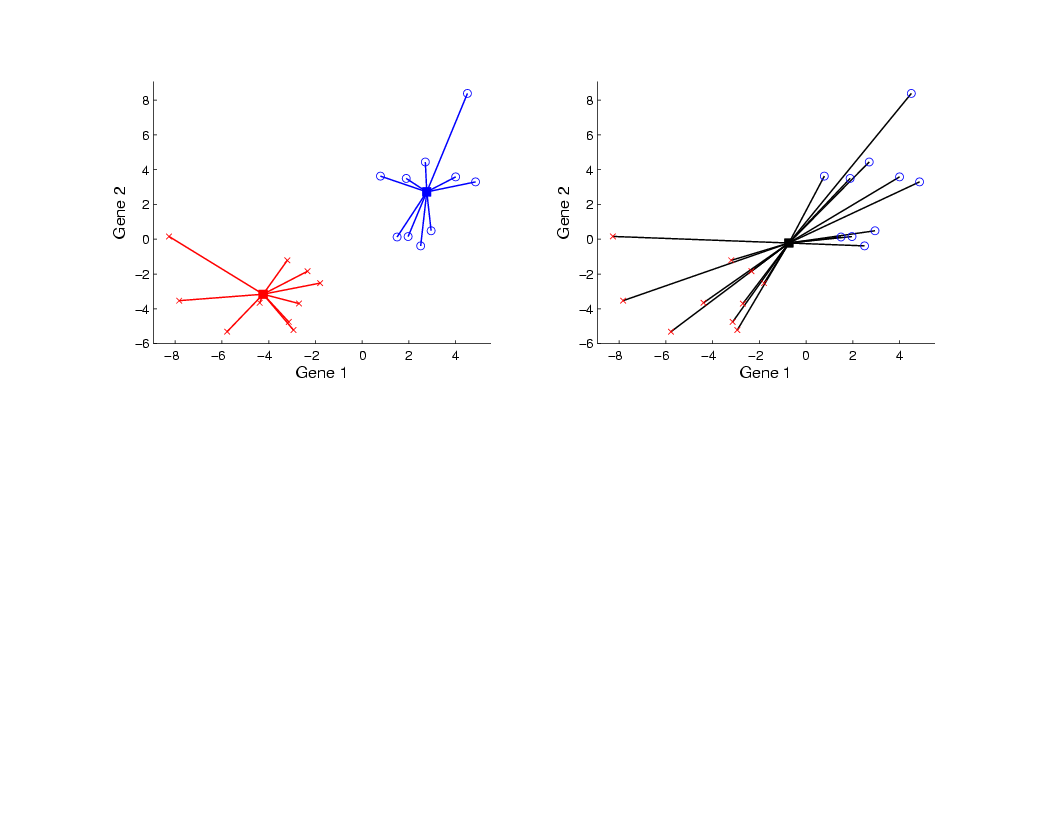 K-means Clustering
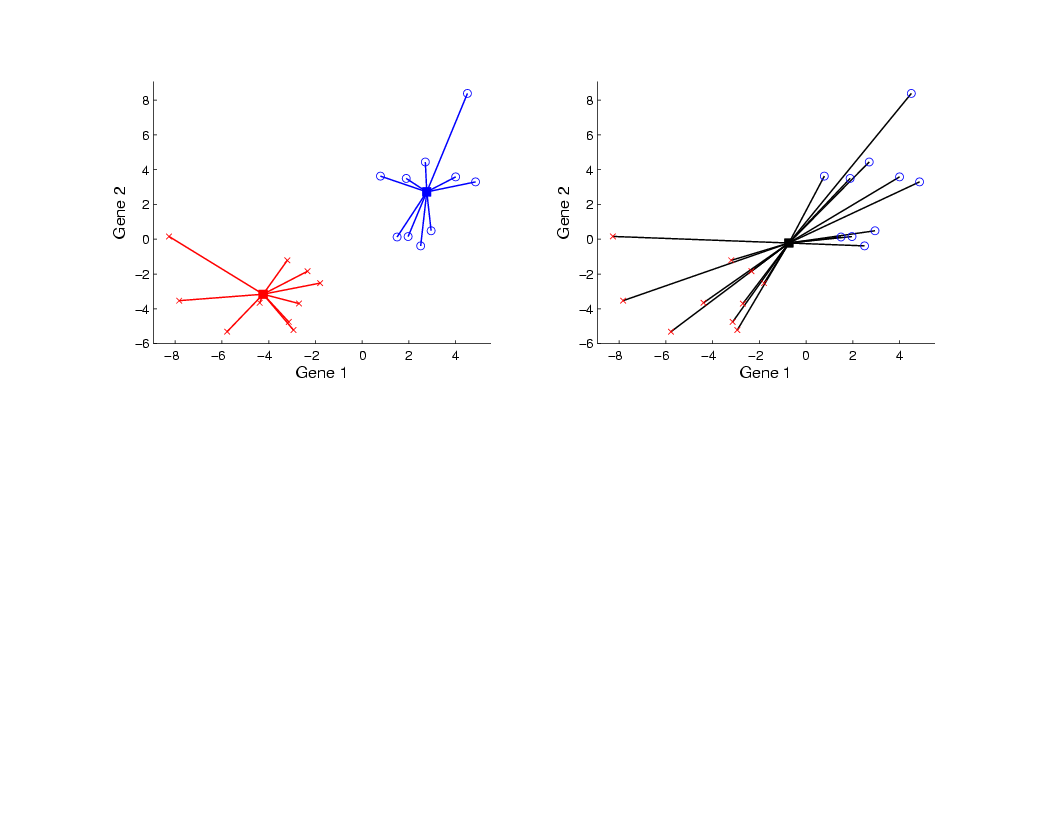 K-means Clustering
K-means Clustering
2-means Clustering
Study CI, using simple 1-d examples
Varying Standard Deviation
2-means Clustering
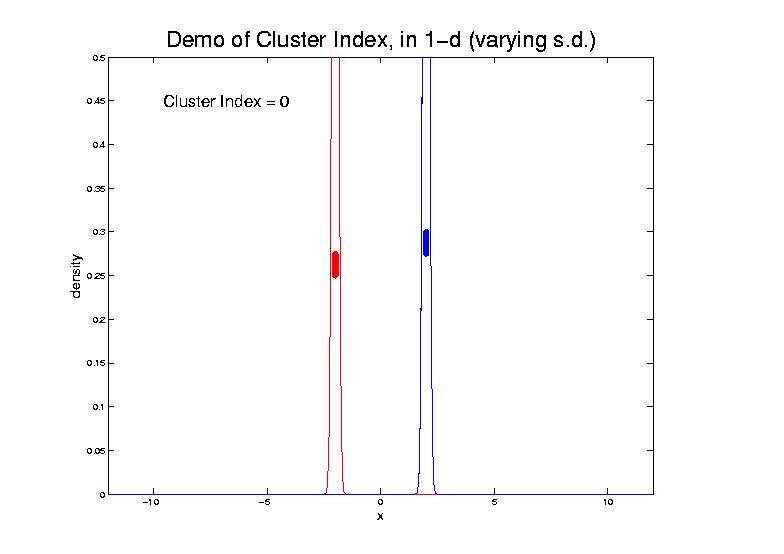 2-means Clustering
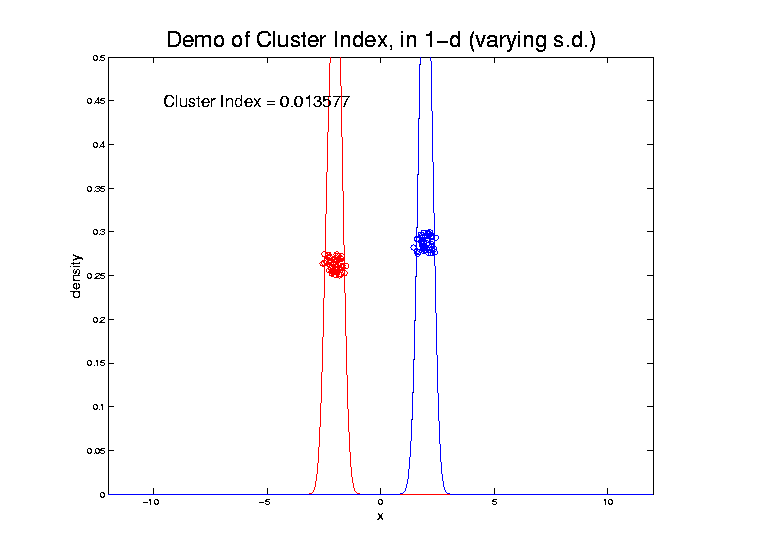 2-means Clustering
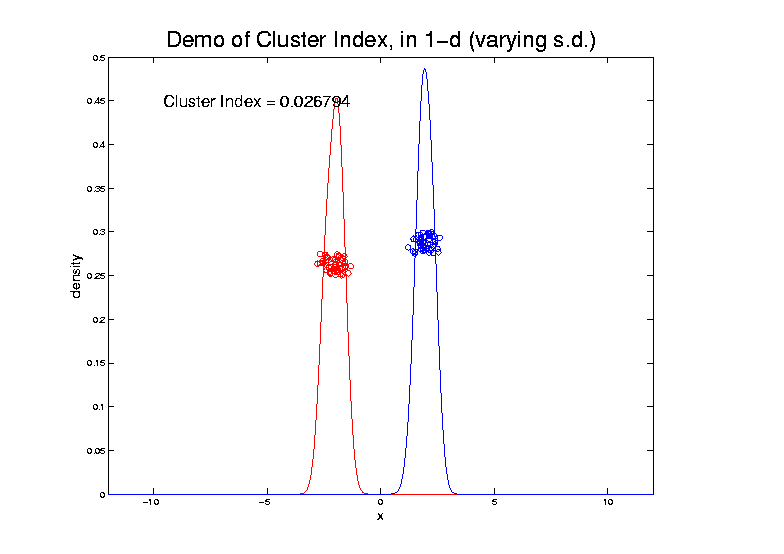 2-means Clustering
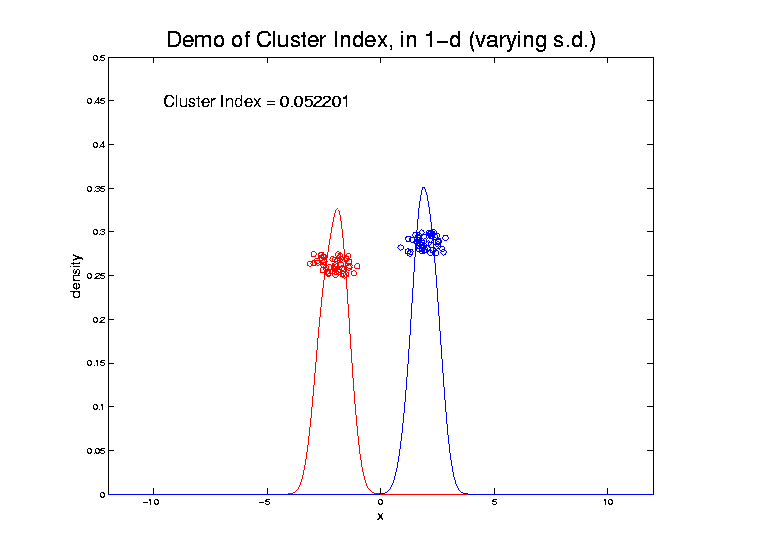 2-means Clustering
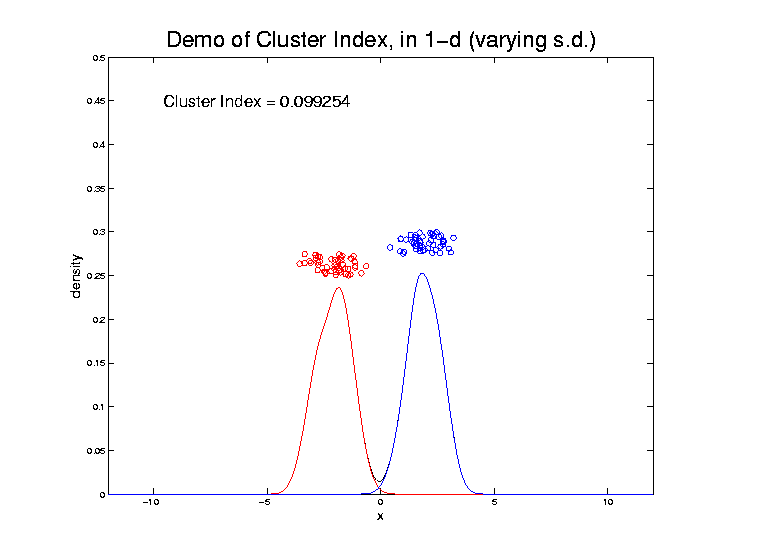 2-means Clustering
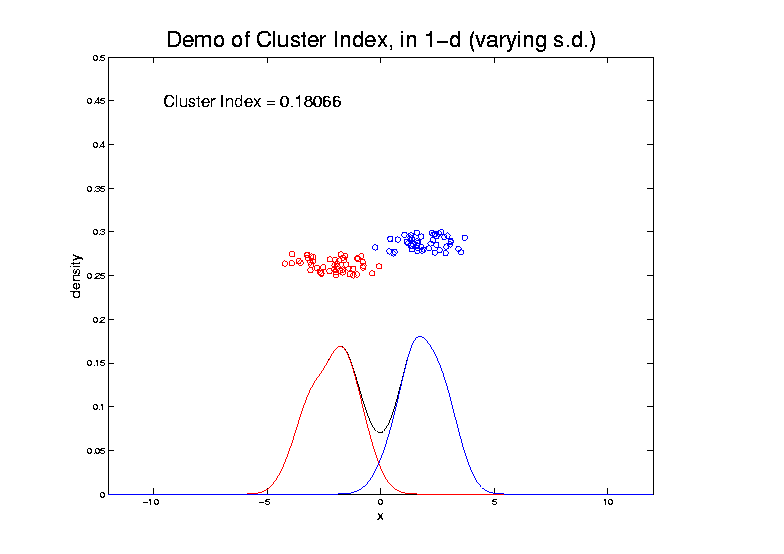 2-means Clustering
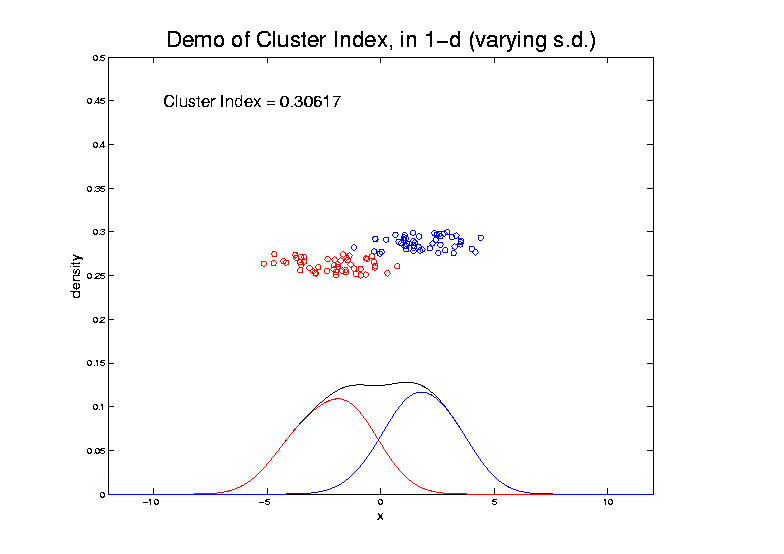 2-means Clustering
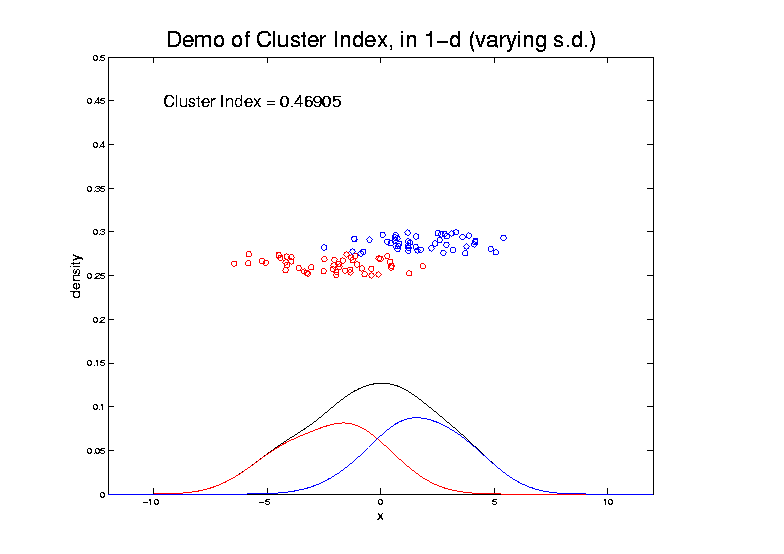 2-means Clustering
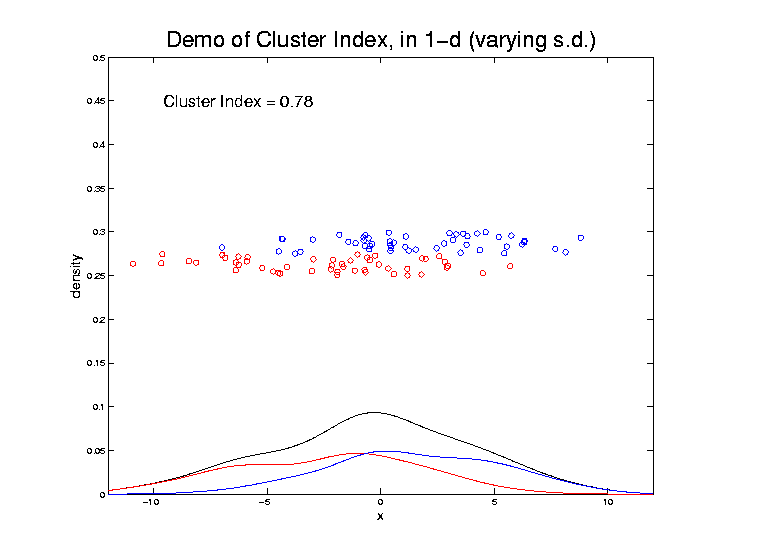 2-means Clustering
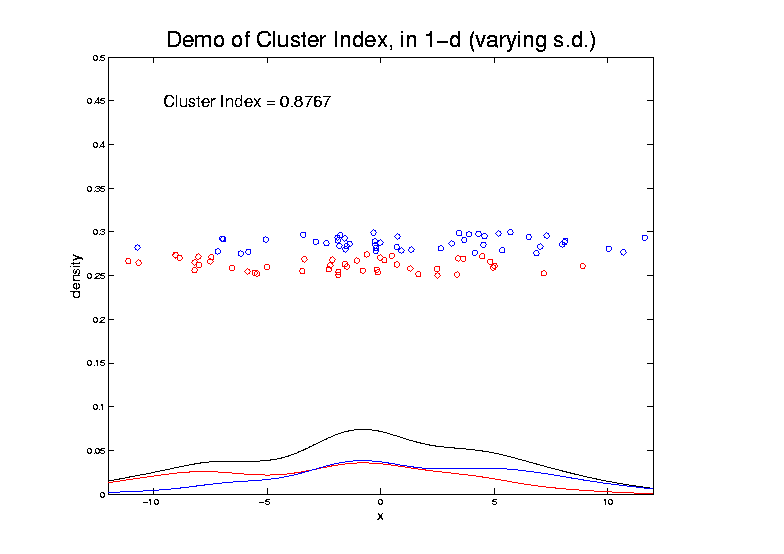 2-means Clustering
Study CI, using simple 1-d examples
Varying Standard Deviation
Varying Mean
2-means Clustering
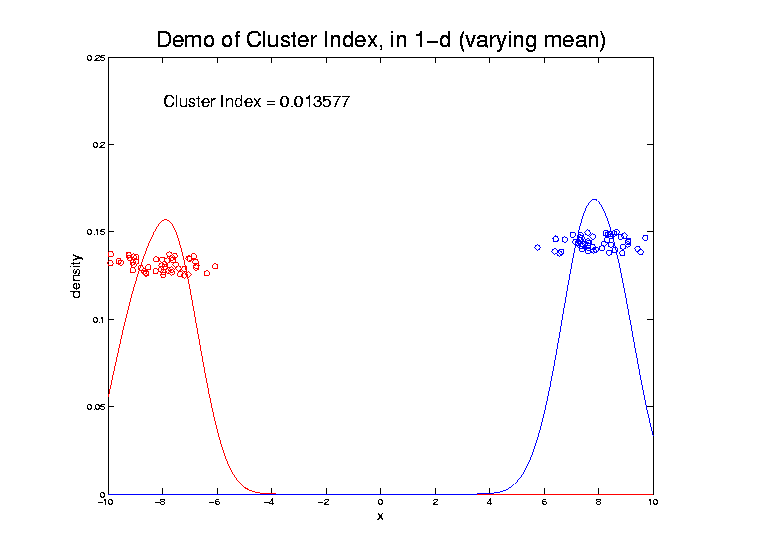 2-means Clustering
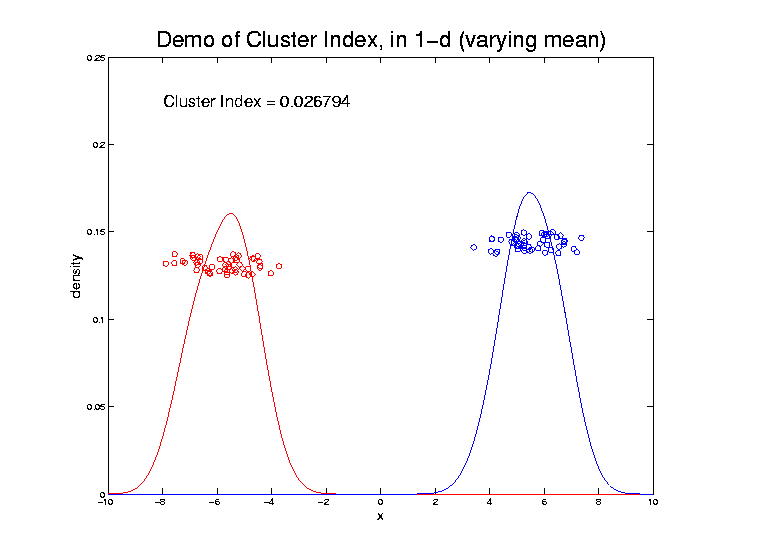 2-means Clustering
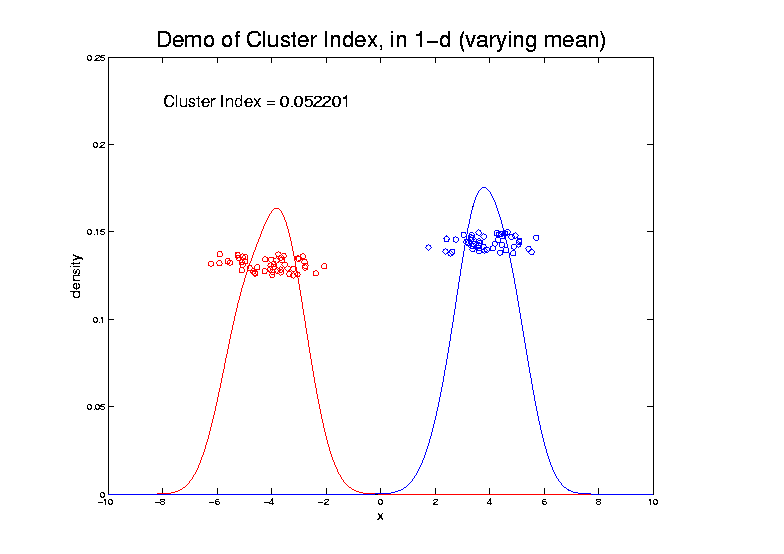 2-means Clustering
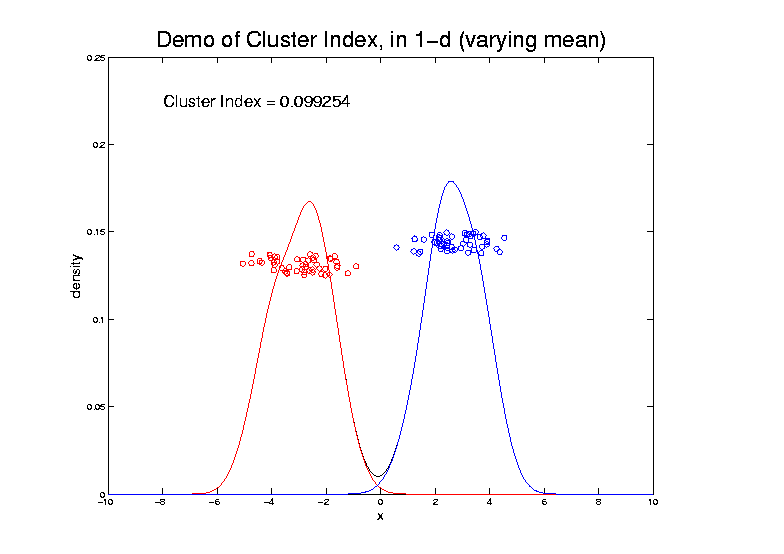 2-means Clustering
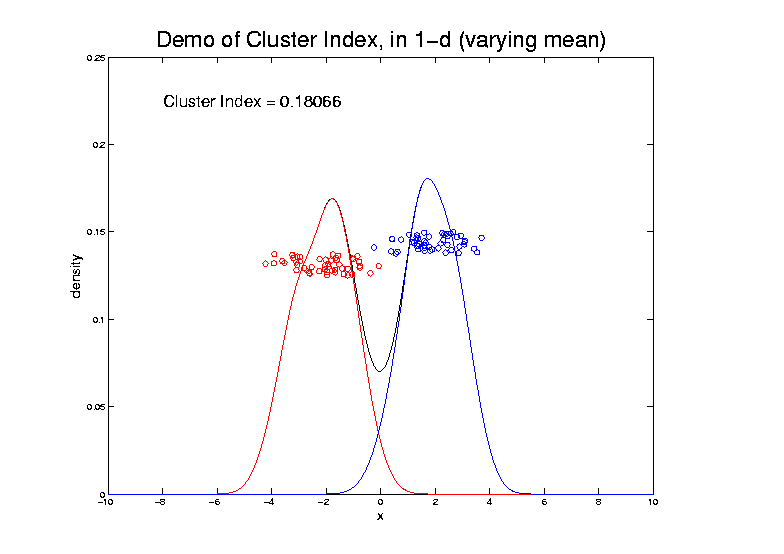 2-means Clustering
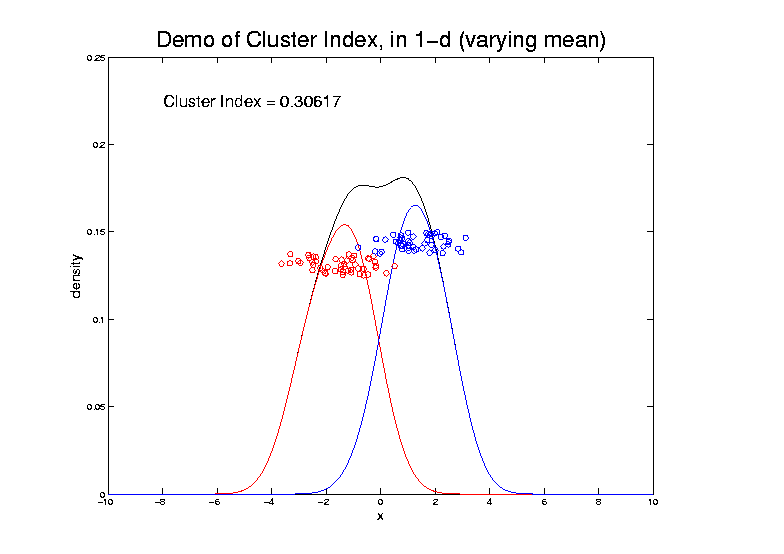 2-means Clustering
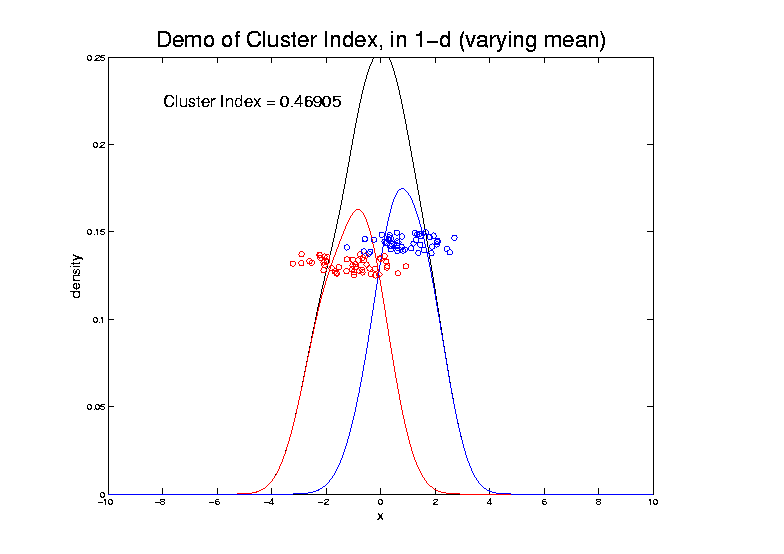 2-means Clustering
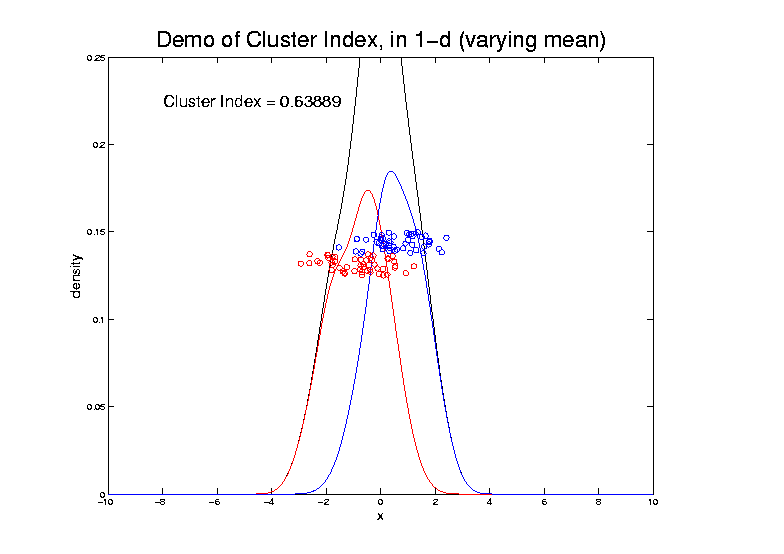 2-means Clustering
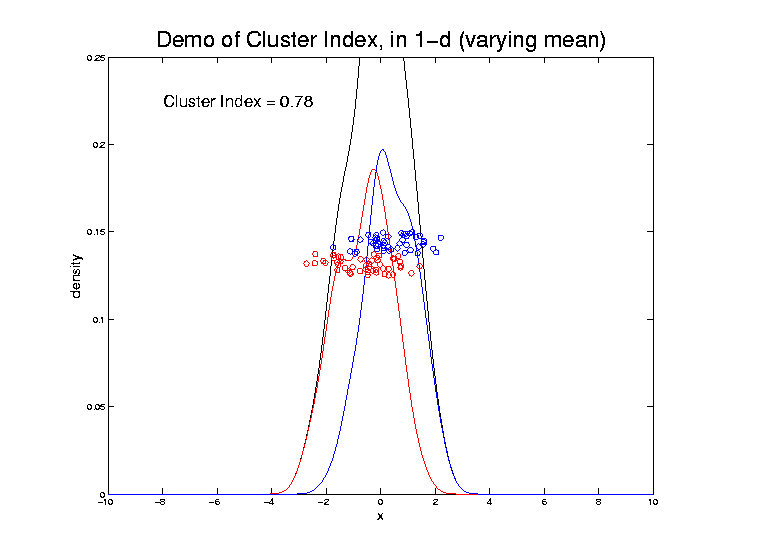 2-means Clustering
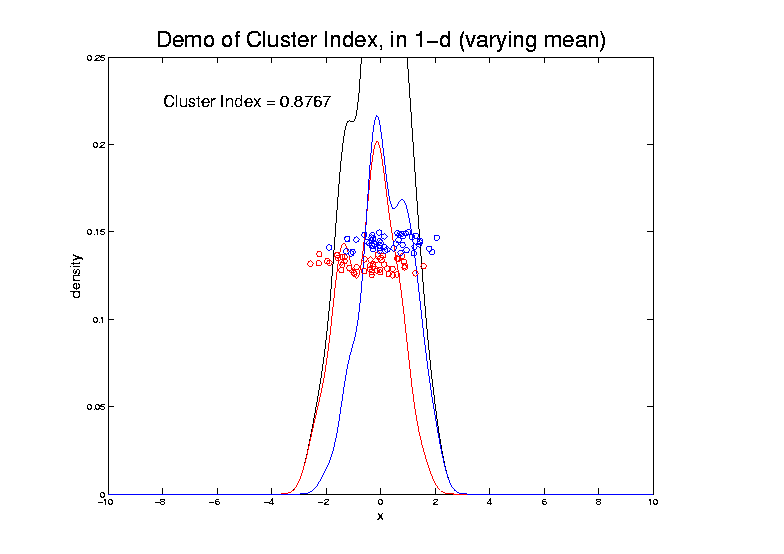 2-means Clustering
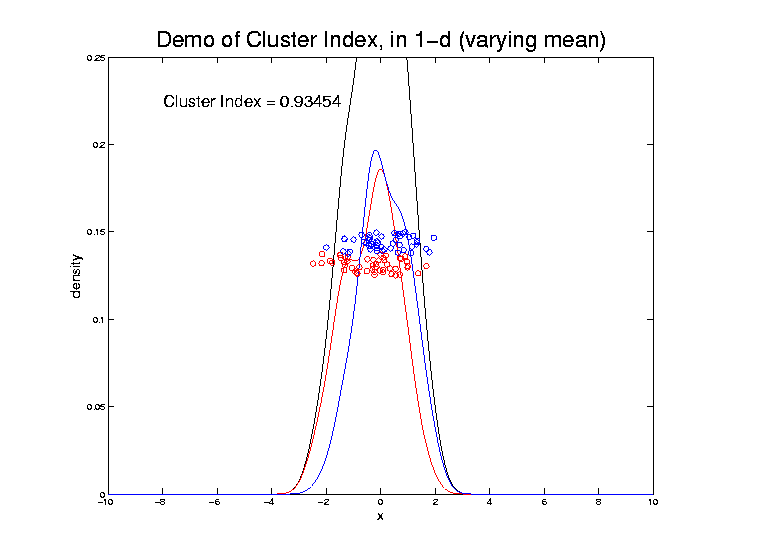 2-means Clustering
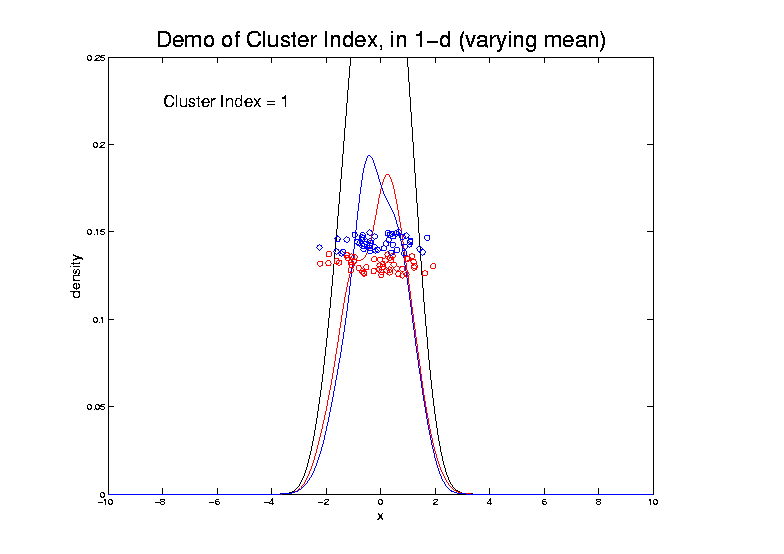 2-means Clustering
Study CI, using simple 1-d examples
Varying Standard Deviation
Varying Mean
Varying Proportion
2-means Clustering
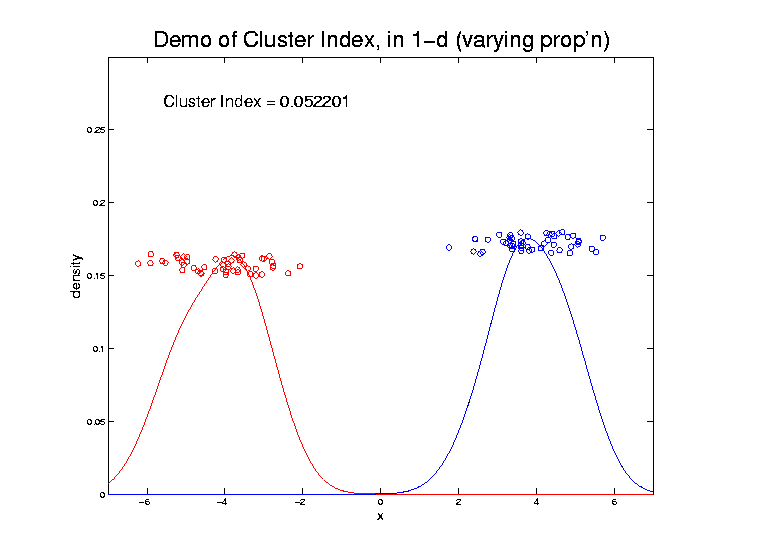 2-means Clustering
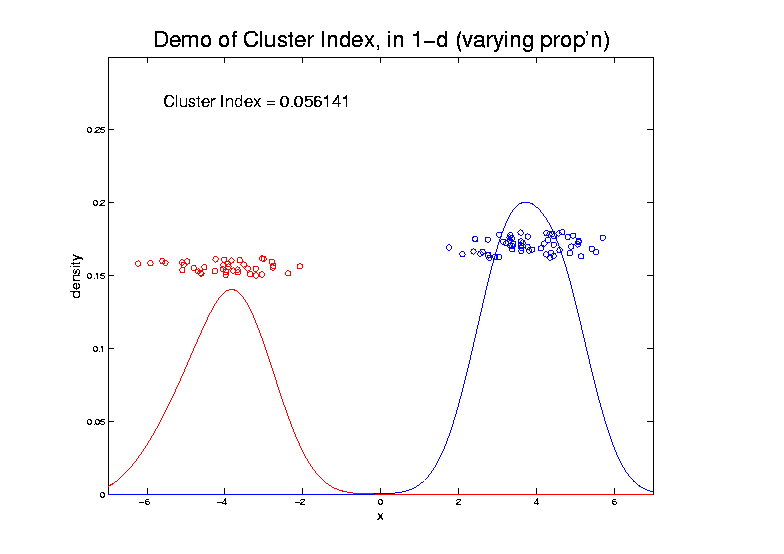 2-means Clustering
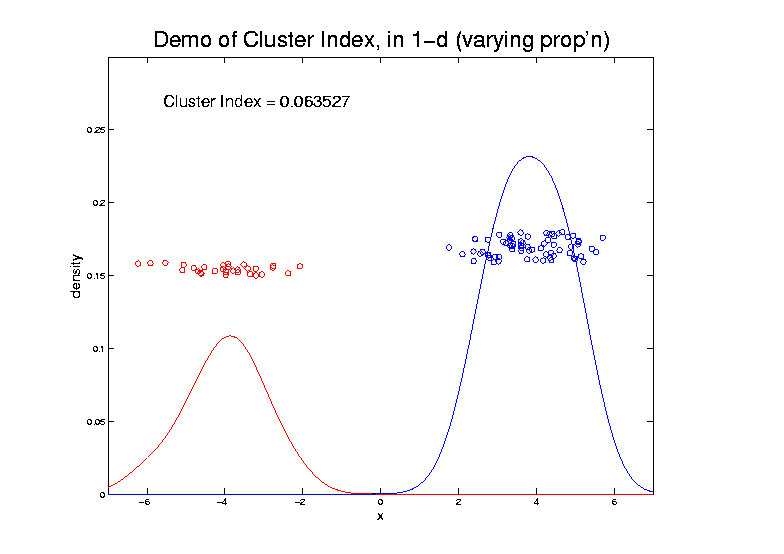 2-means Clustering
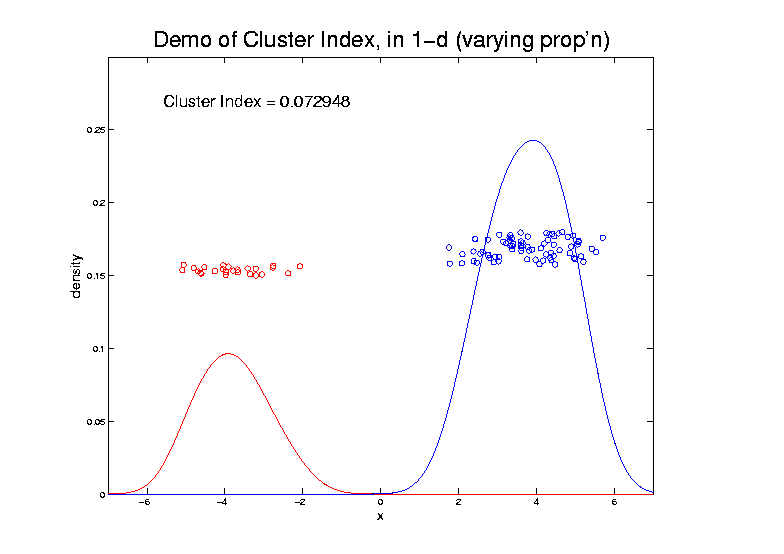 2-means Clustering
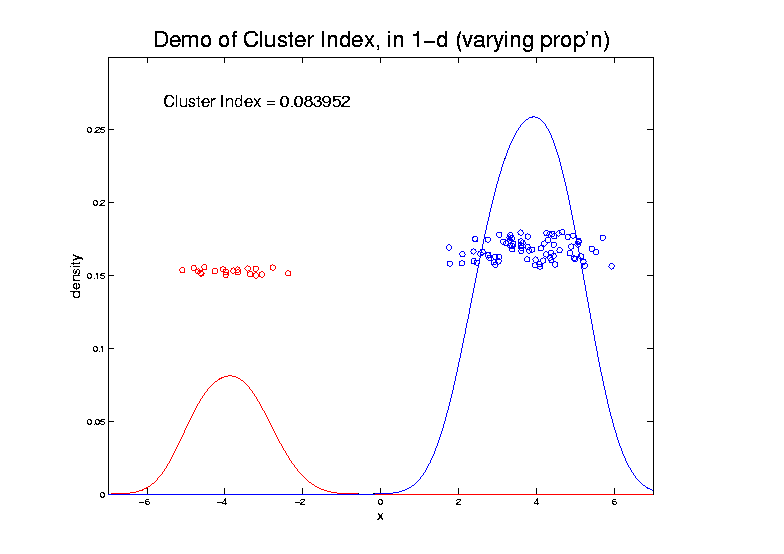 2-means Clustering
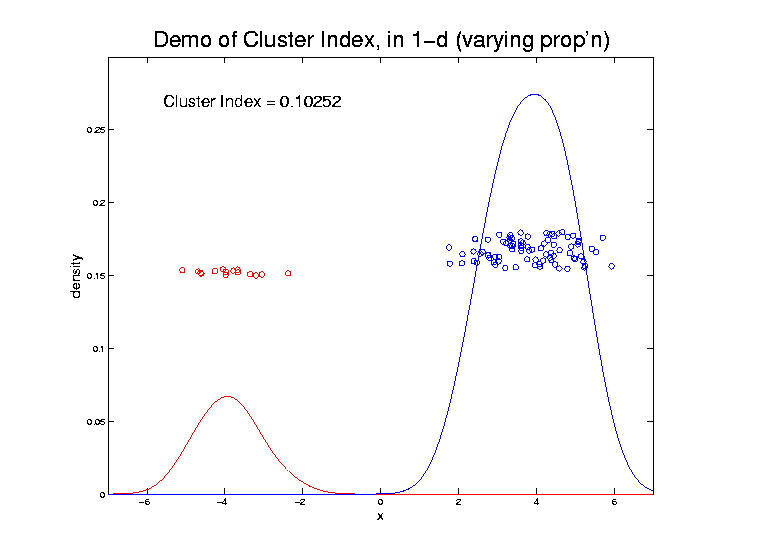 2-means Clustering
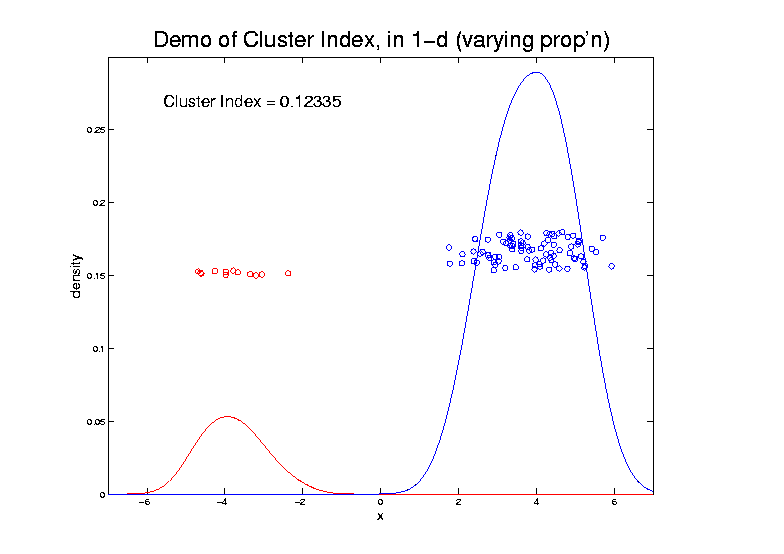 2-means Clustering
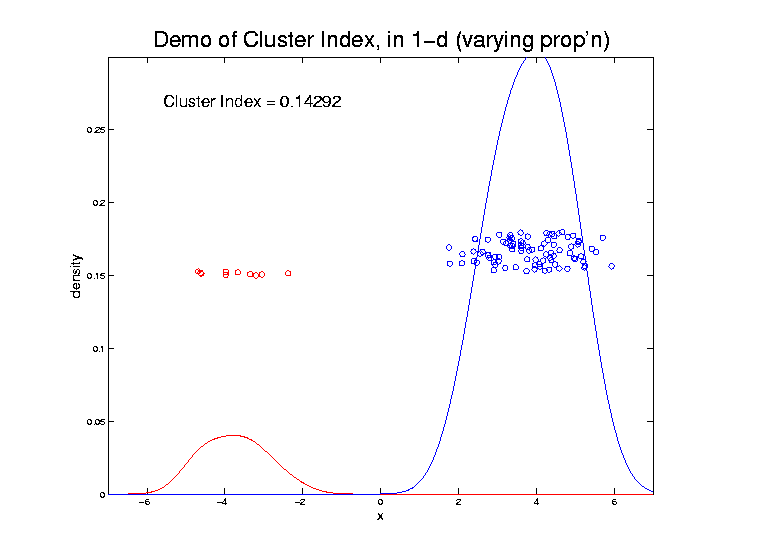 2-means Clustering
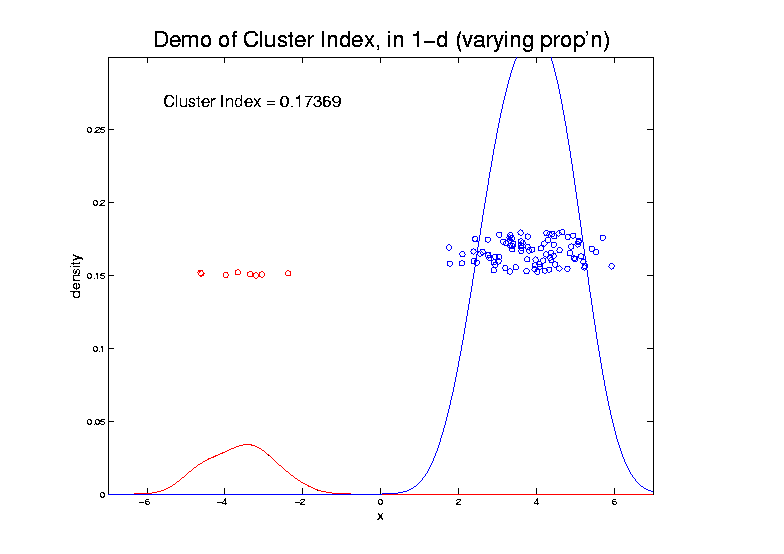 2-means Clustering
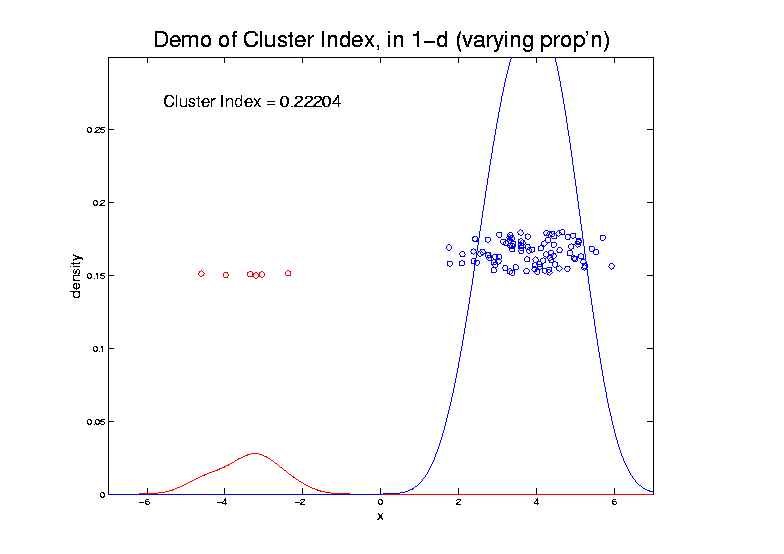 2-means Clustering
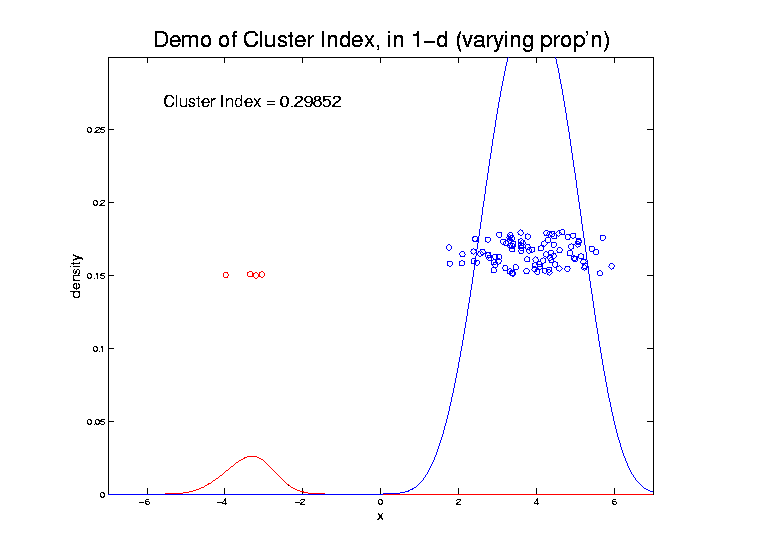 2-means Clustering
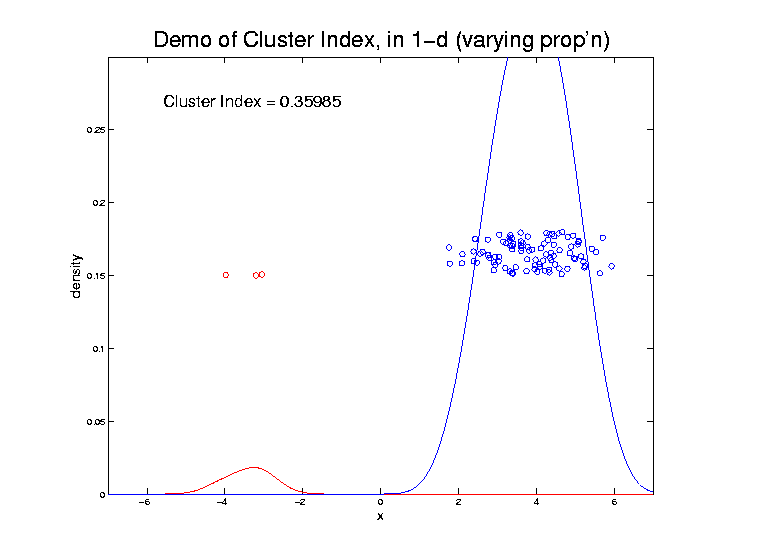 2-means Clustering
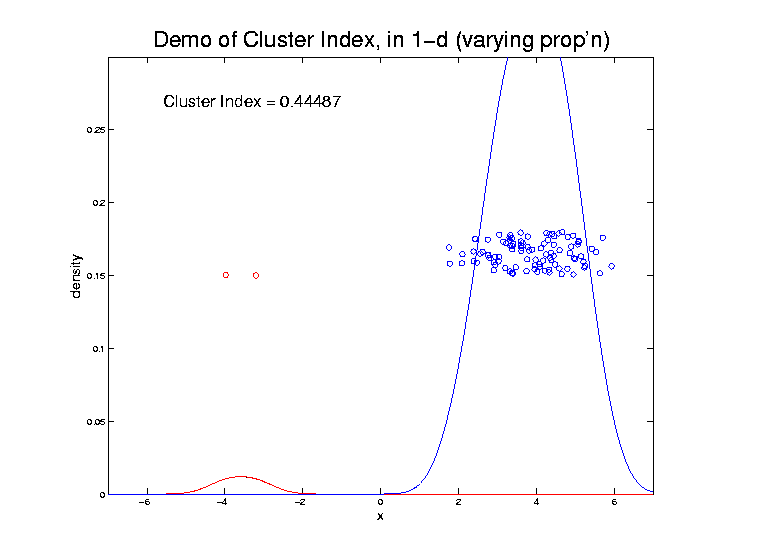 2-means Clustering
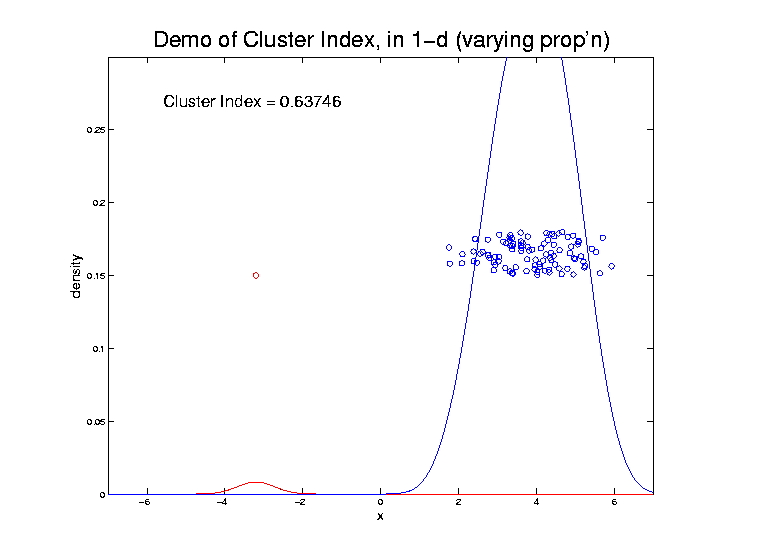 2-means Clustering
Study CI, using simple 1-d examples
Over changing Classes (moving b’dry)
2-means Clustering
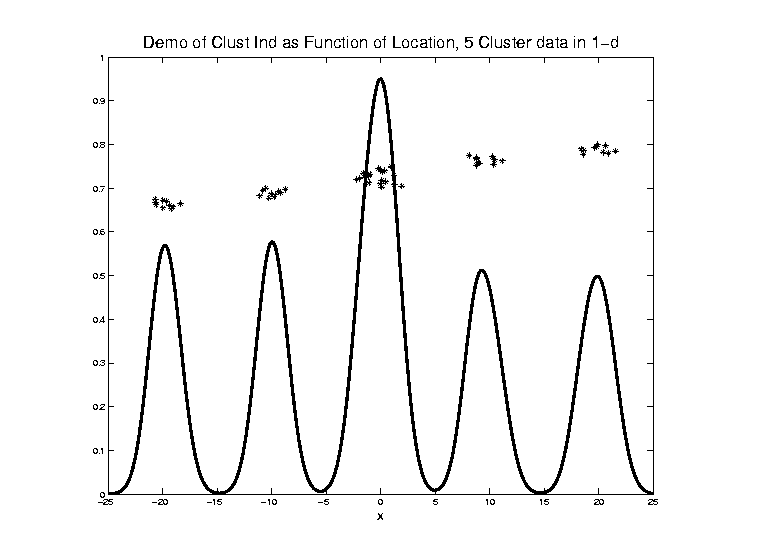 2-means Clustering
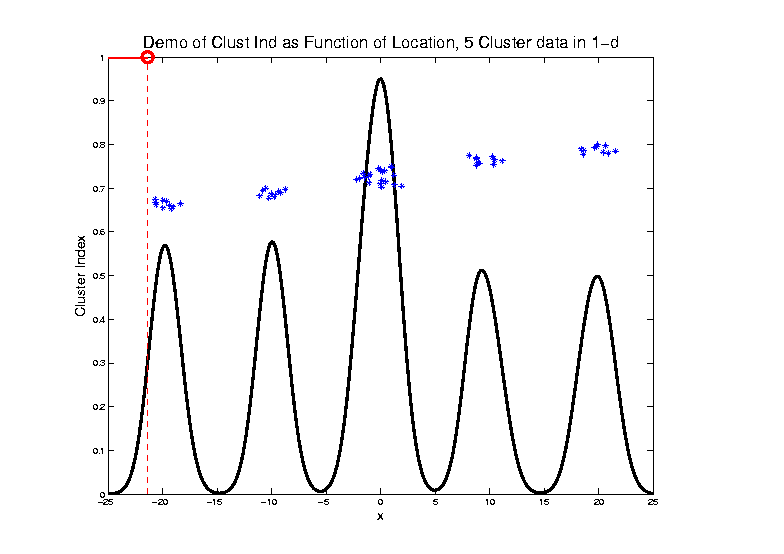 2-means Clustering
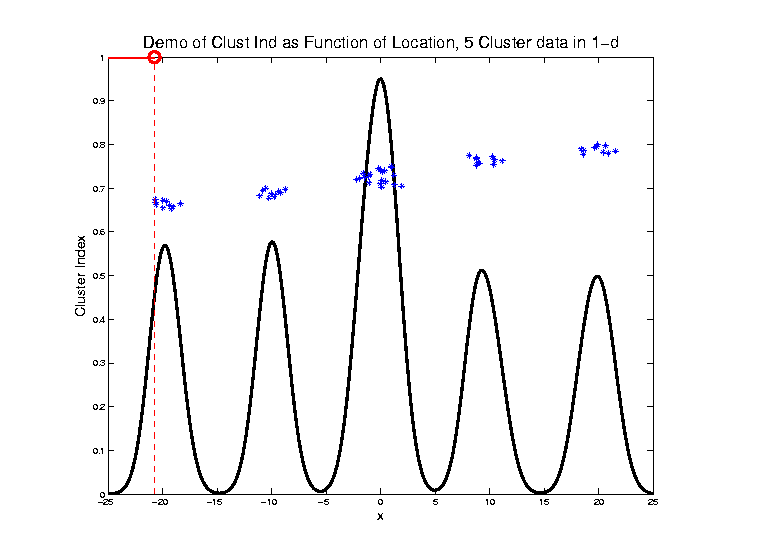 2-means Clustering
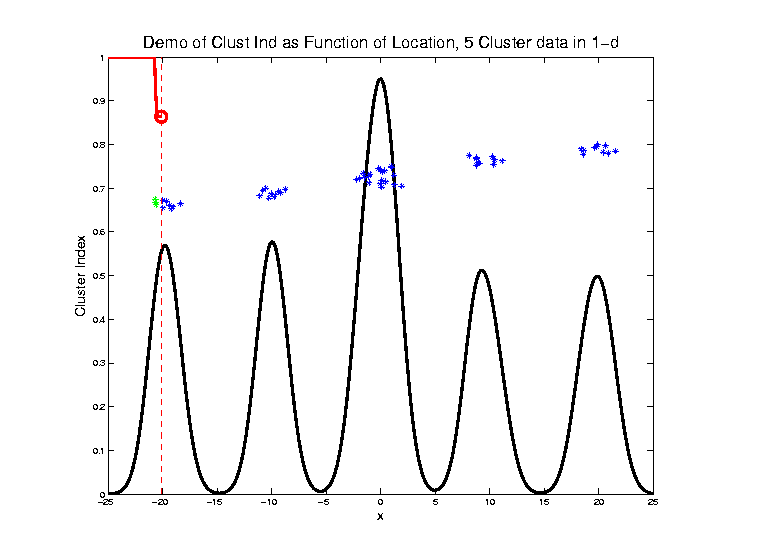 C. Index for 
Clustering
Greens 
& Blues
2-means Clustering
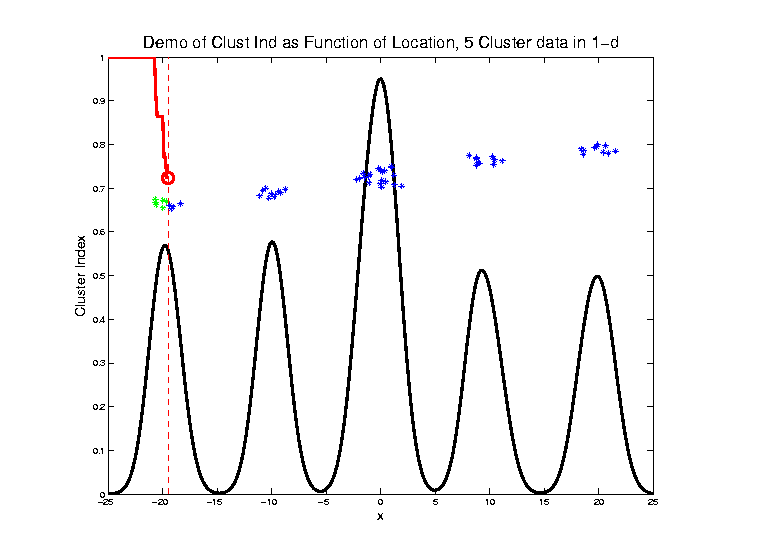 2-means Clustering
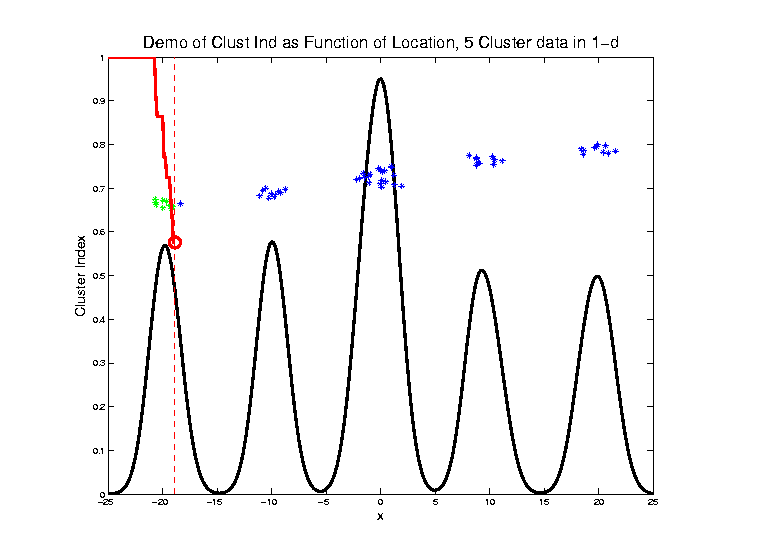 2-means Clustering
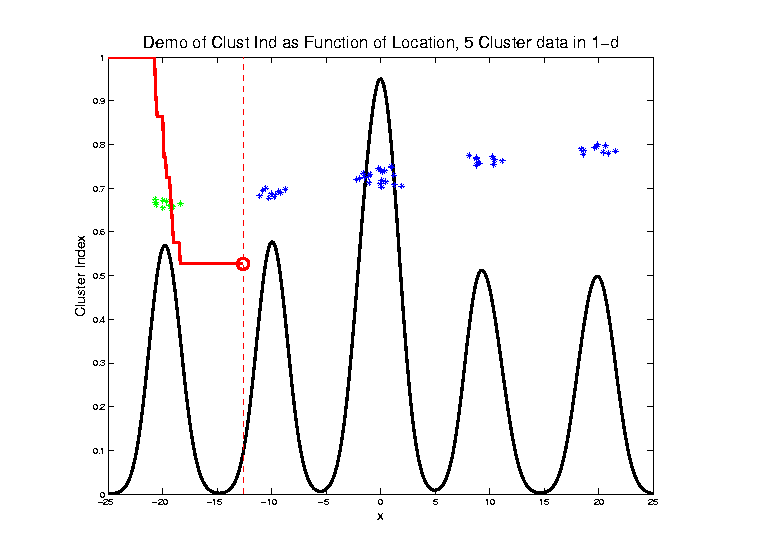 2-means Clustering
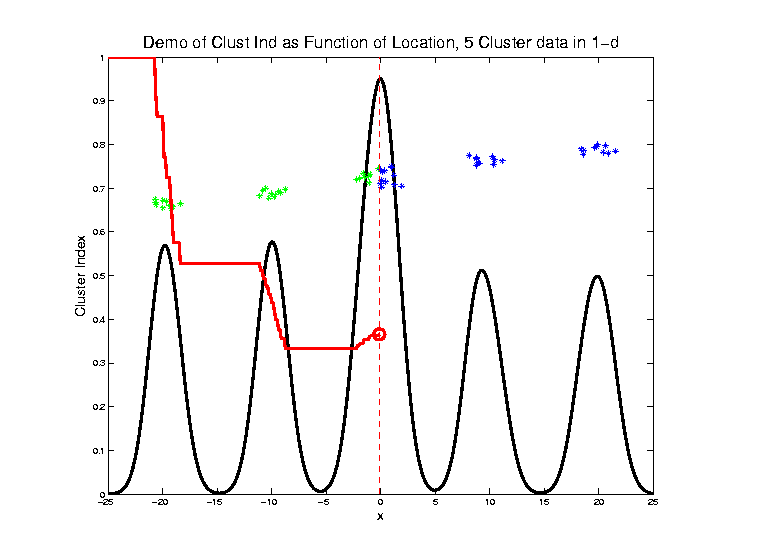 2-means Clustering
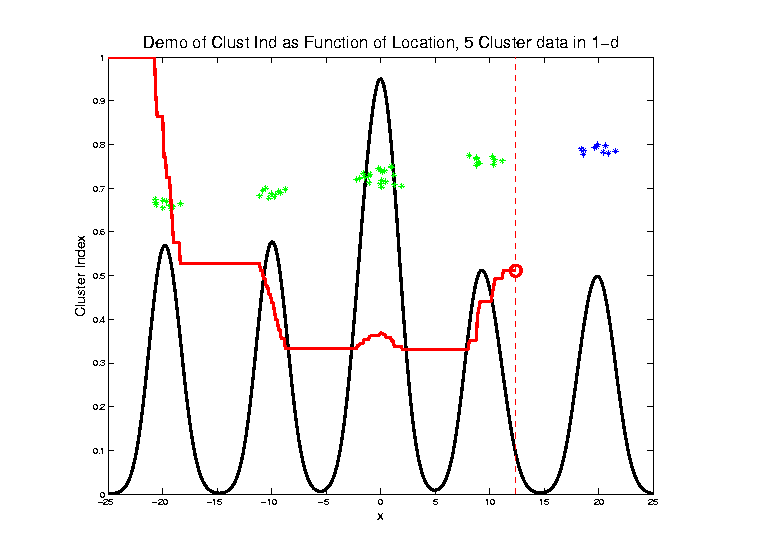 2-means Clustering
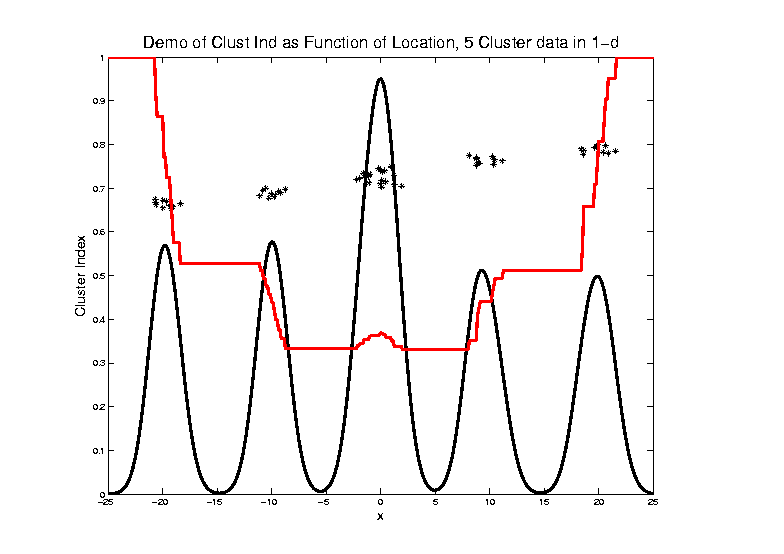 Curve Shows CI for Many 
Reasonable Clusterings
2-means Clustering
2-means Clustering
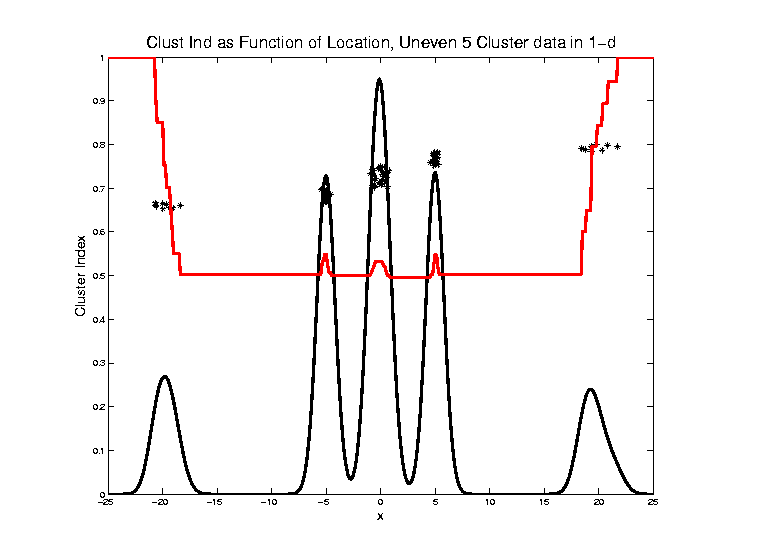 2-means Clustering
Study CI, using simple 1-d examples
Over changing Classes (moving b’dry)
Multi-modal data      interesting effects
Can have 4 (or more) local mins

(even in 1 dimension, with K = 2)
2-means Clustering
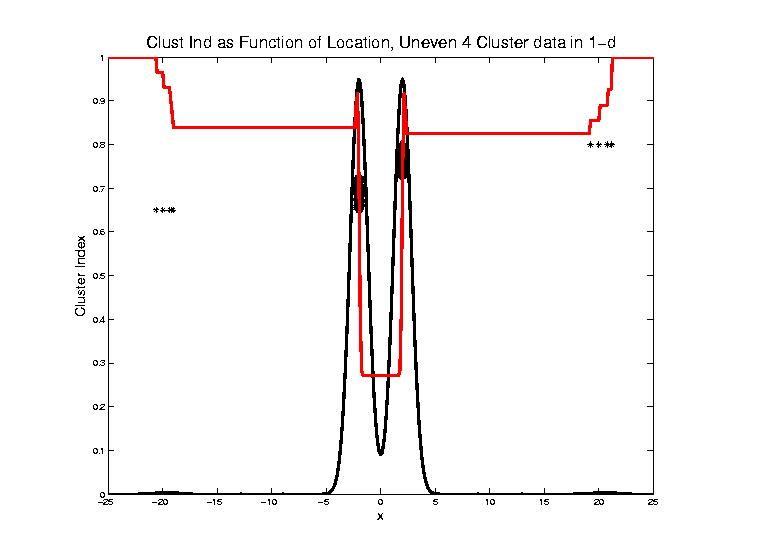 2-means Clustering
Study CI, using simple 1-d examples
Over changing Classes (moving b’dry)
Multi-modal data      interesting effects
Local mins can be hard to find
i.e. iterative procedures can “get stuck”
(even in 1 dimension, with K = 2)
Common, But Slippery, 
Approach: Many 
Random Restarts
2-means Clustering
Study CI, using simple 1-d examples
Effect of a single outlier?
2-means Clustering
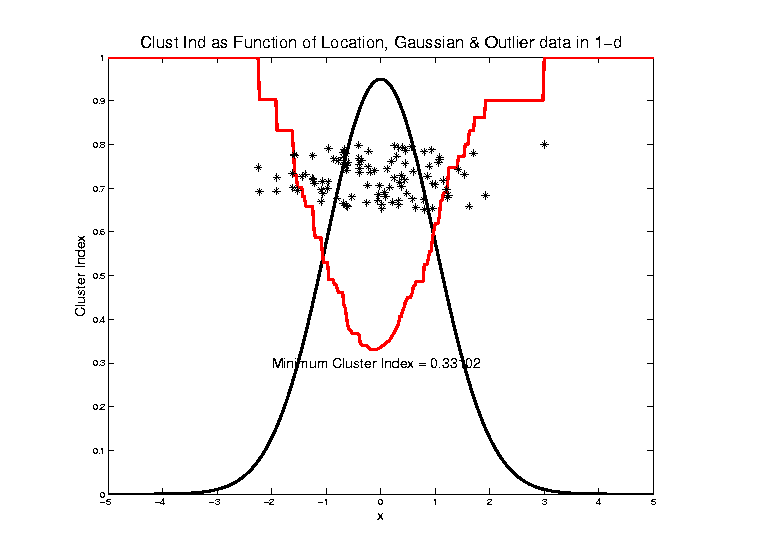 Minimum CI
Splits in Half
2-means Clustering
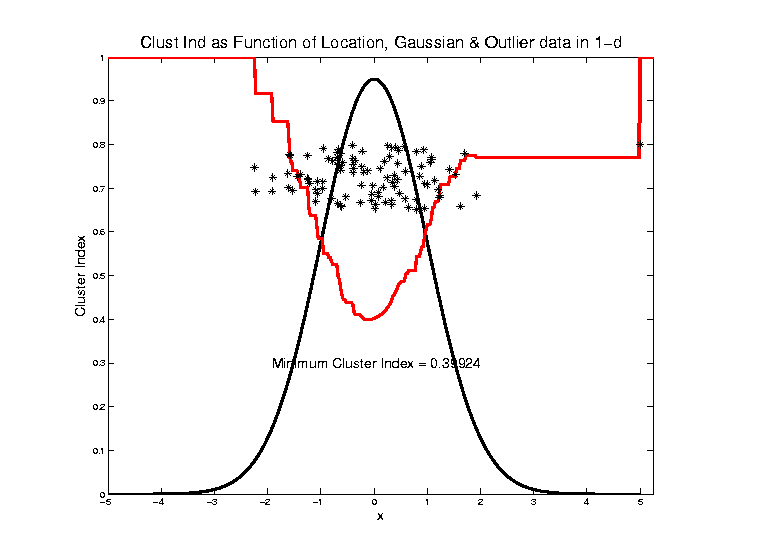 Already Have
Local Minima
2-means Clustering
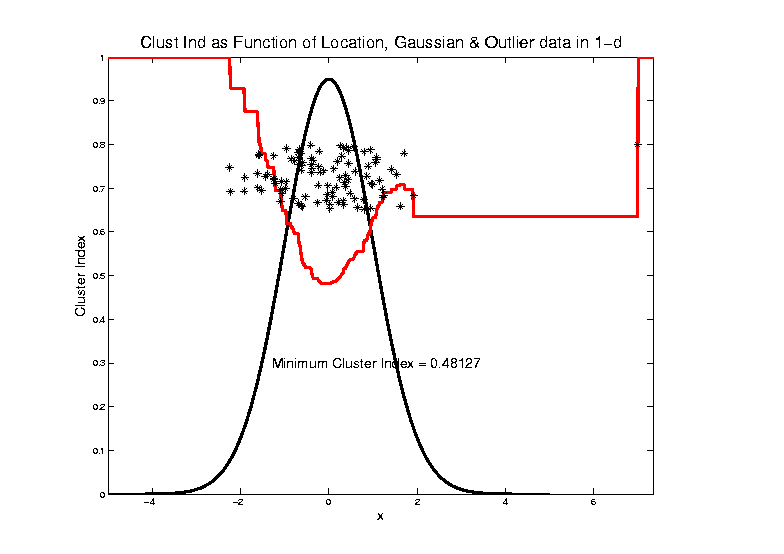 2-means Clustering
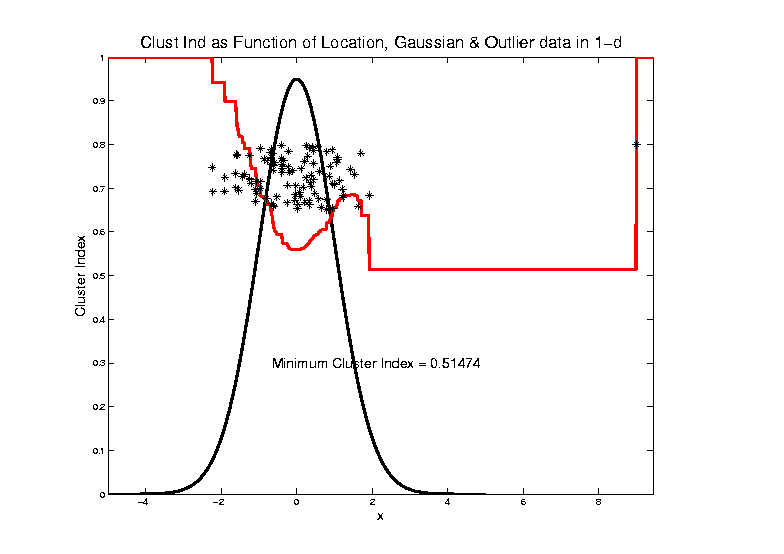 Global CI
Minimum
Now Here
2-means Clustering
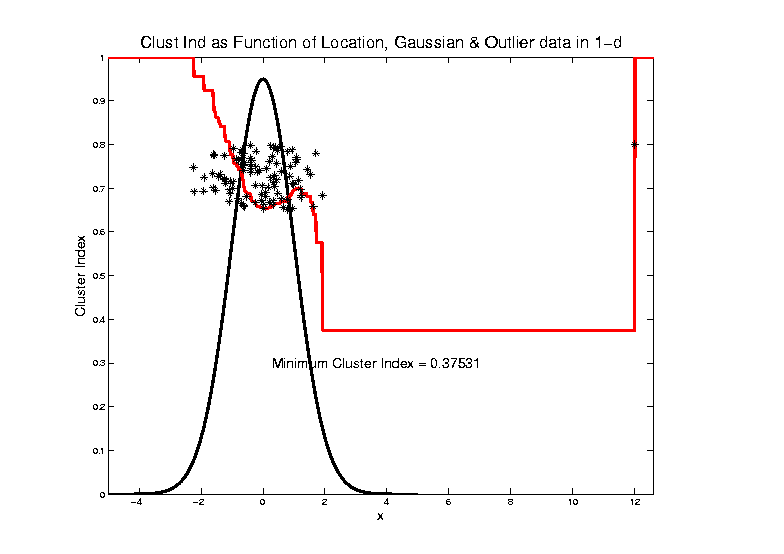 2-means Clustering
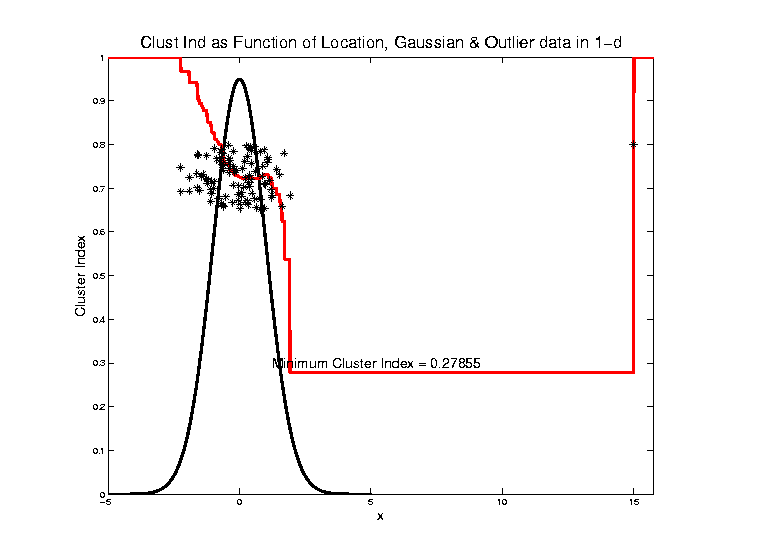 2-means Clustering
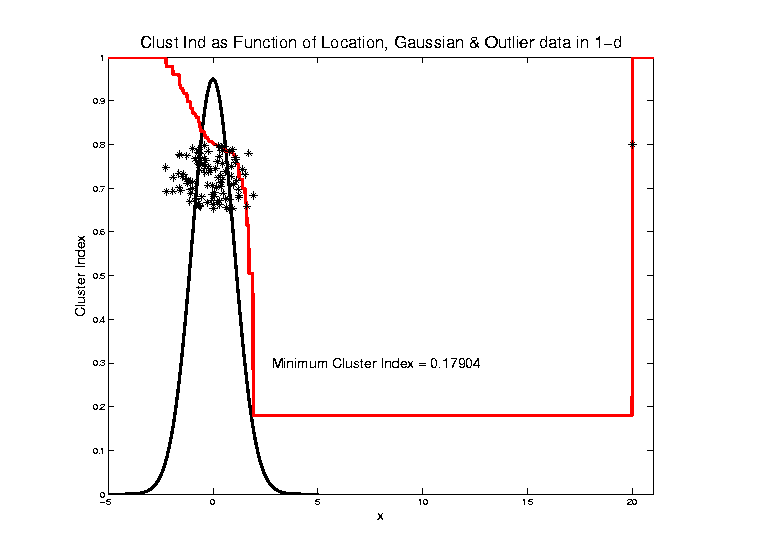 2-means Clustering
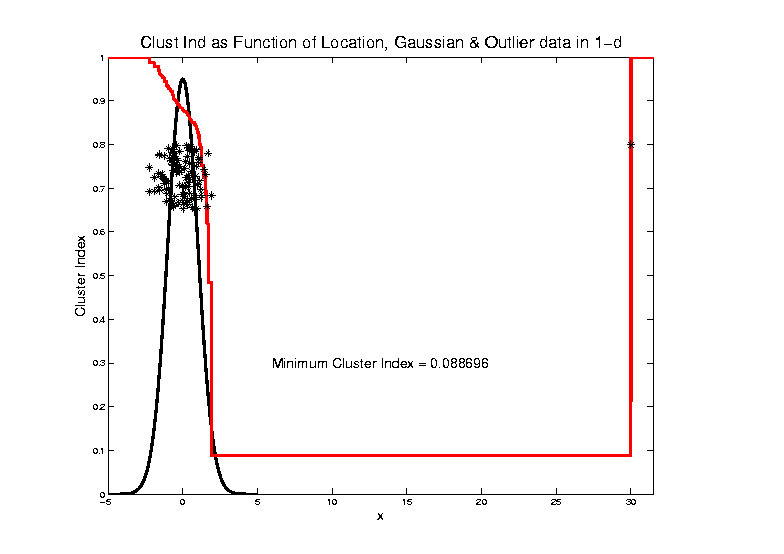 2-means Clustering
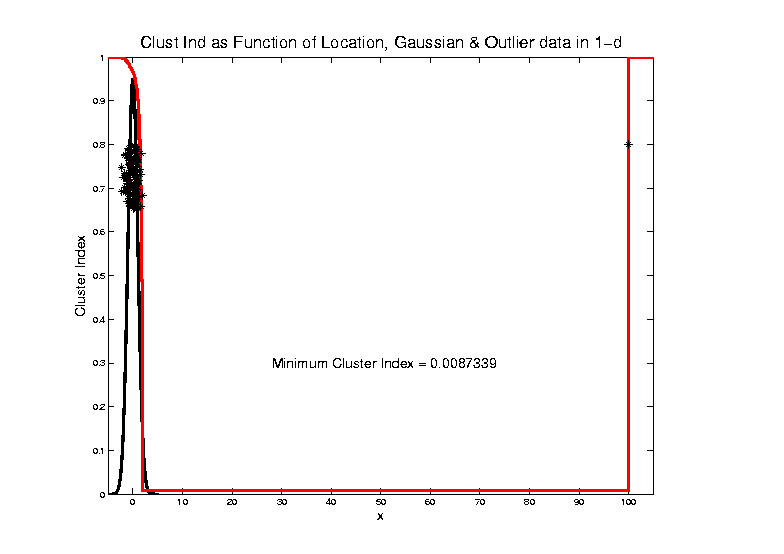 2-means Clustering
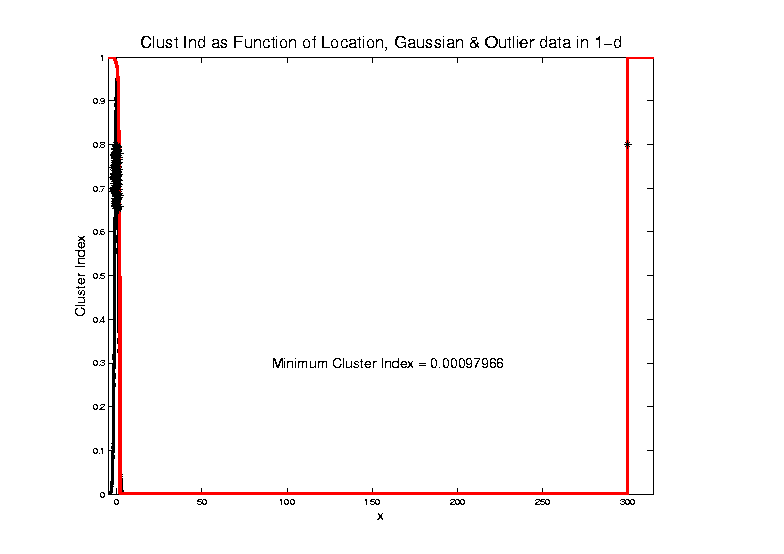 2-means Clustering
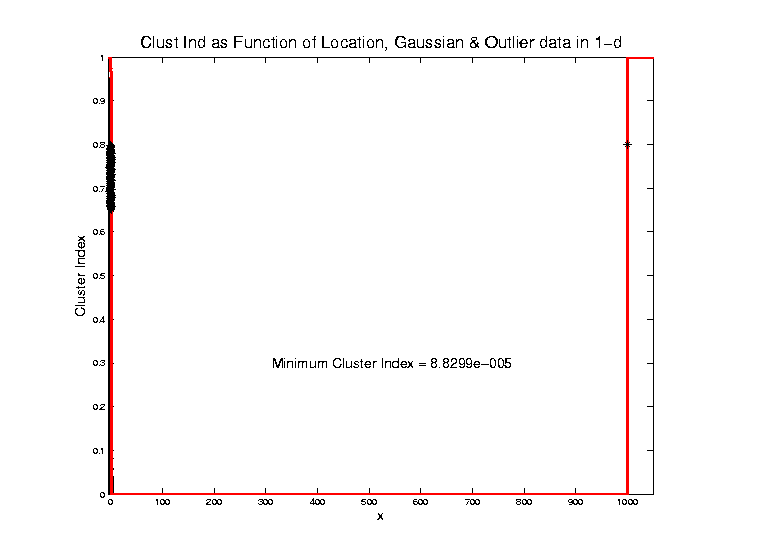 Single Outlier Can Make CI Arbitrarily Small
2-means Clustering
Study CI, using simple 1-d examples
Effect of a single outlier?
Can create local minimum
Can also yield a global minimum
This gives a one point class
Can make CI arbitrarily small
(really a “good clustering”???)
K-Means Clustering
2-d Toy Example

Recall From Before
(When Studying
    Kernel PCA)
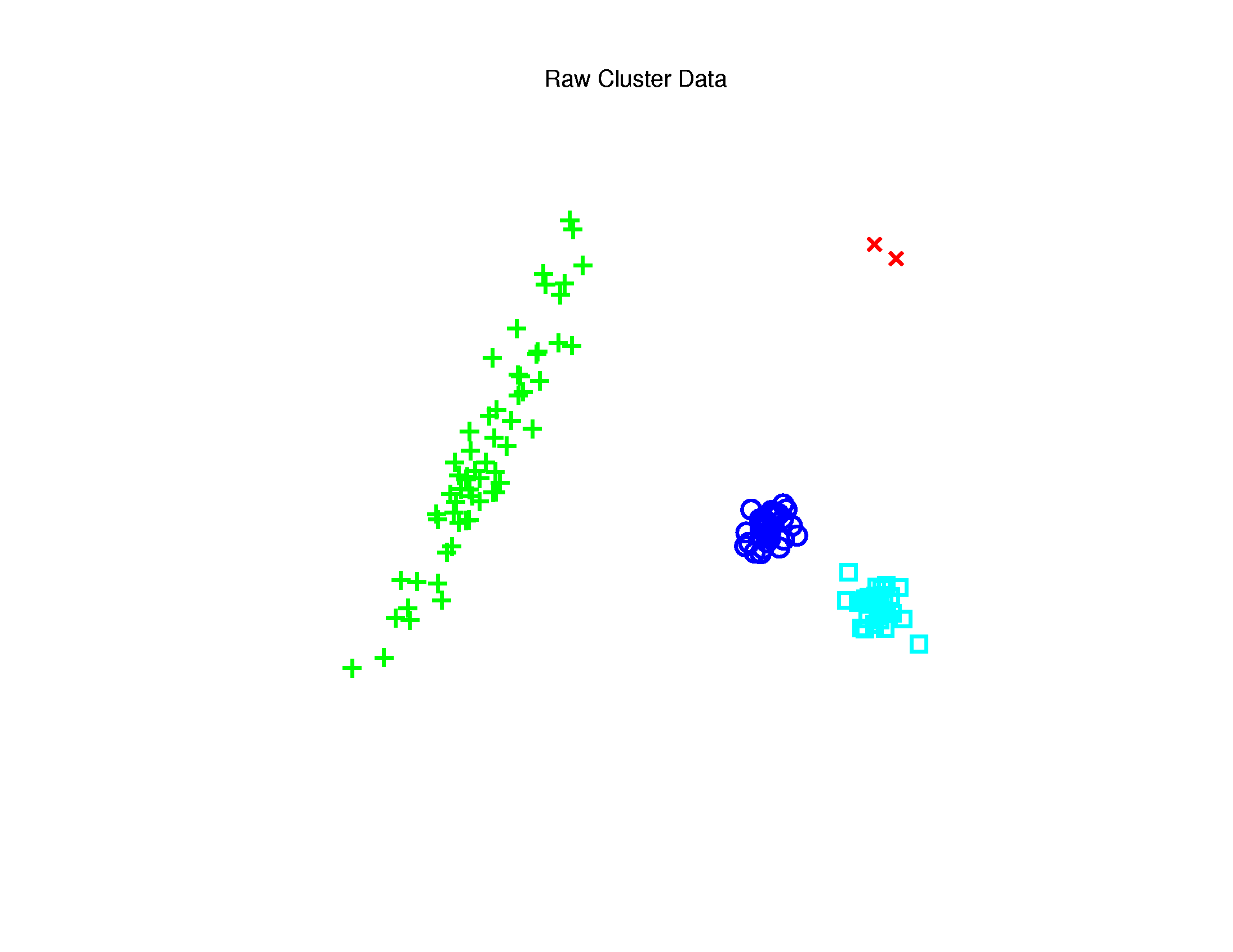 Long Thin Cluster
Close Round Clusters
Outliers or Clusters???
K-Means Clustering
2-d Toy Example
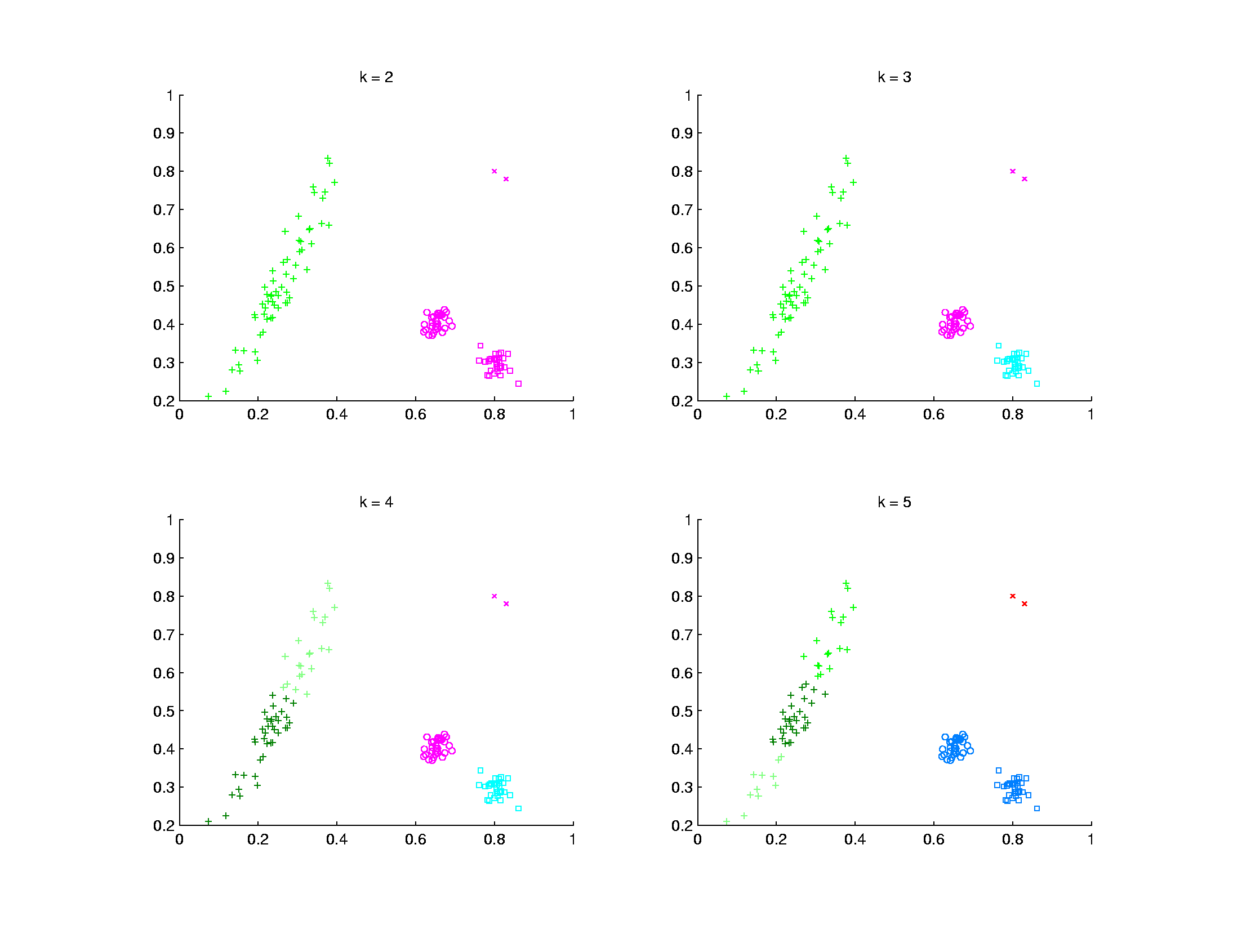 K-Means Can Be Slippery
Local Minimum?
K-Means Clustering
2-d Toy Example, No Outliers
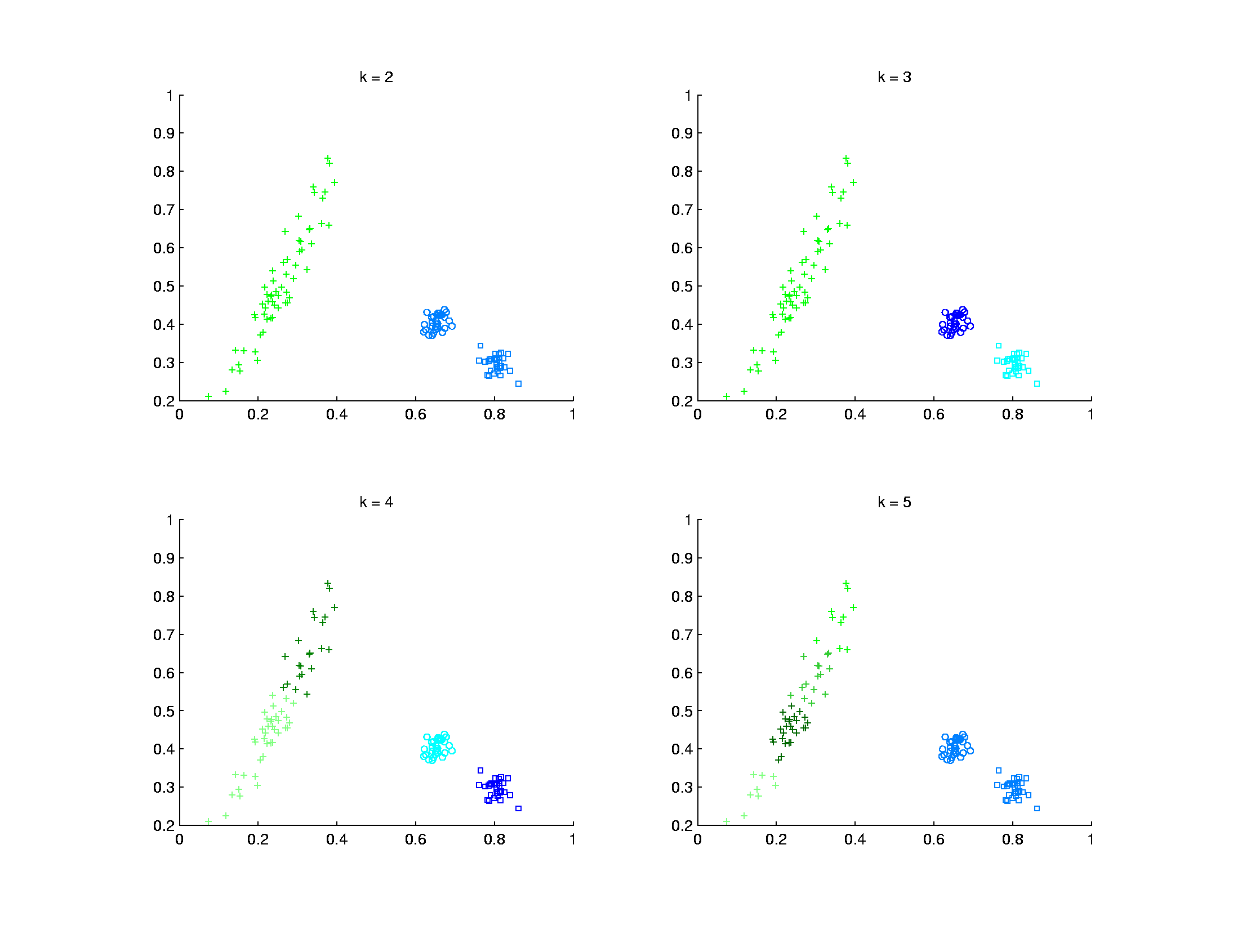 K-Means Can Be Slippery,
Careful About Local Minima
SWISS Score
Another Application of CI (Cluster Index)

Cabanski et al (2010)

Idea:   Use CI in bioinformatics to
“measure quality of data preprocessing”

Philosophy:  Clusters Are Scientific Goal
So Want to Accentuate Them
SWISS Score
Toy Examples  (2-d):  
Which are “More Clustered?”
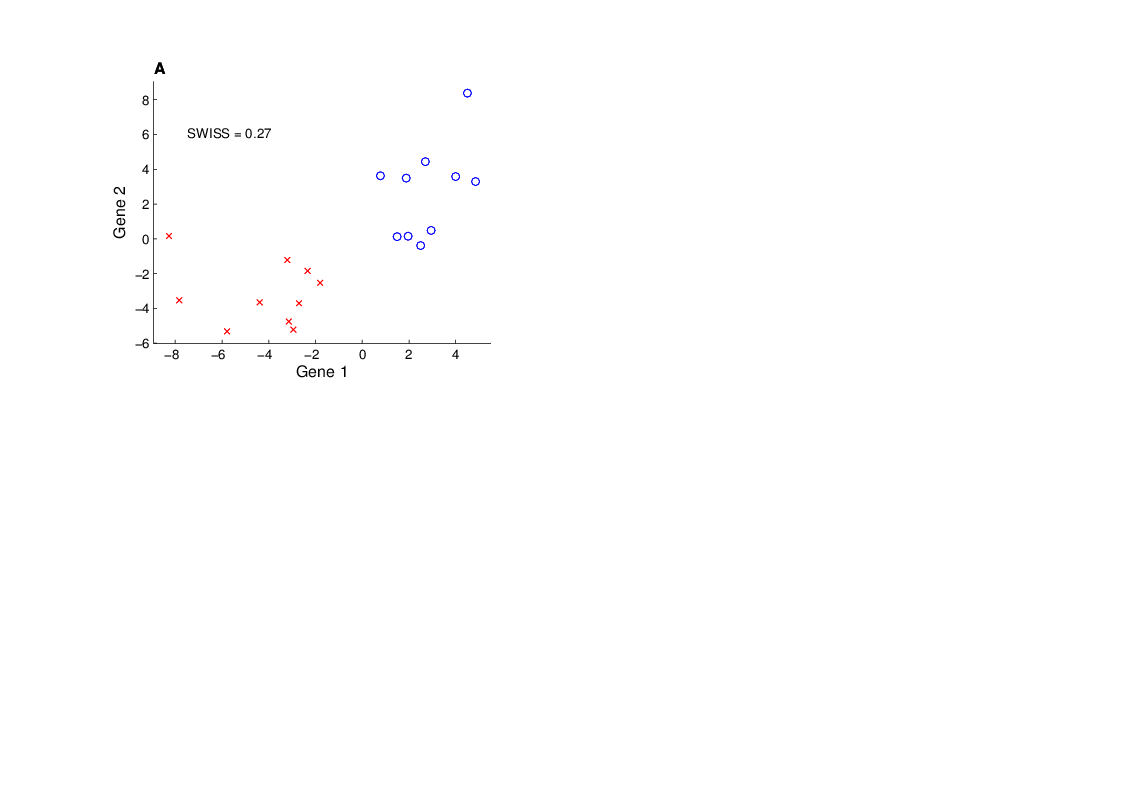 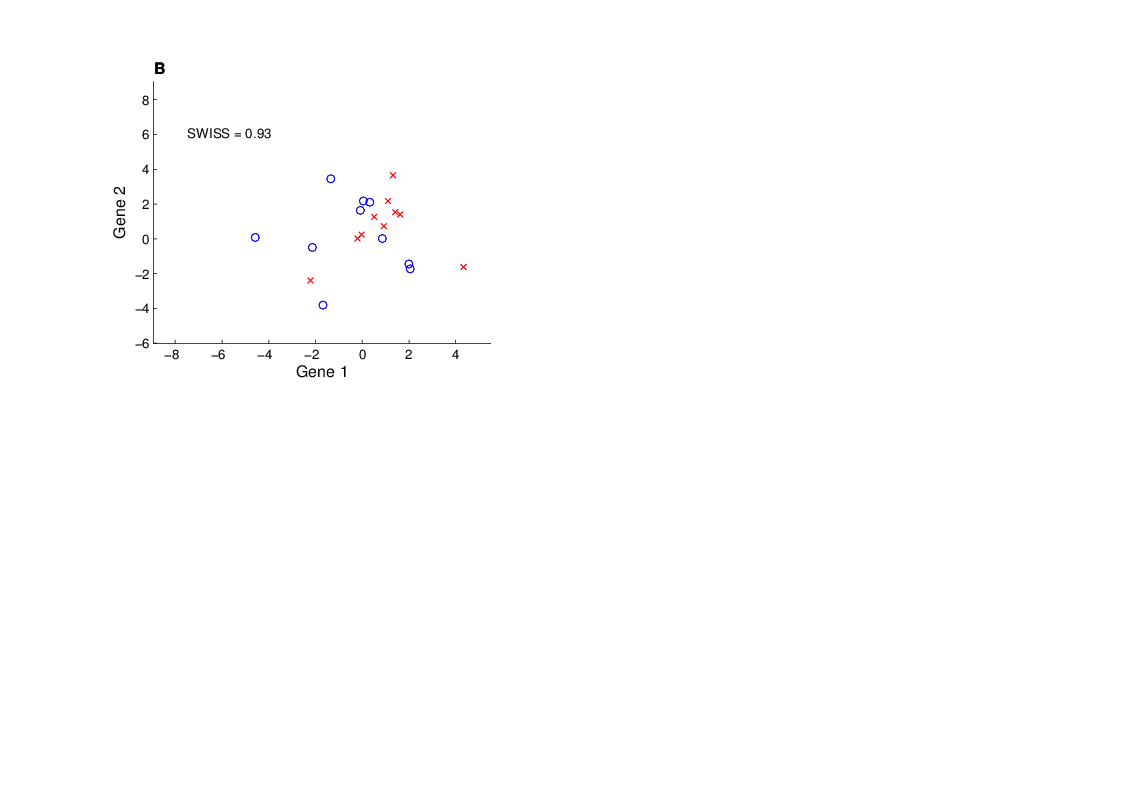 SWISS Score
Toy Examples  (2-d):  
Which are “More Clustered?”
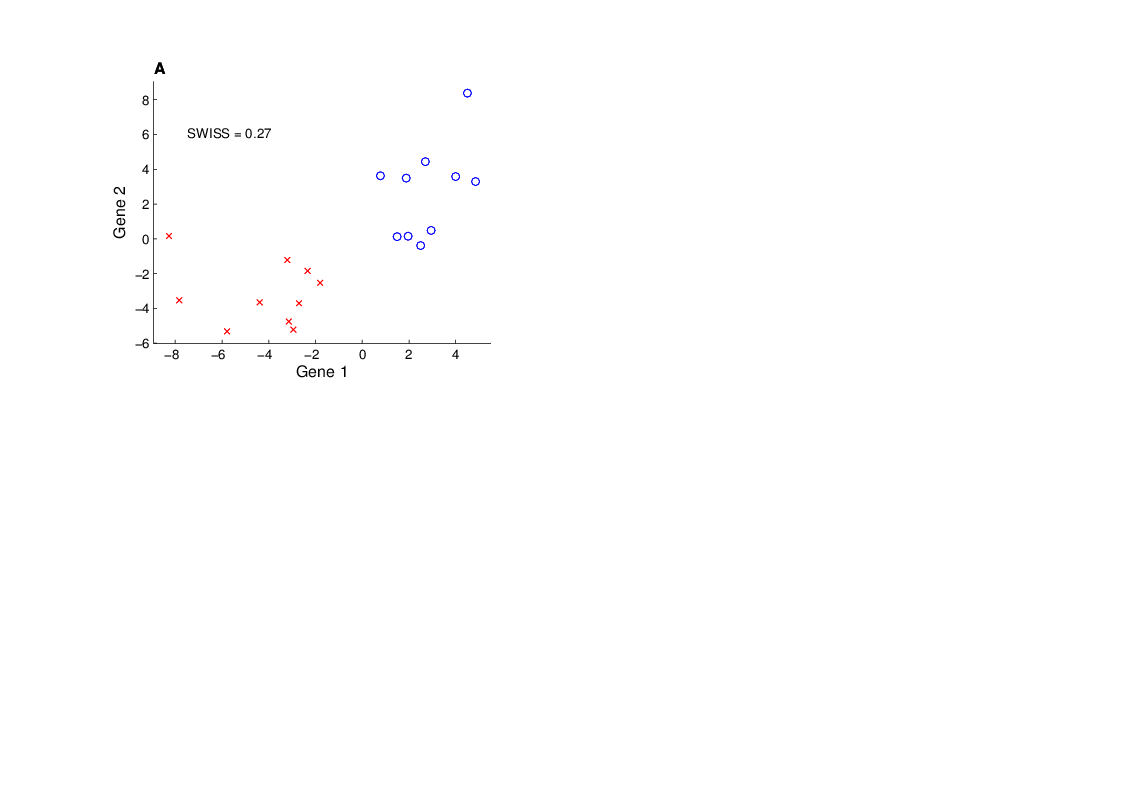 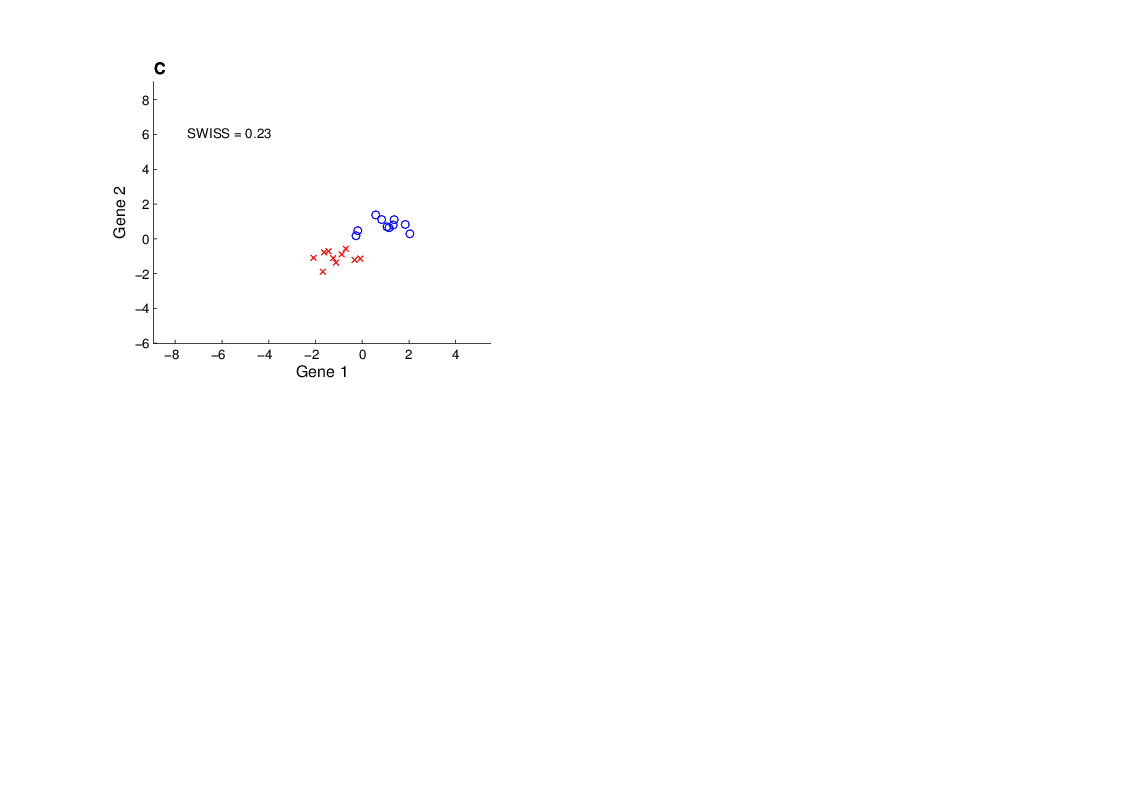 SWISS Score
SWISS Score
SWISS Score
SWISS Score
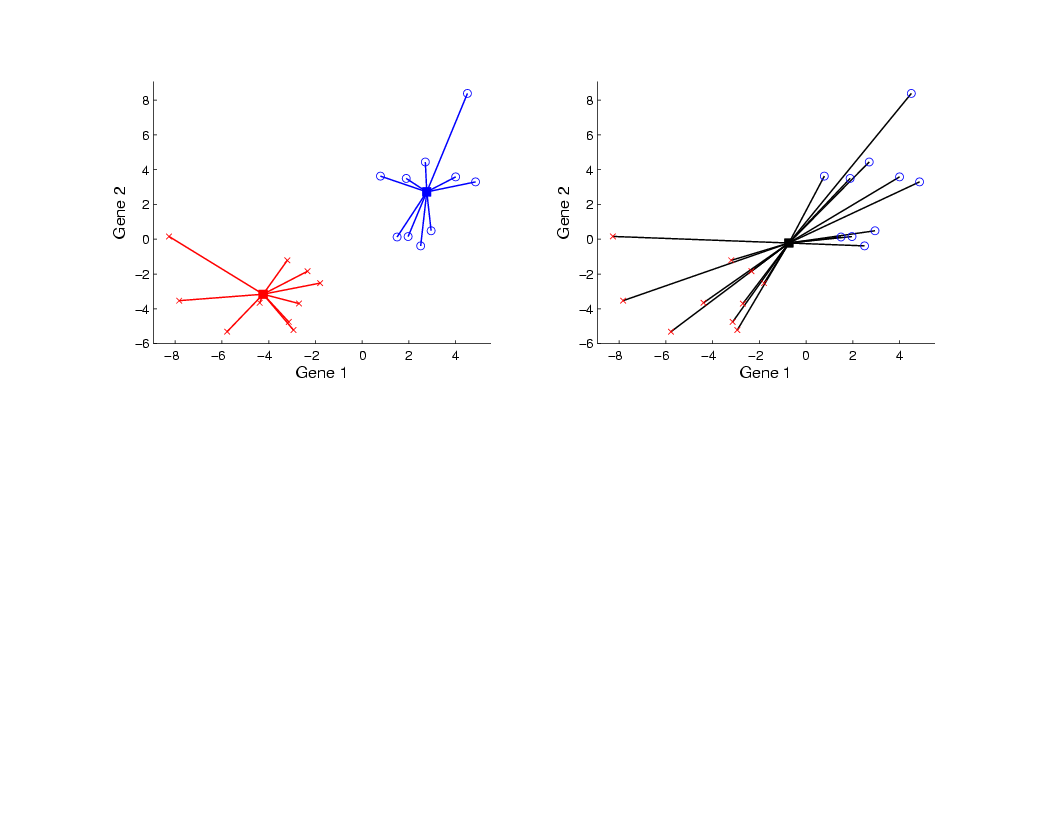 SWISS Score
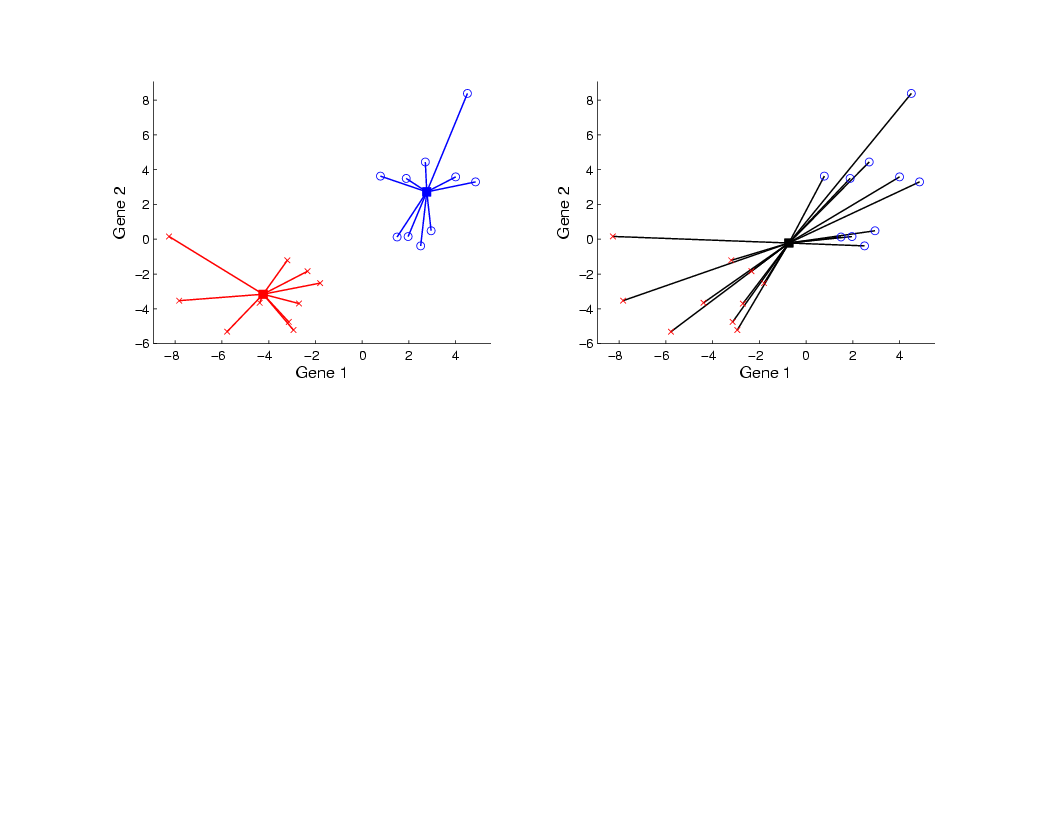 SWISS Score
Revisit Toy Examples  (2-d):  
Which are “More Clustered?”
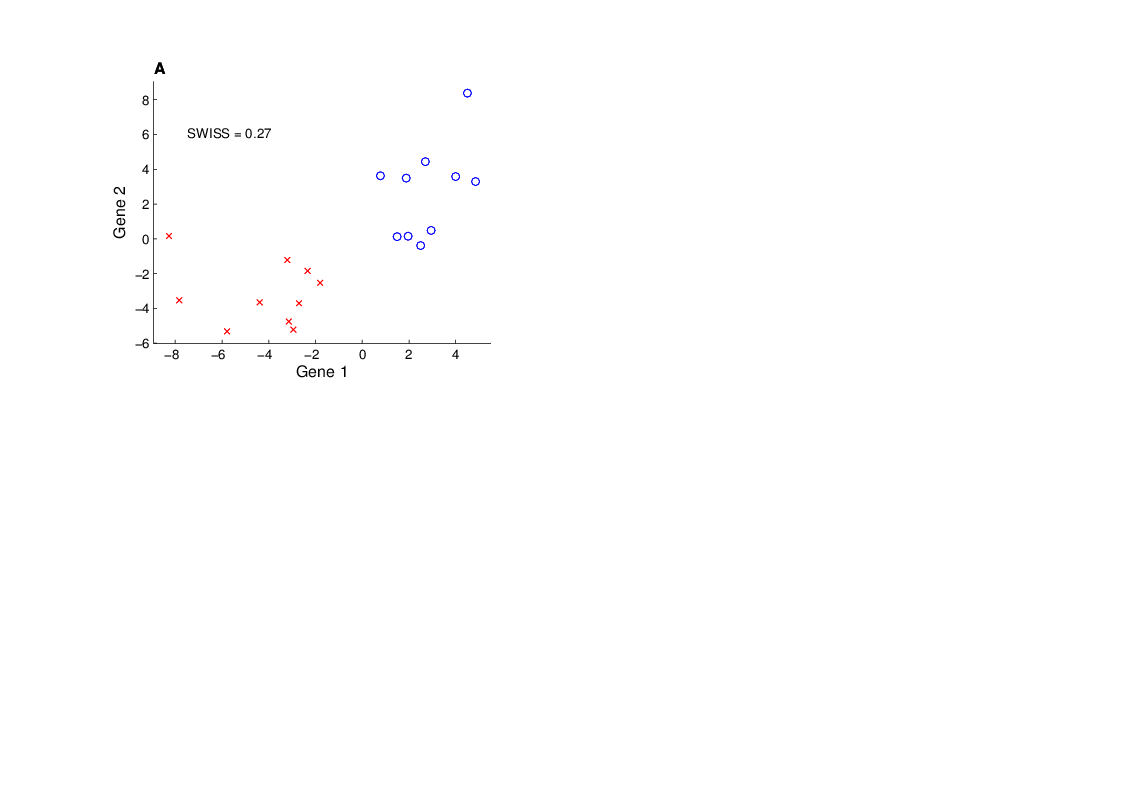 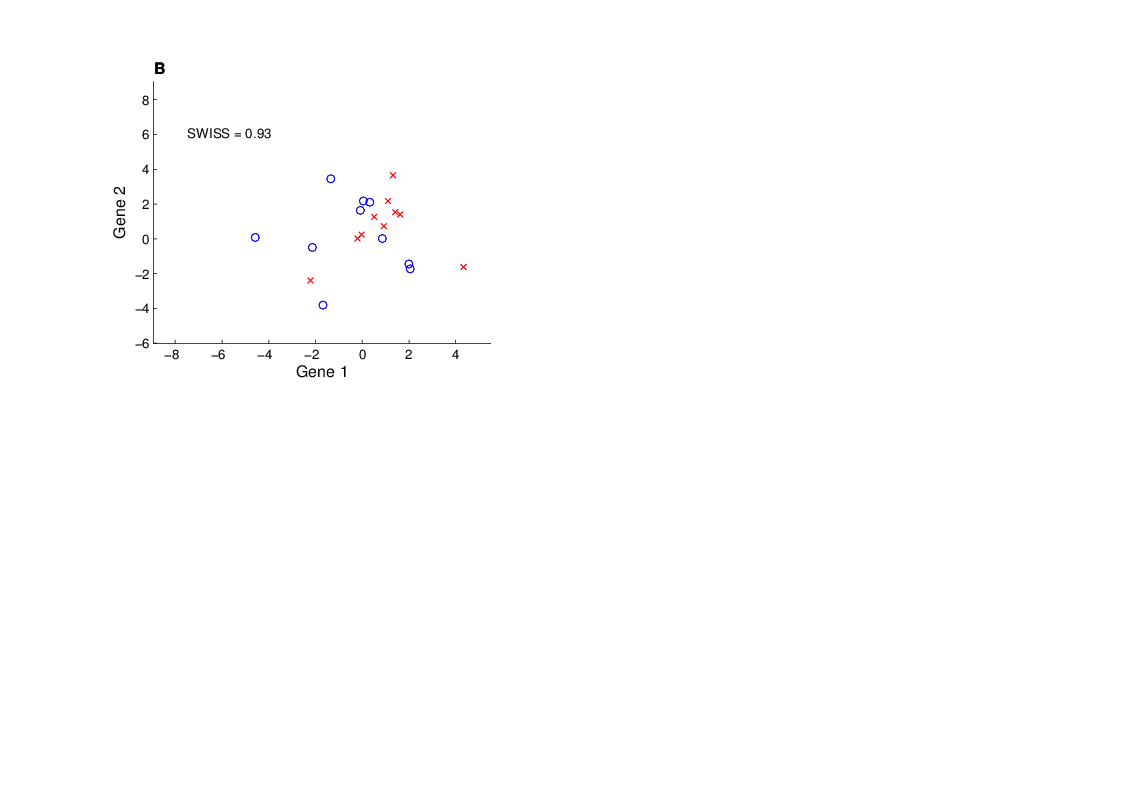 SWISS Score
Toy Examples  (2-d):  
Which are “More Clustered?”
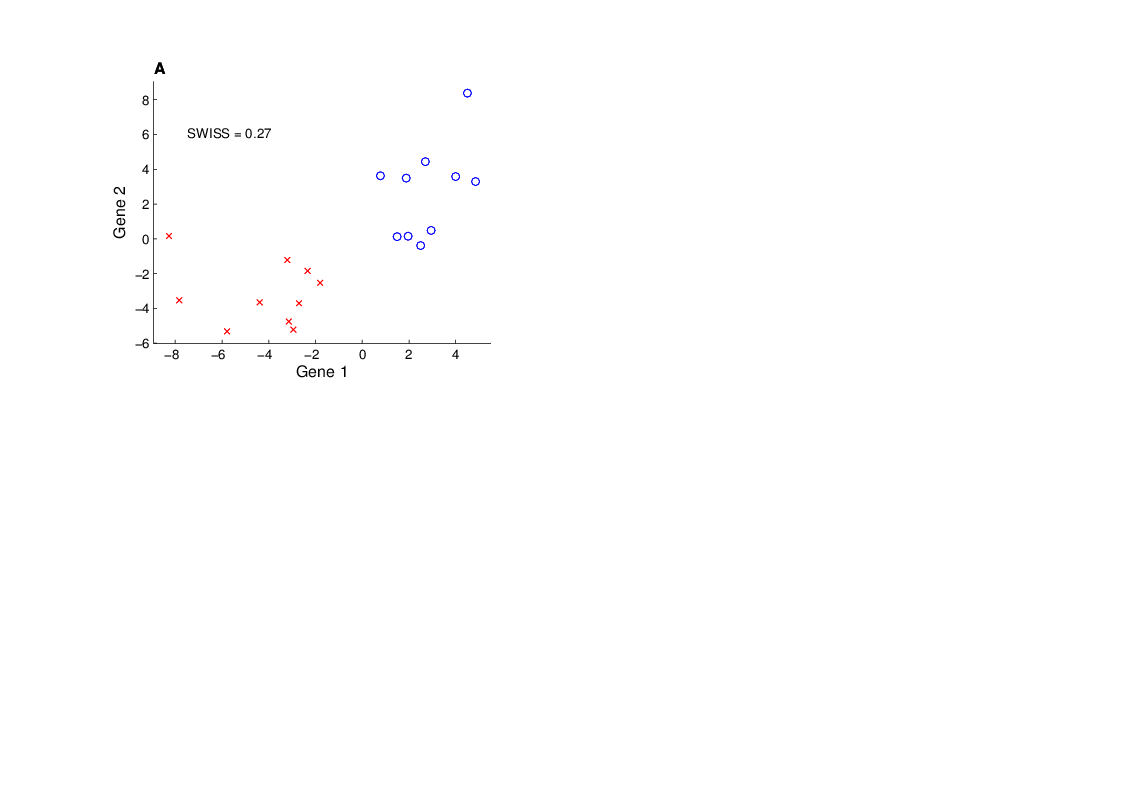 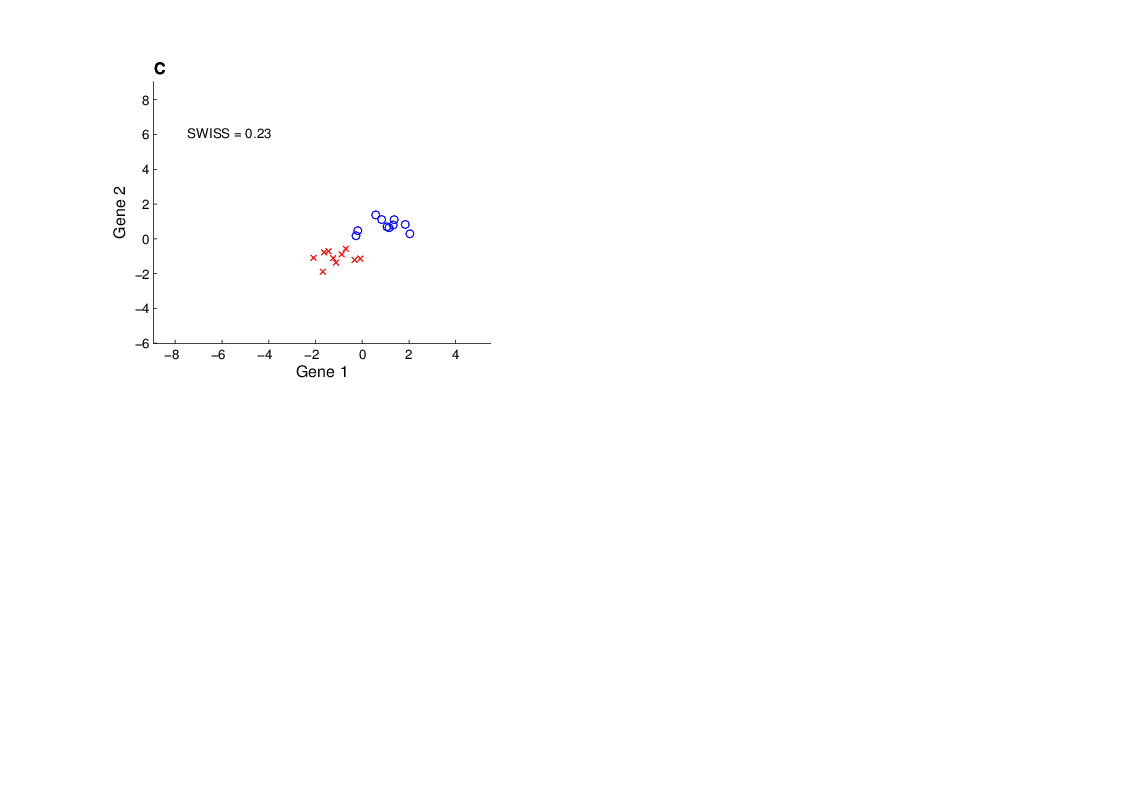 SWISS Score
Toy Examples  (2-d):  
Which are “More Clustered?”
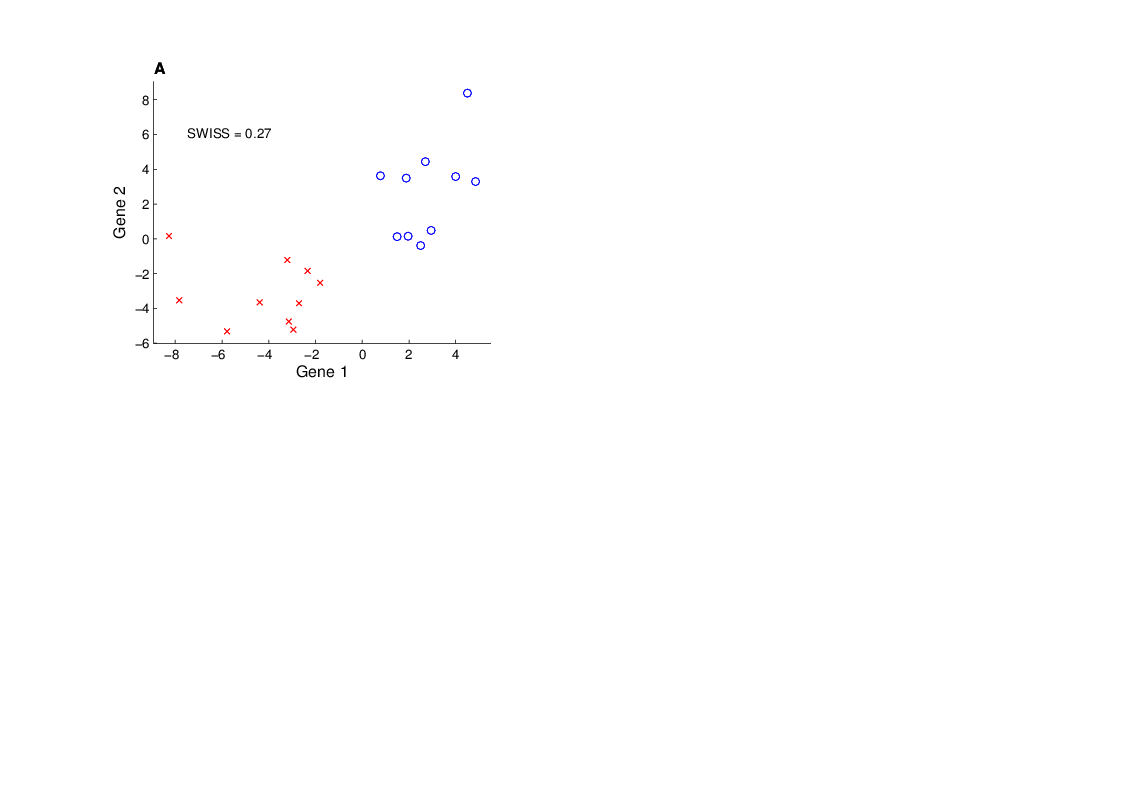 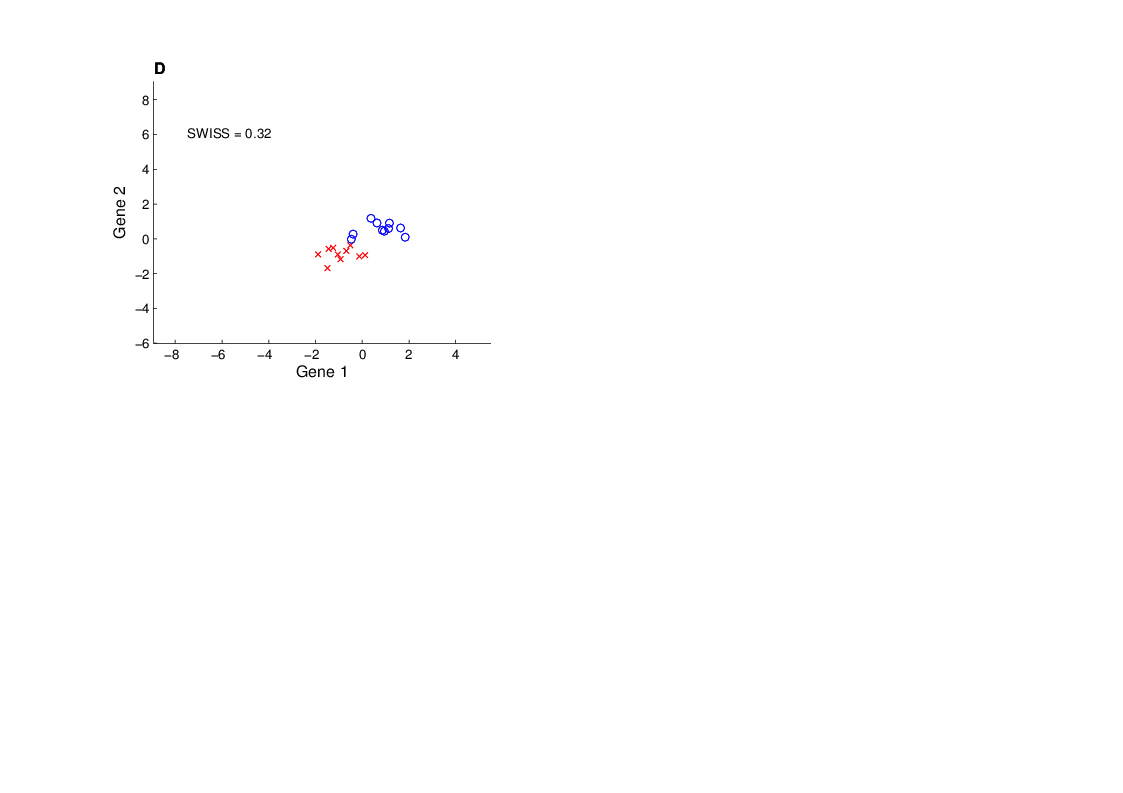 SWISS Score
SWISS Score
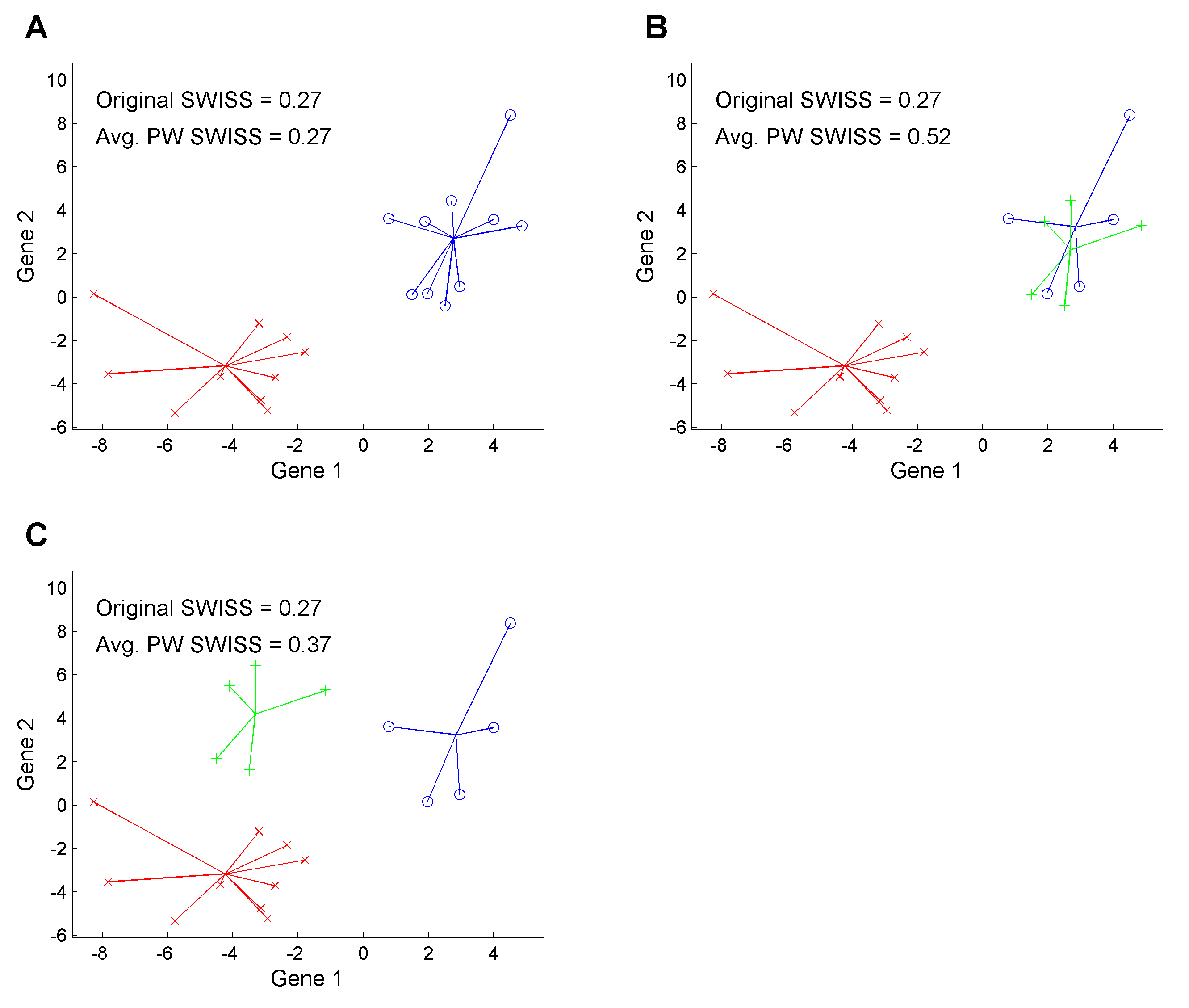 SWISS Score
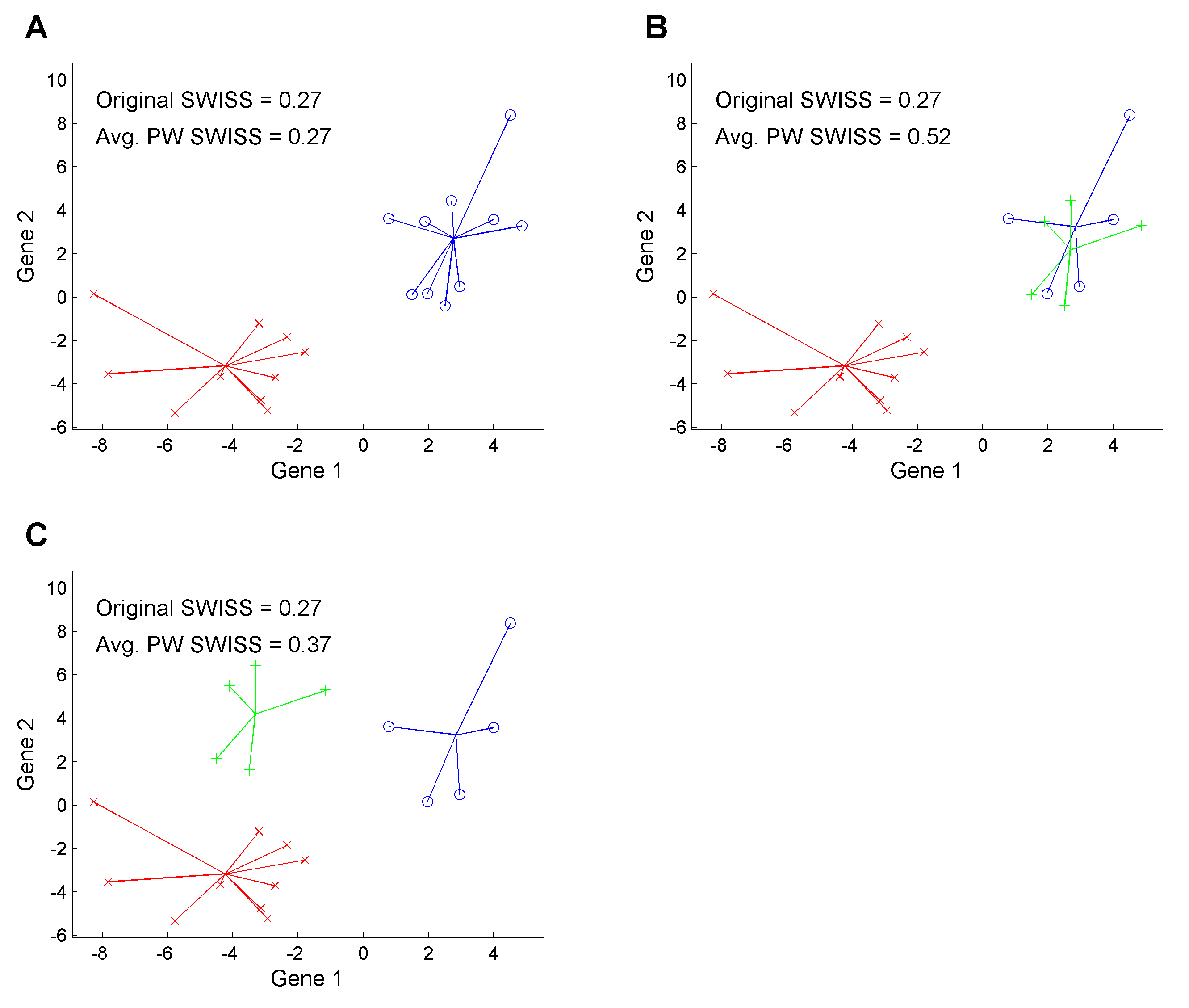 SWISS Score
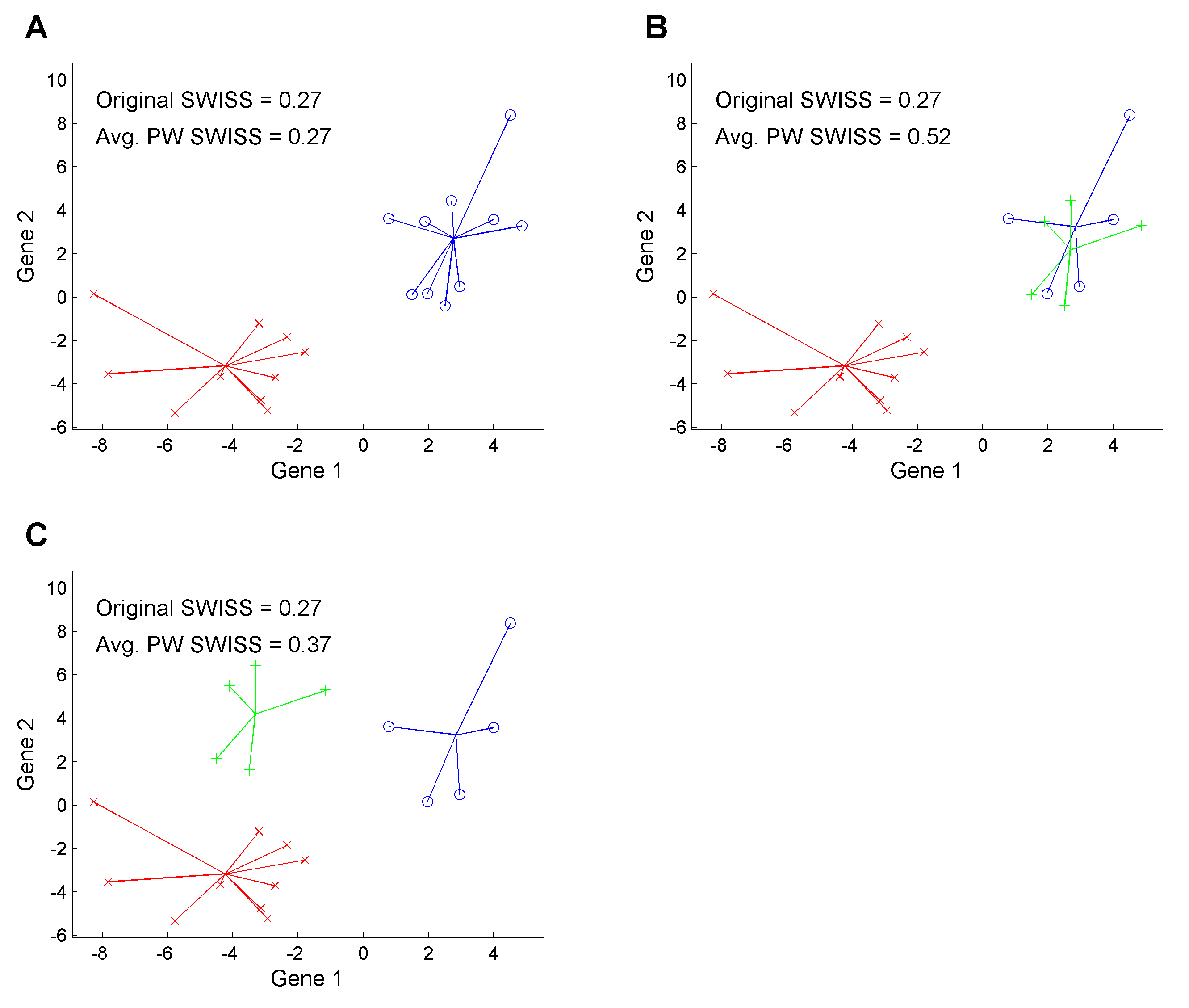 SWISS Score
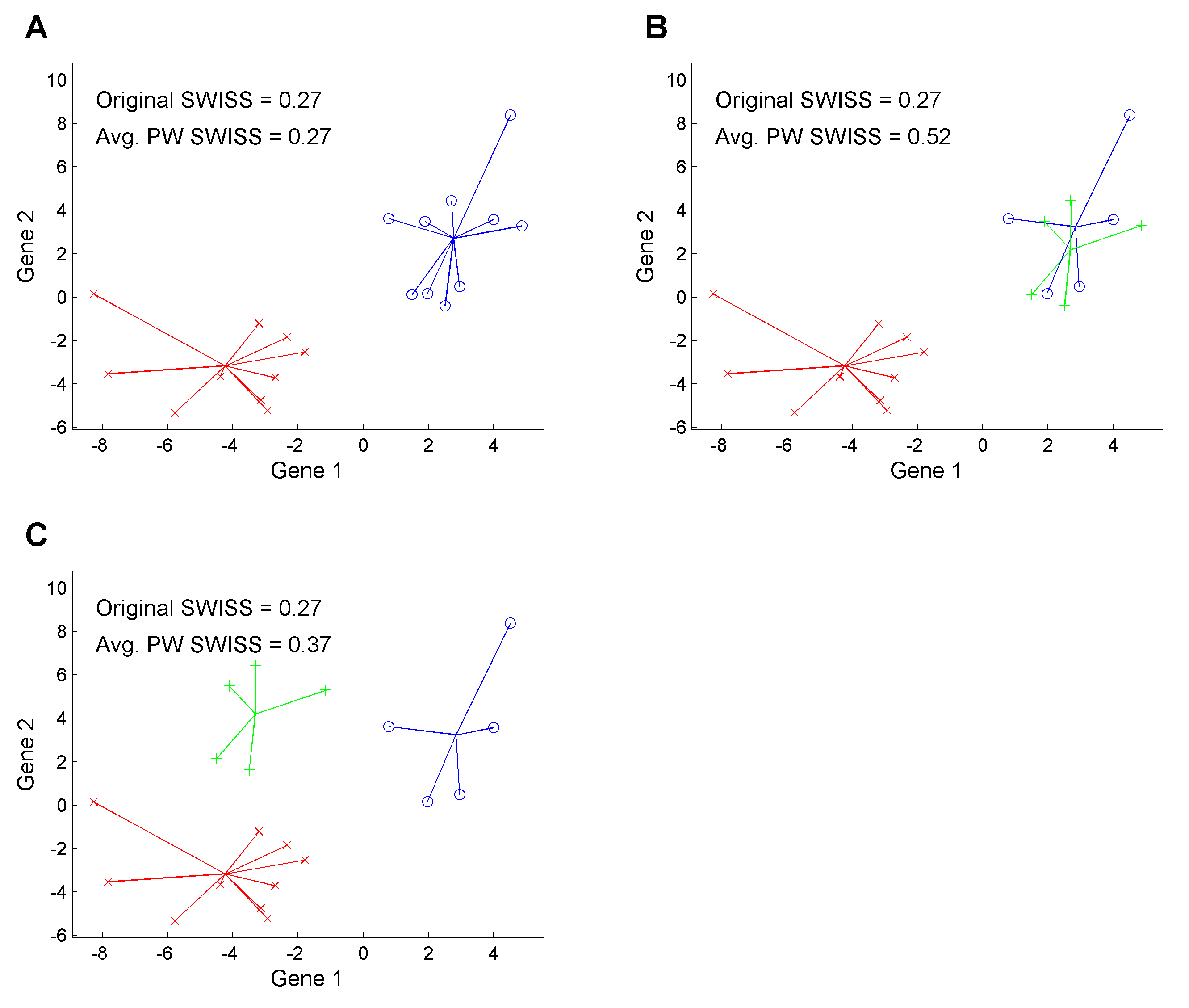 SWISS Score
K-Class SWISS:

Instead of using K-Class  CI

Use Average of Pairwise SWISS Scores
SWISS Score
K-Class SWISS:

Instead of using K-Class  CI

Use Average of Pairwise SWISS Scores


(Preserves  [0,1] Range)
SWISS Score
Avg. Pairwise SWISS – Toy Examples
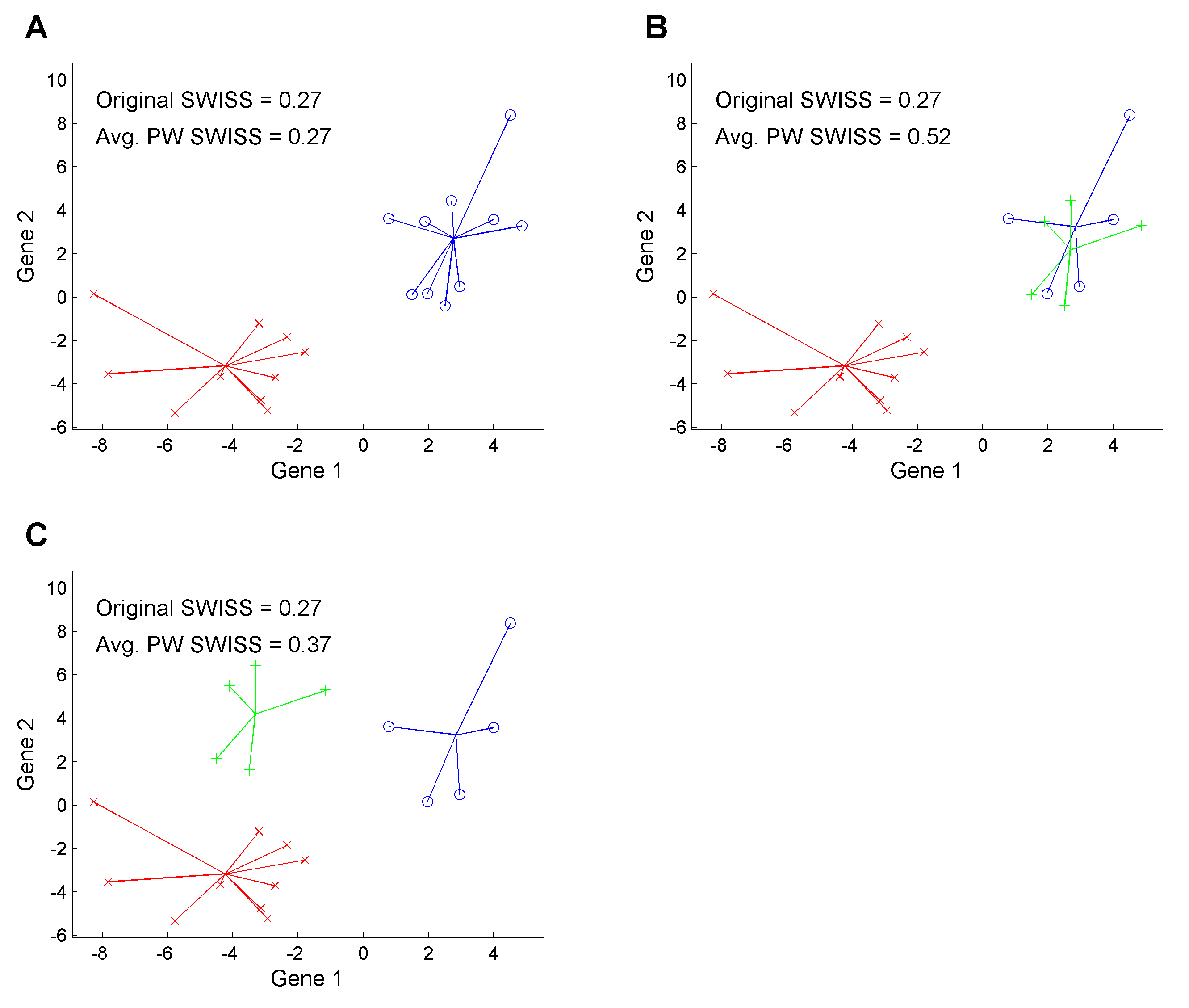 SWISS Score
Additional Feature:

Ǝ  Hypothesis Tests:
  H1:    SWISS1  <  1
  H1:    SWISS1  <  SWISS2 

Permutation Based
See Cabanski et al (2010)
Clustering
A Very Large Area
K-Means is Only One Approach
Has its Drawbacks
(Many Toy Examples of This)
Ǝ  Many Other Approaches
Important (And Broad) Class
Hierarchical Clustering
Hierarchical Clustering
Idea:   Consider Either:

Bottom Up Aggregation:
One by One Combine Data

Top Down Splitting:
All Data in One Cluster & Split

Through Entire Data Set, to get Dendogram
Hierarchical Clustering
Aggregate or Split, to get  Dendogram






Thanks to US EPA:  water.epa.gov
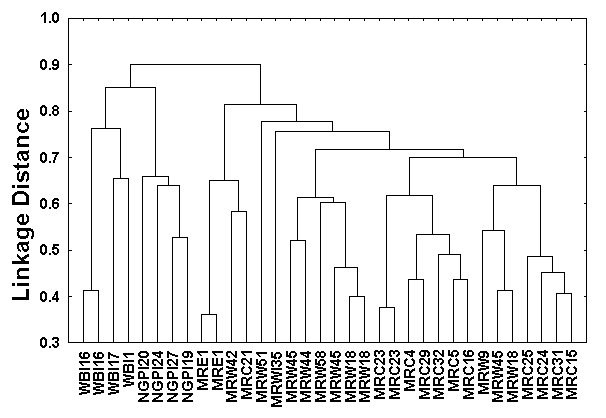 Hierarchical Clustering
Aggregate or Split, to get  Dendogram
Aggregate:
Start With
Individuals
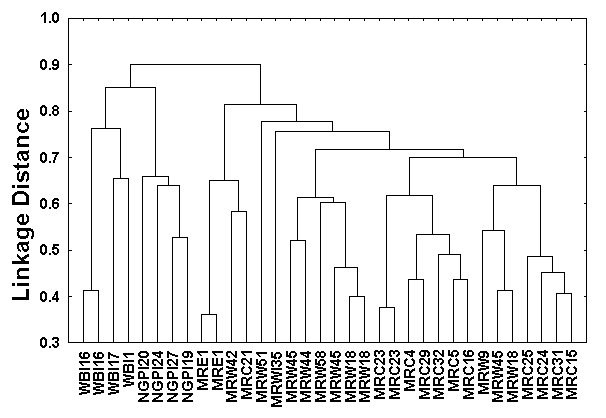 Hierarchical Clustering
Aggregate or Split, to get  Dendogram
Aggregate:
Start With
Individuals,
Move Up
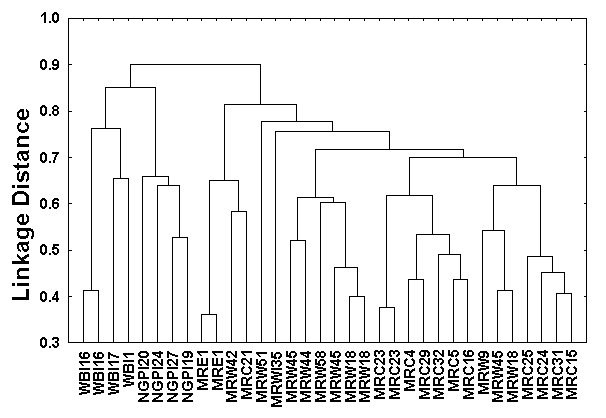 Hierarchical Clustering
Aggregate or Split, to get  Dendogram
Aggregate:
Start With
Individuals,
Move Up
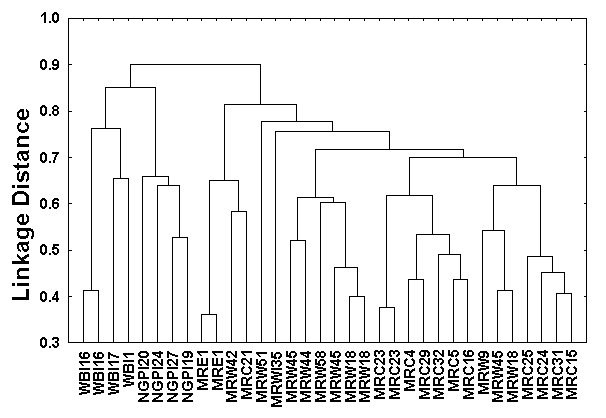 Hierarchical Clustering
Aggregate or Split, to get  Dendogram
Aggregate:
Start With
Individuals,
Move Up
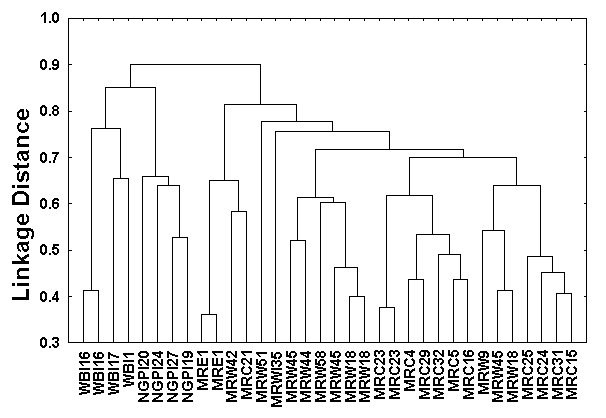 Hierarchical Clustering
Aggregate or Split, to get  Dendogram
Aggregate:
Start With
Individuals,
Move Up
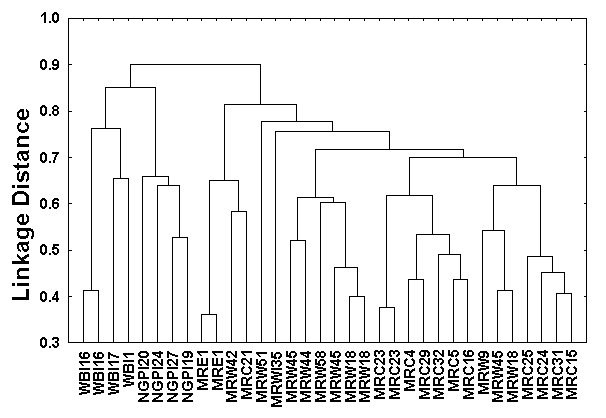 Hierarchical Clustering
Aggregate or Split, to get  Dendogram
Aggregate:
Start With
Individuals,
Move Up,
End Up With
All in 1 Cluster
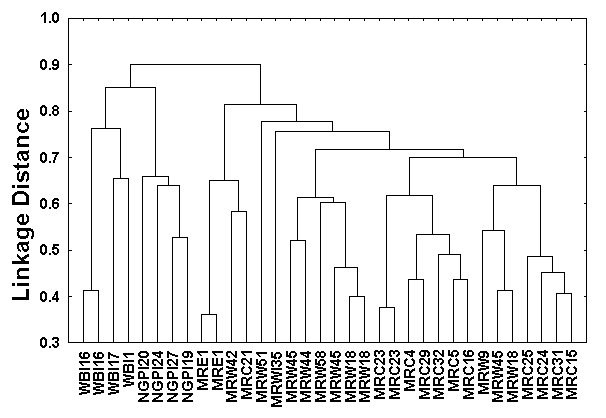 Hierarchical Clustering
Aggregate or Split, to get  Dendogram
Split:
Start With
All in 1 Cluster
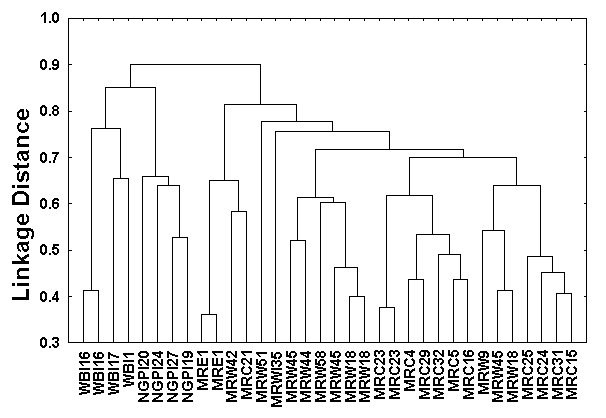 Hierarchical Clustering
Aggregate or Split, to get  Dendogram
Split:
Start With
All in 1 Cluster,
Move Down
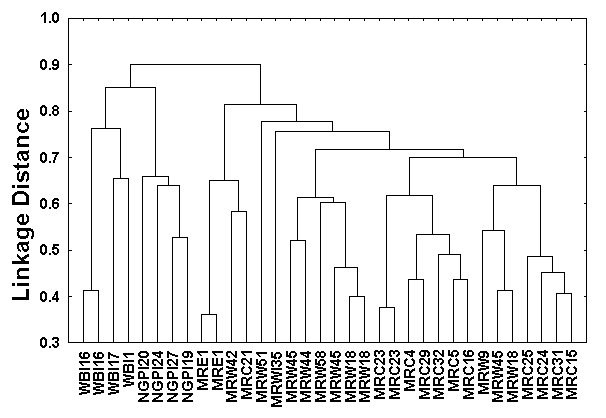 Hierarchical Clustering
Aggregate or Split, to get  Dendogram
Split:
Start With
All in 1 Cluster,
Move Down,
End With
Individuals
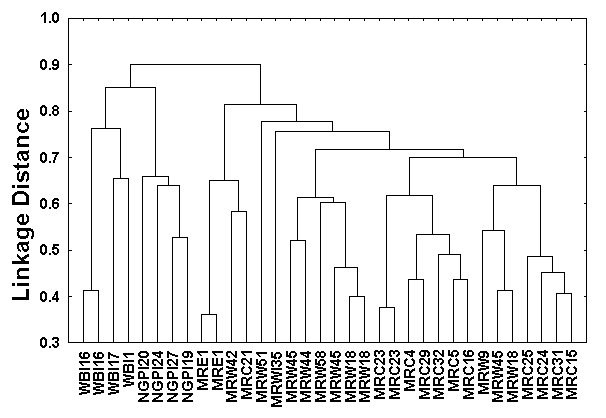 Hierarchical Clustering
Aggregate or Split, to get  Dendogram

While Result
Is Same, 
There Are
Computational
Considerations
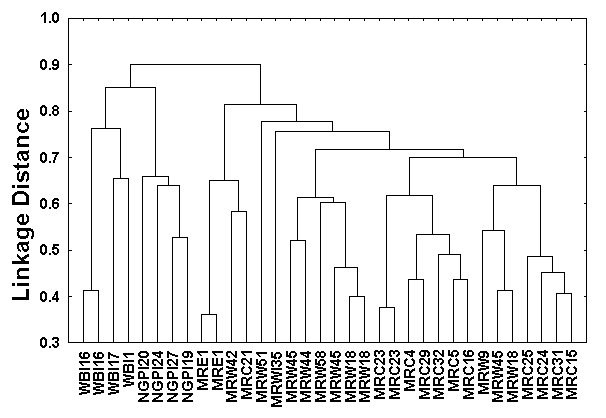 Hierarchical Clustering
A Lot of “Art” Involved
Hierarchical Clustering
Dendogram   Interpretation

Branch 
Length
Reflects 
Cluster 
Strength
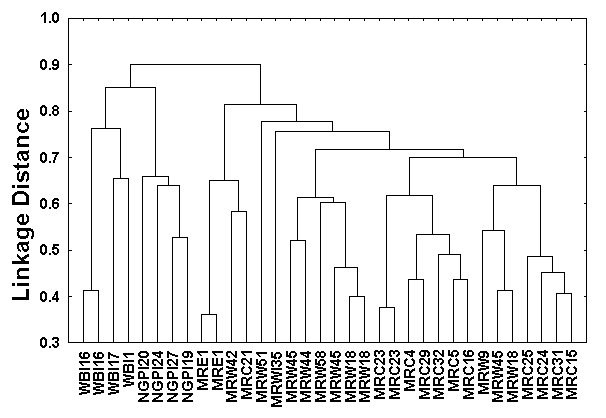 Hierarchical Clustering
2-d Toy Example

Recall From Before
(When Studying
    Kernel PCA)
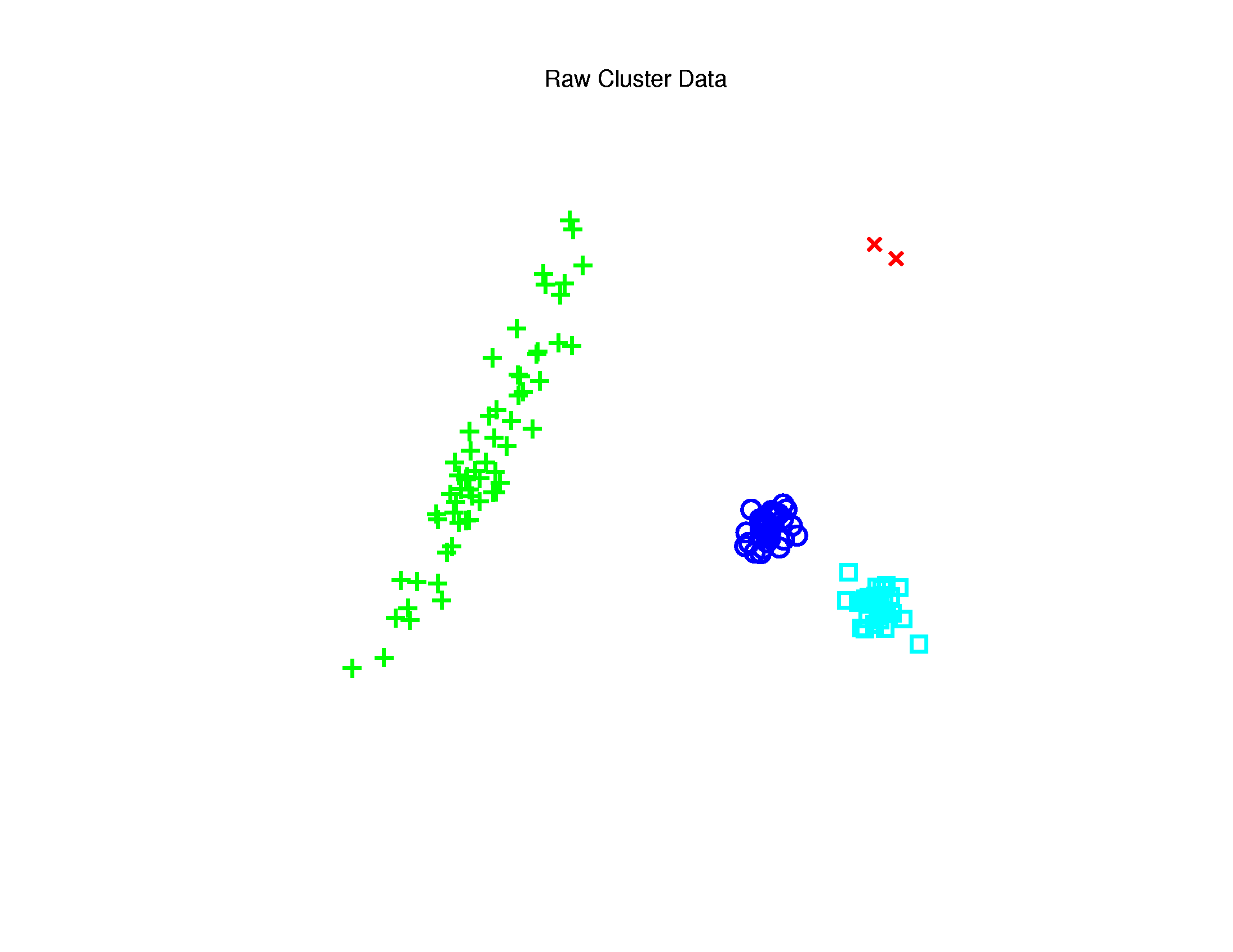 Long Thin Cluster
Close Round Clusters
Outliers or Clusters???
Participant Presentation
Ram Basak:  
FDA on Health Outcomes 

Siqi Xiang: 
Analysis of Knee Osteoarthritis Data: Auto transformation and BET
 
Nicolas Wolczynski: 
Urban Sound Classification 

Mingyi Wang: 
Symbolic Data principal component analysis